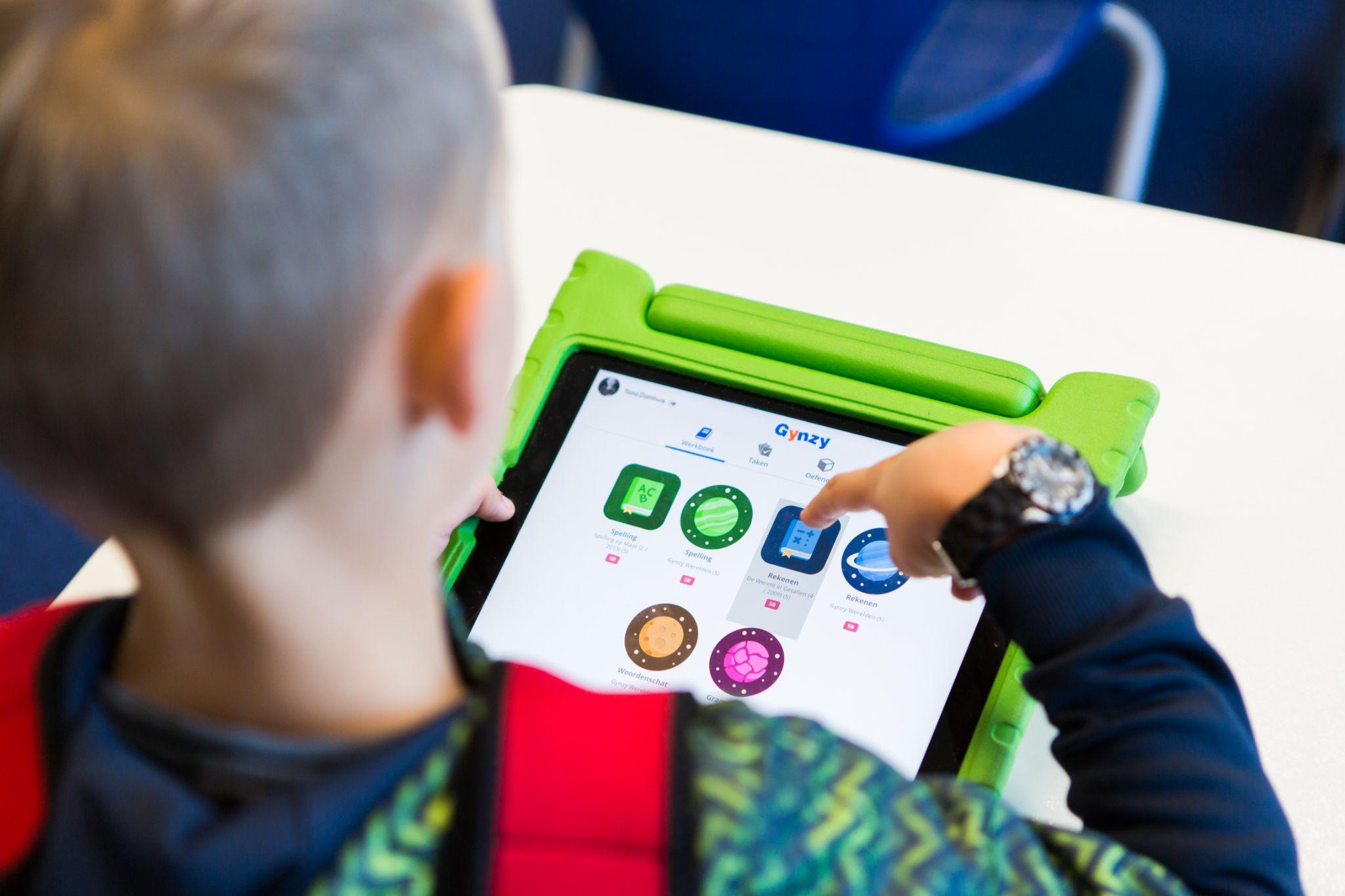 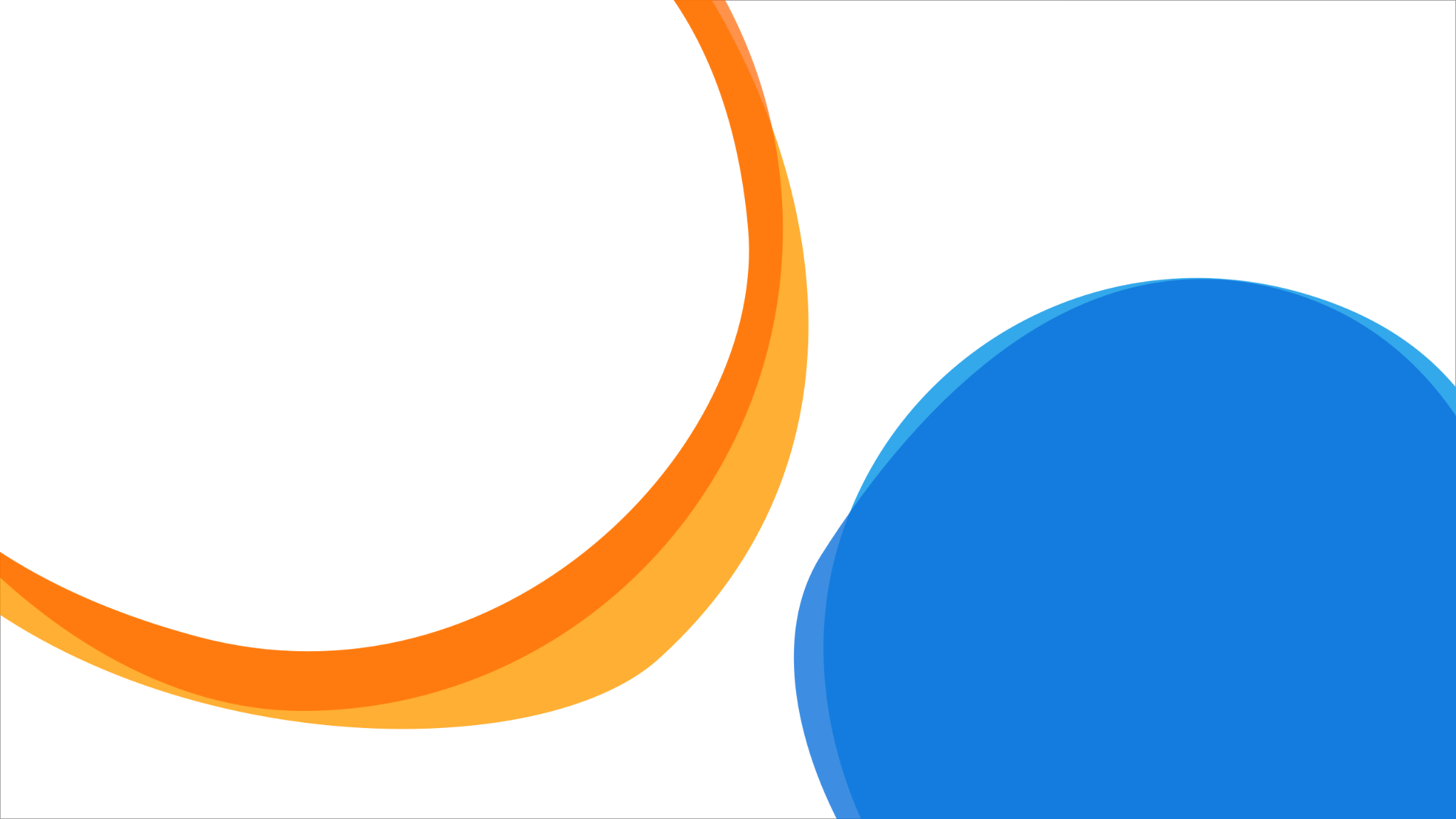 Adaptief, digitaal rekenen met Gynzy
Inhoud
Wat is Gynzy?
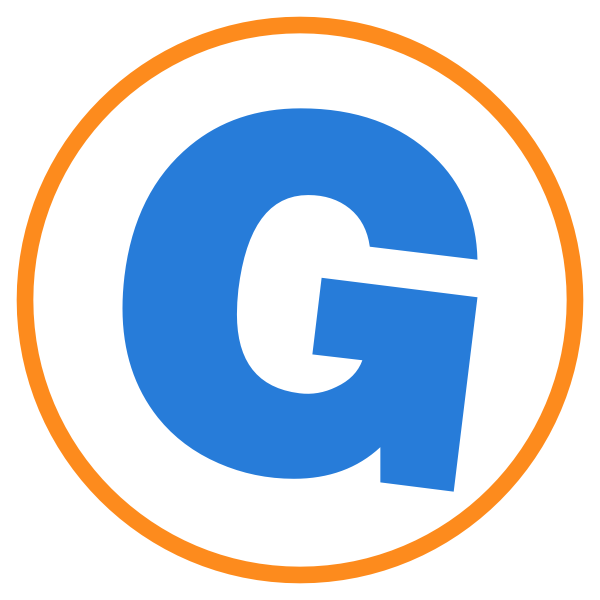 Leerlijnen
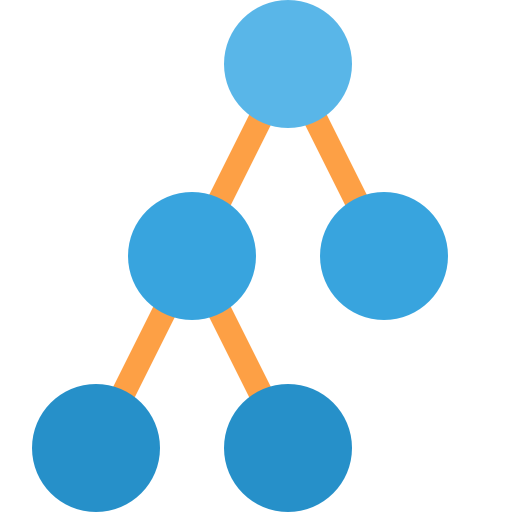 Leerkracht
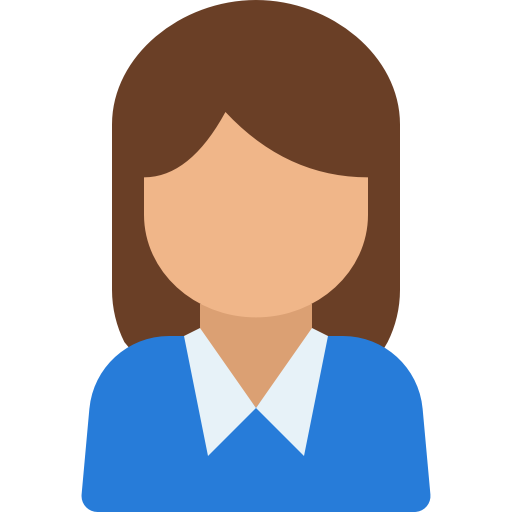 Leerling
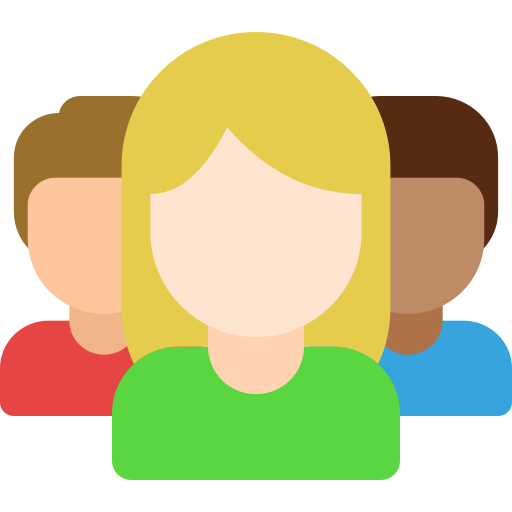 Adaptief leren
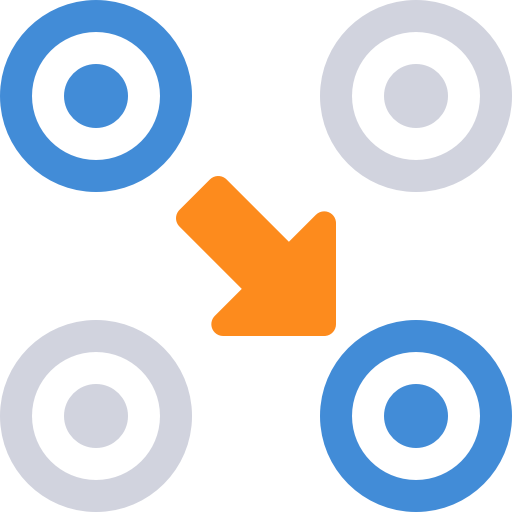 Overwegingen bij digitaal onderwijs
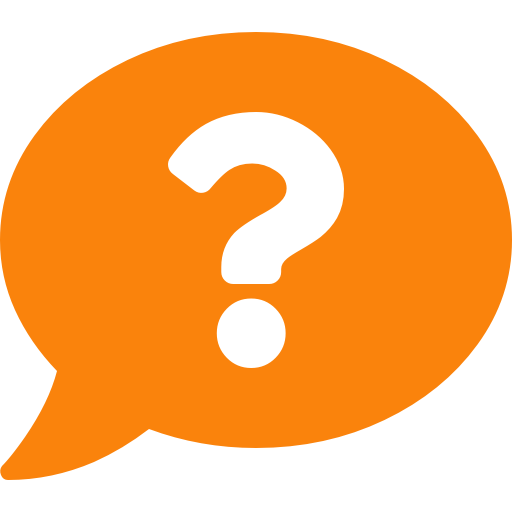 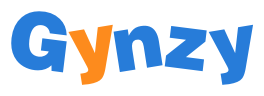 Wat is Gynzy?
Interactief lesgeven
Adaptief leren
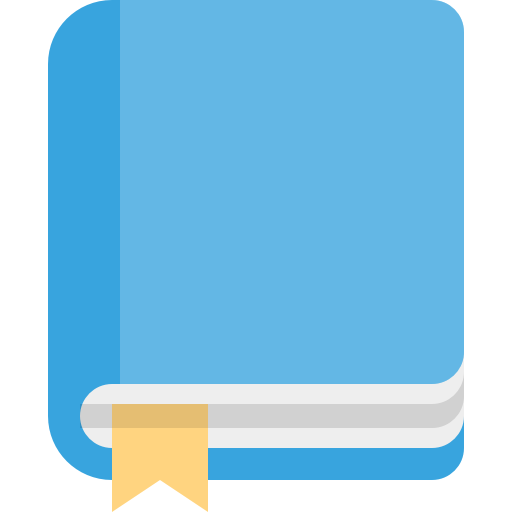 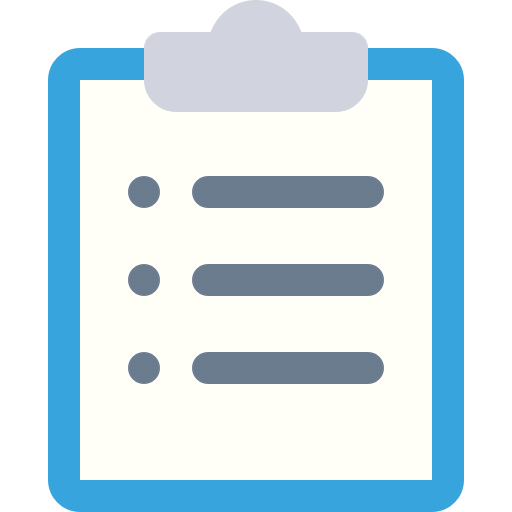 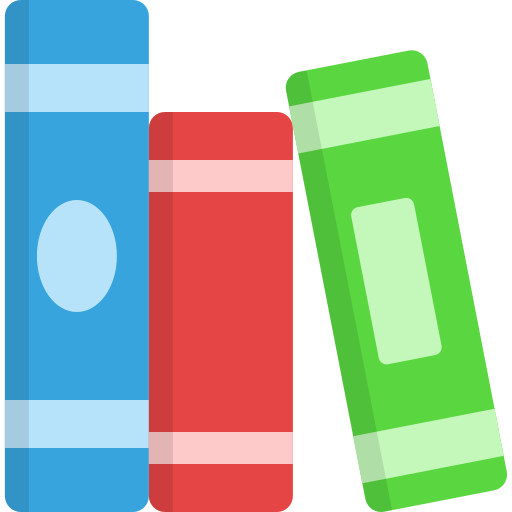 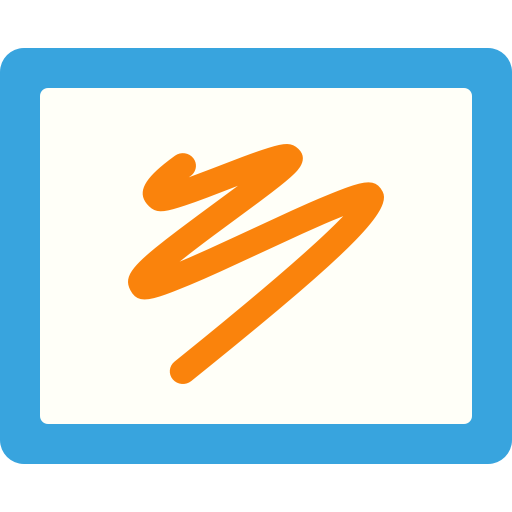 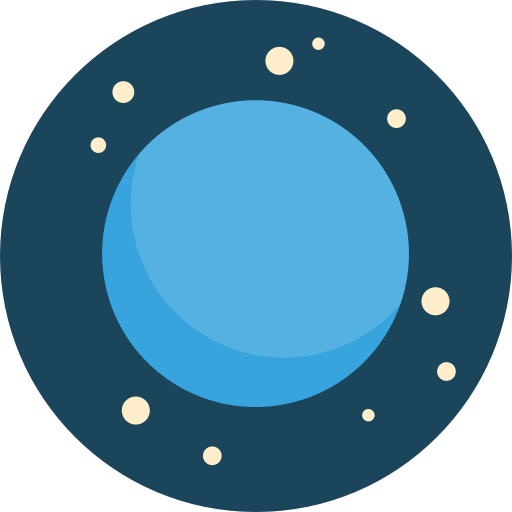 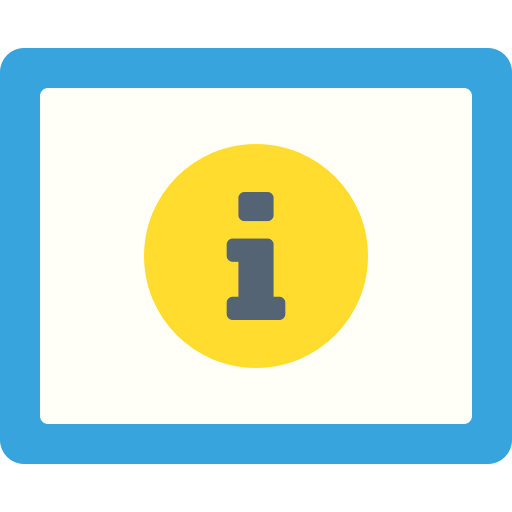 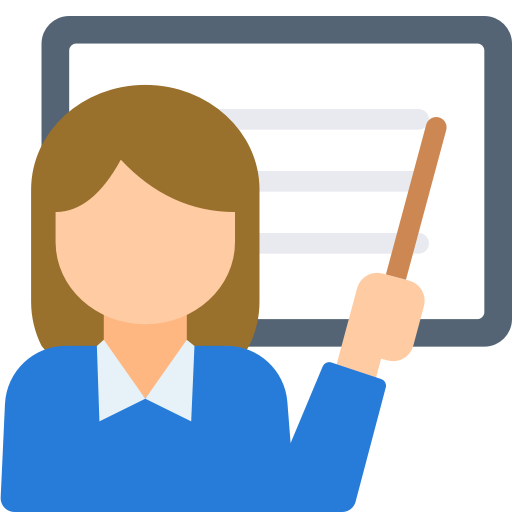 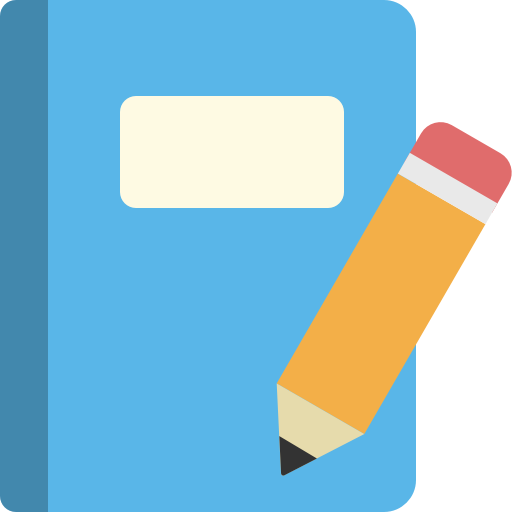 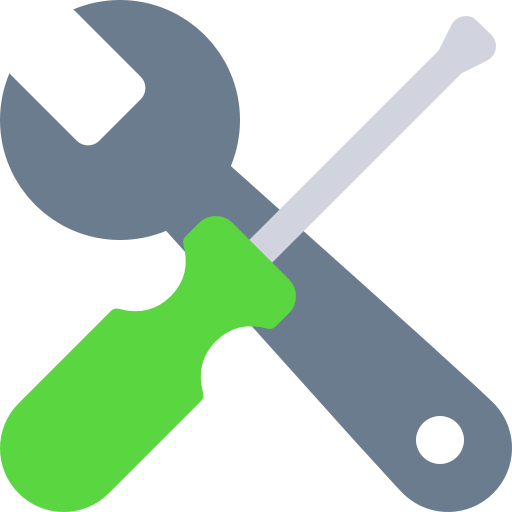 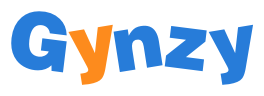 Leerlijnen
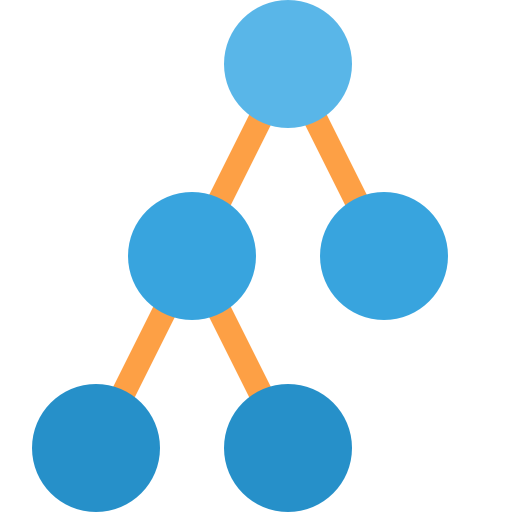 Opbouw en structuur
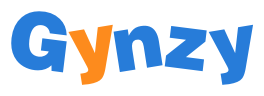 Leerlijn van Gynzy
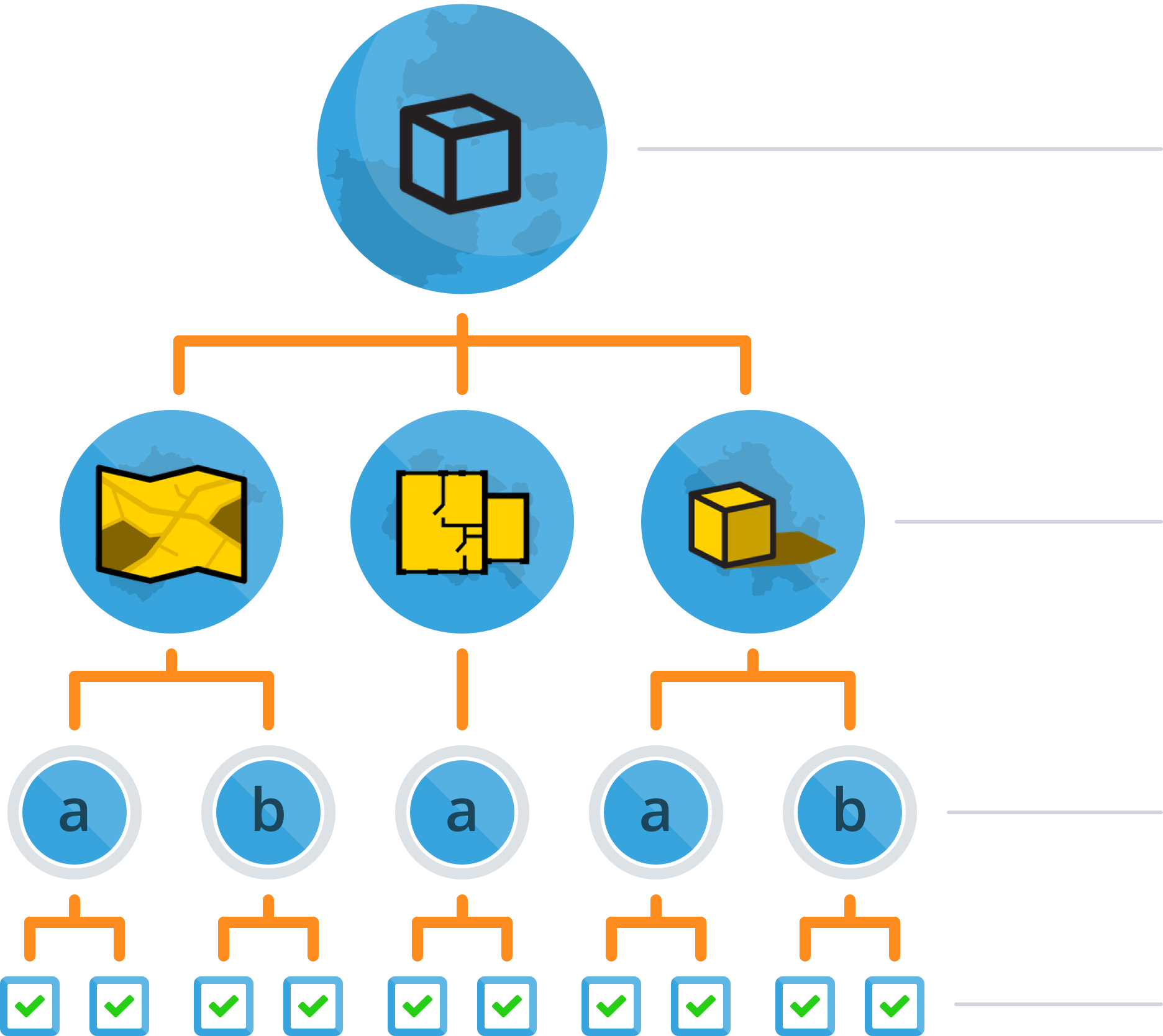 Domeinen
Werelden
Subdomeinen
Eilanden
Leerdoelen
Opgaven
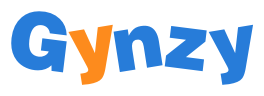 Leerkracht
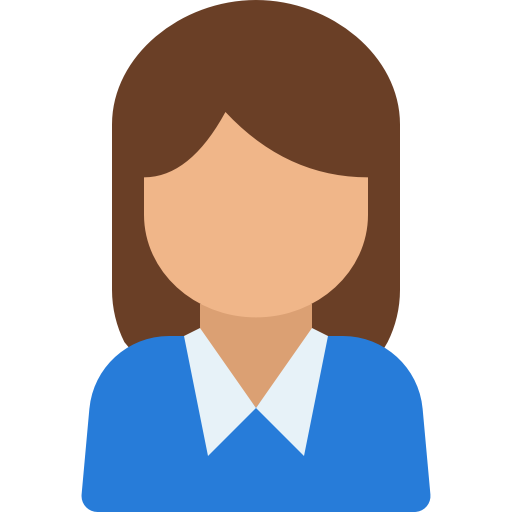 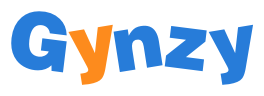 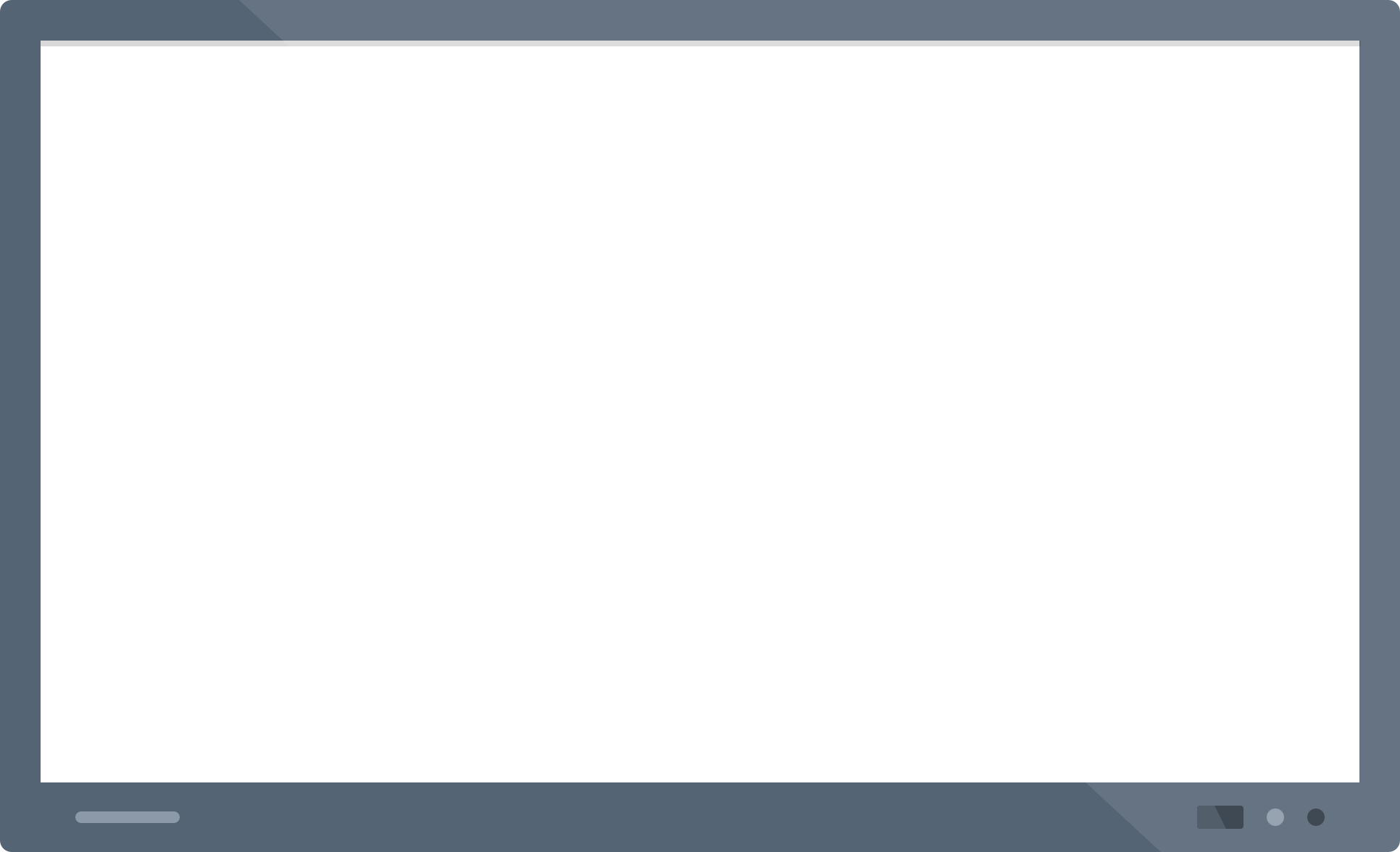 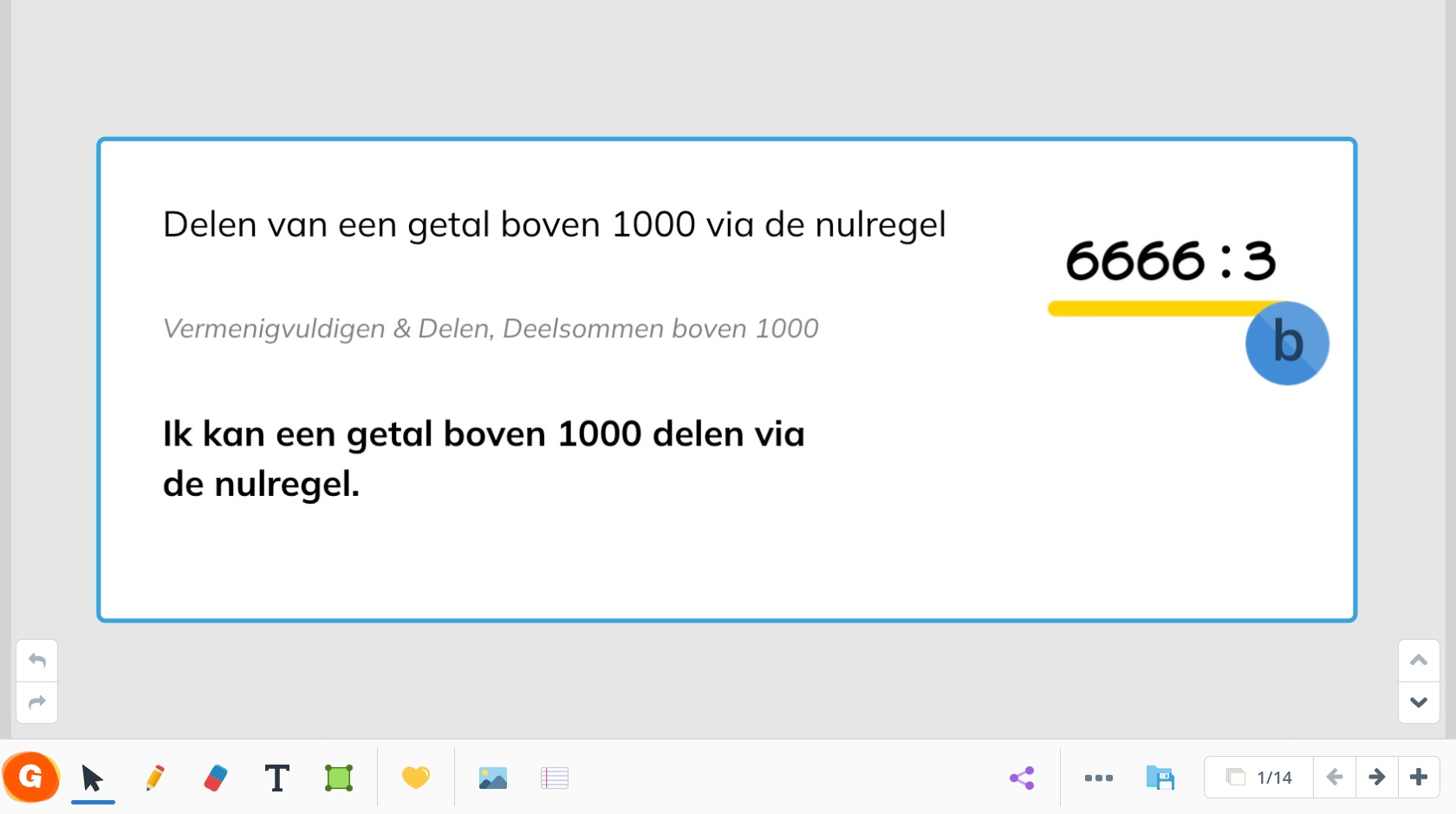 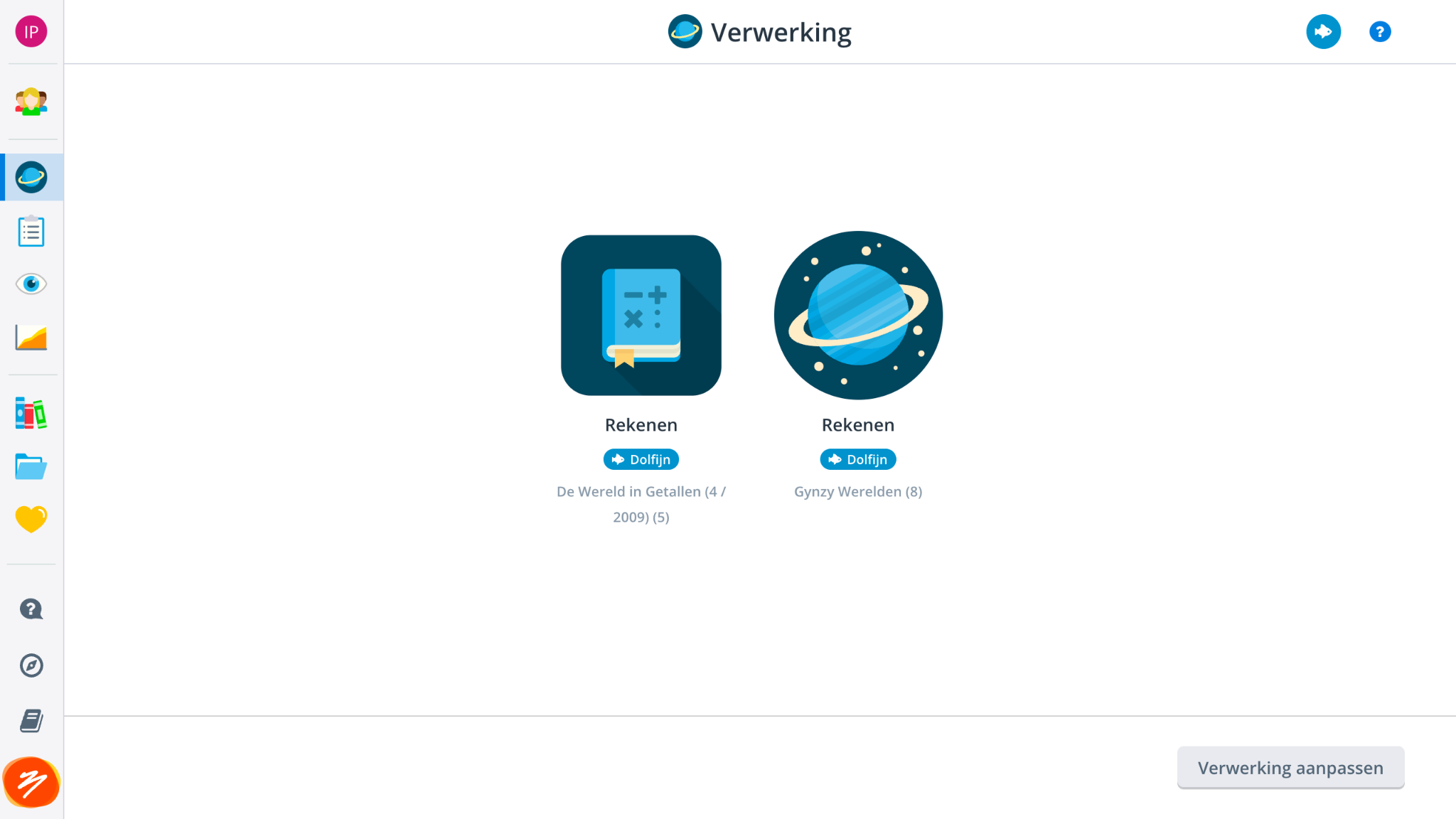 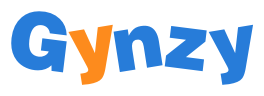 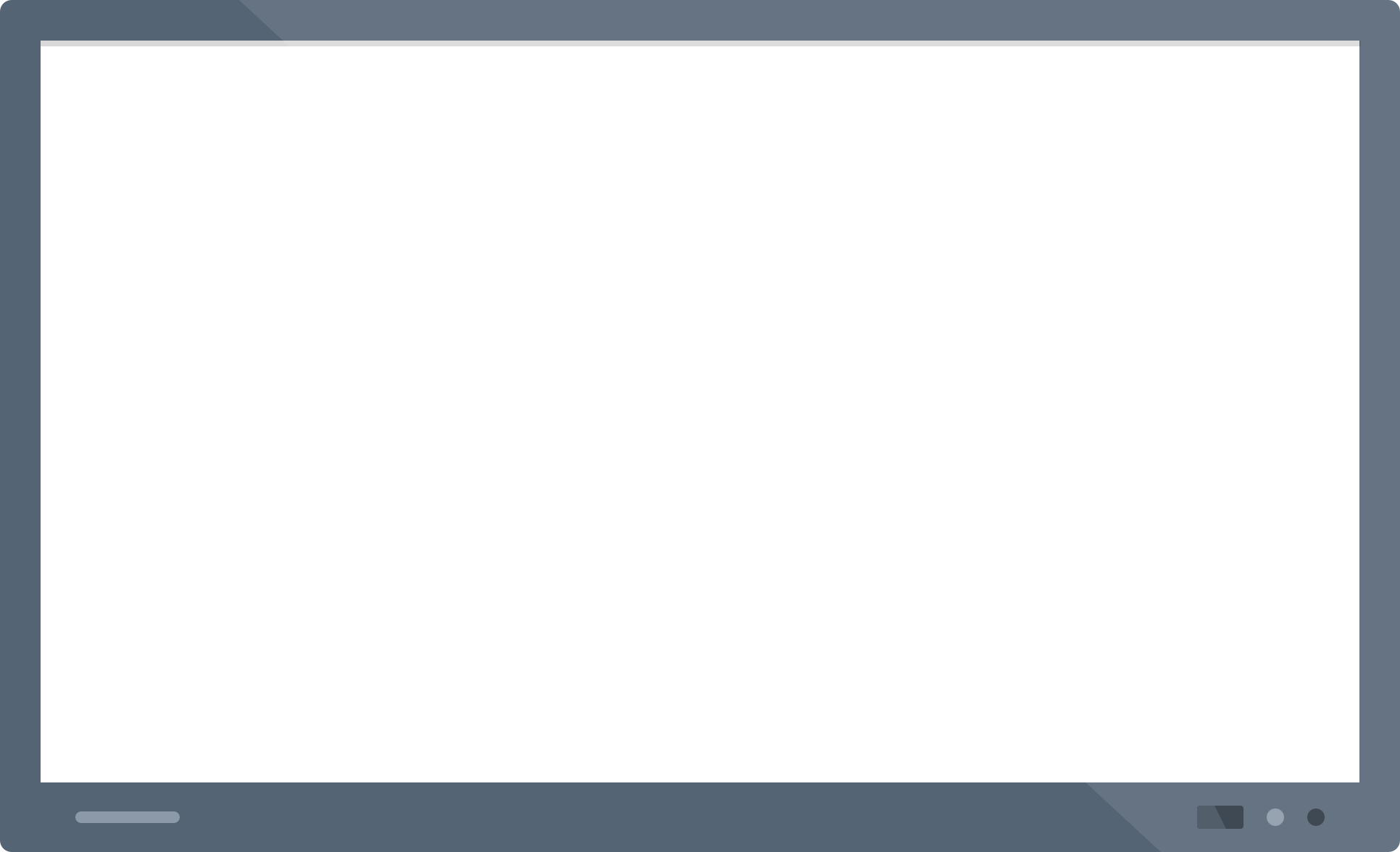 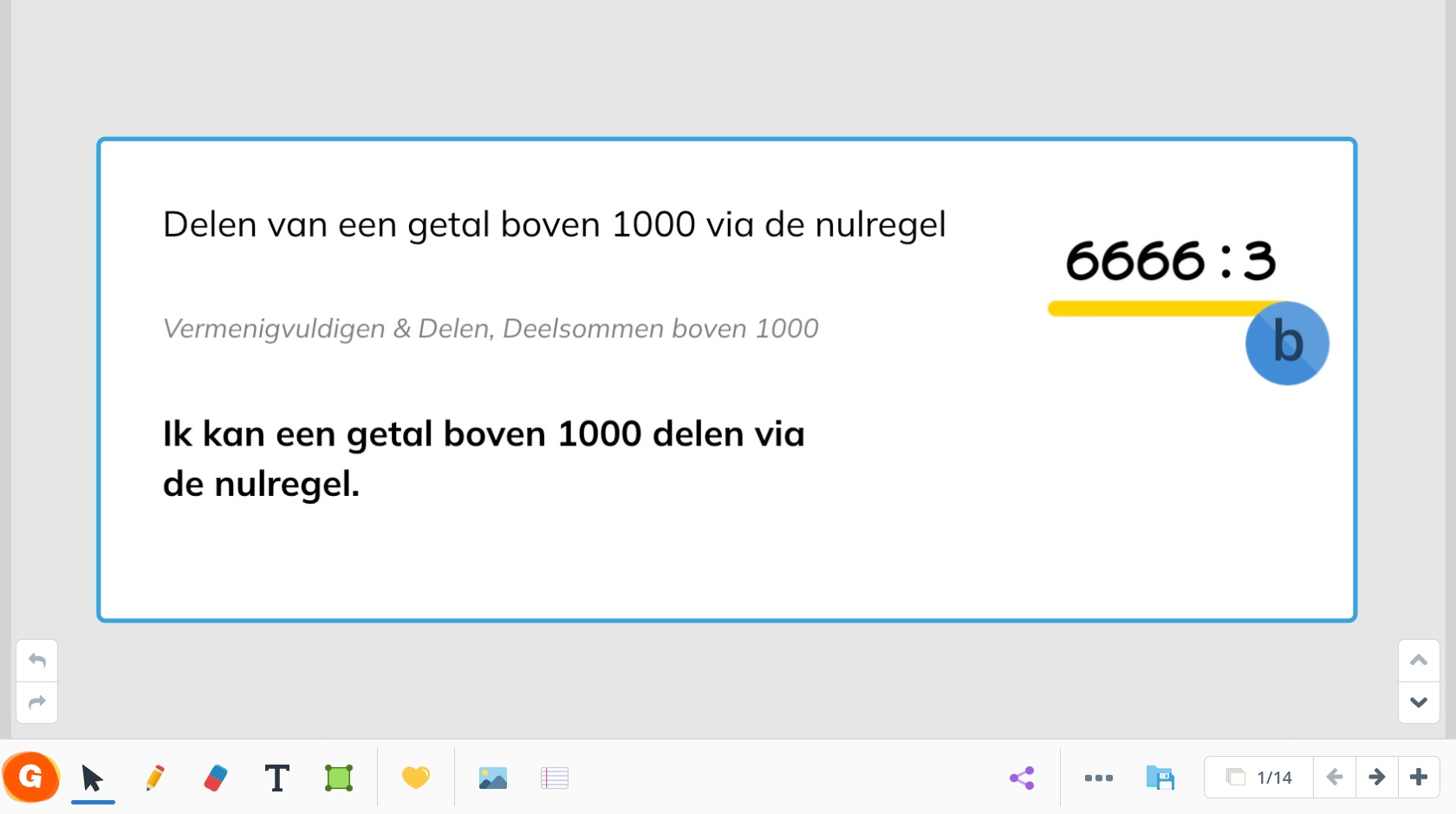 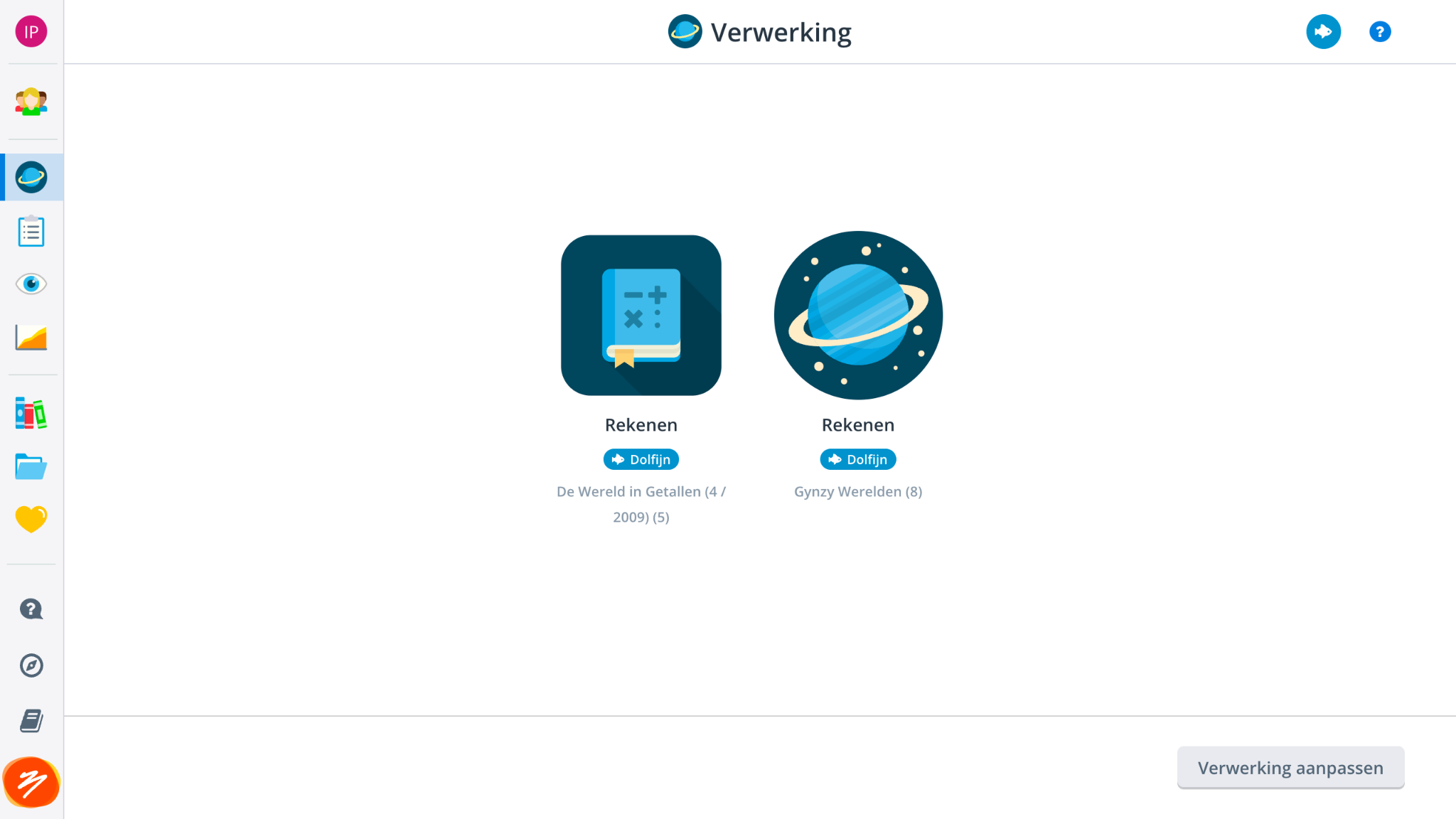 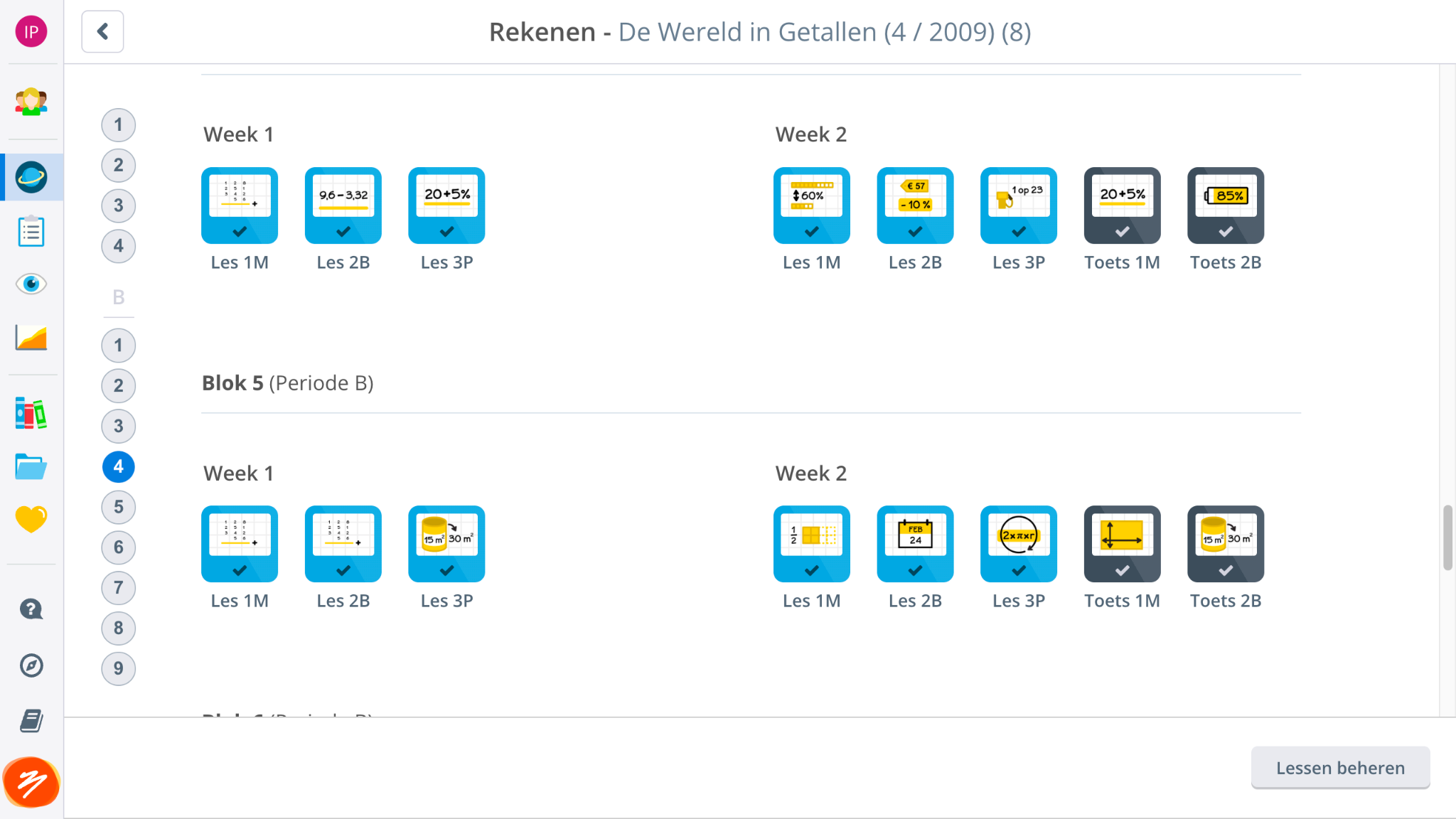 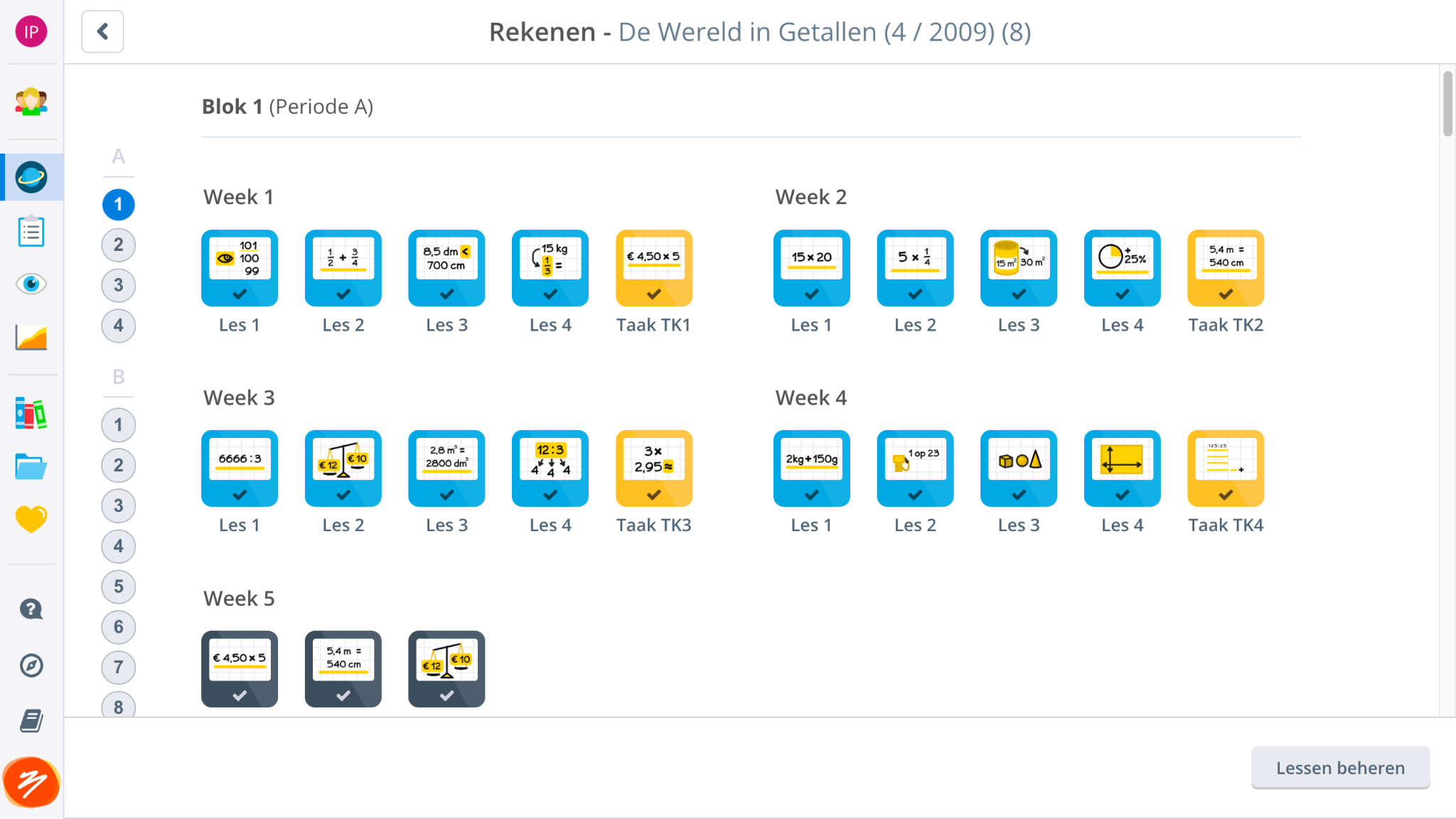 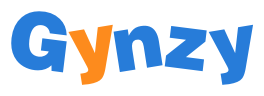 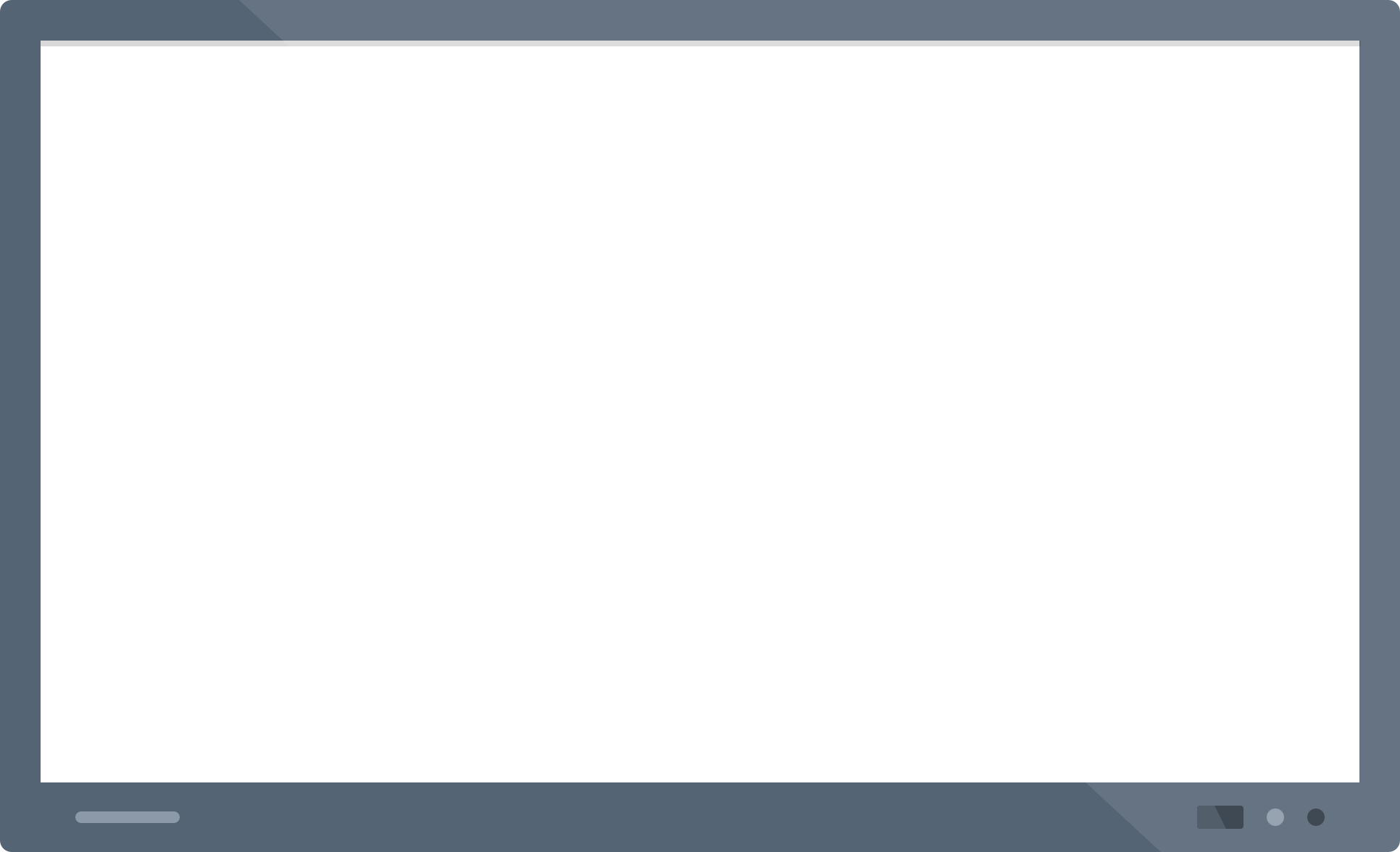 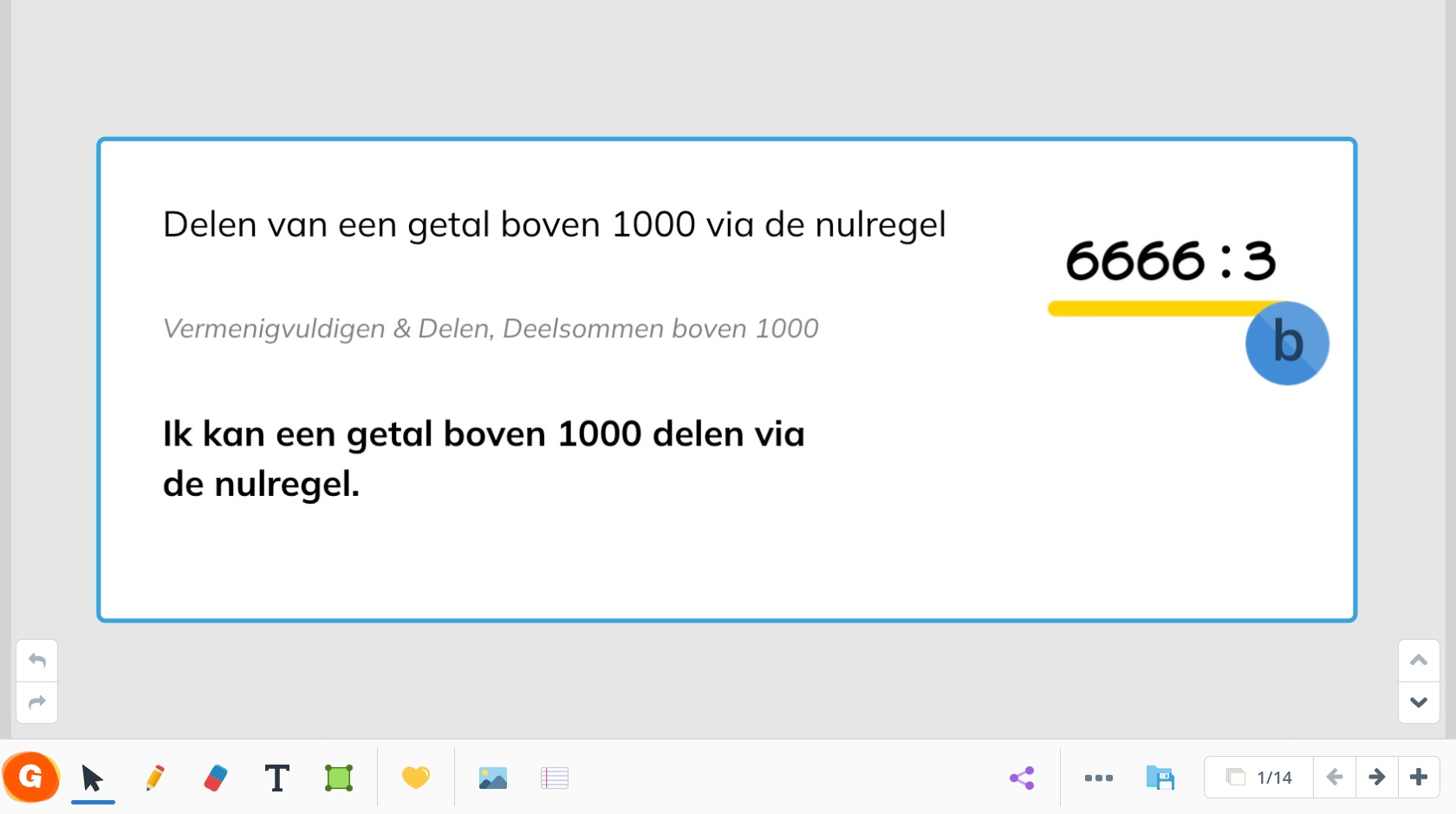 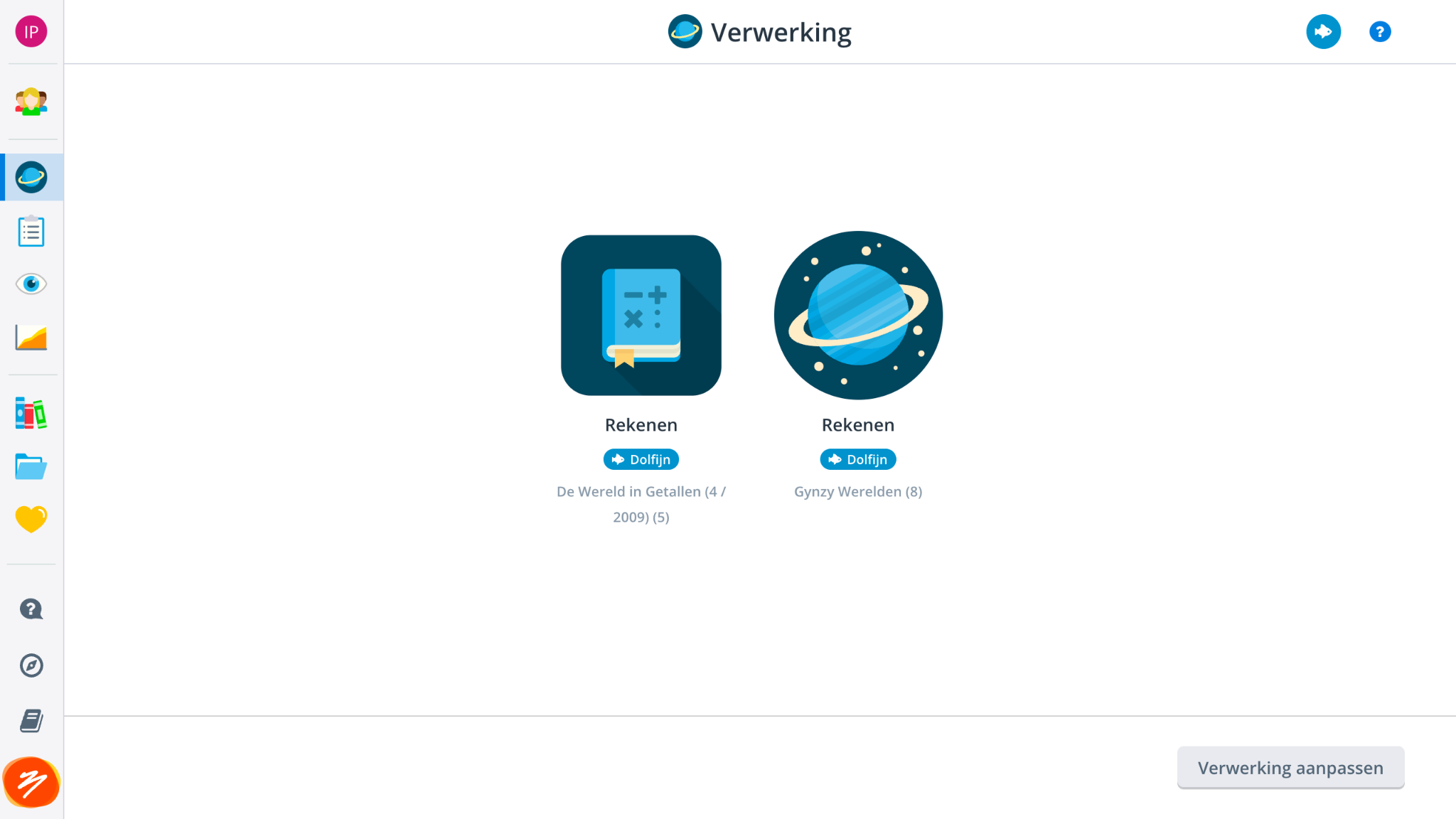 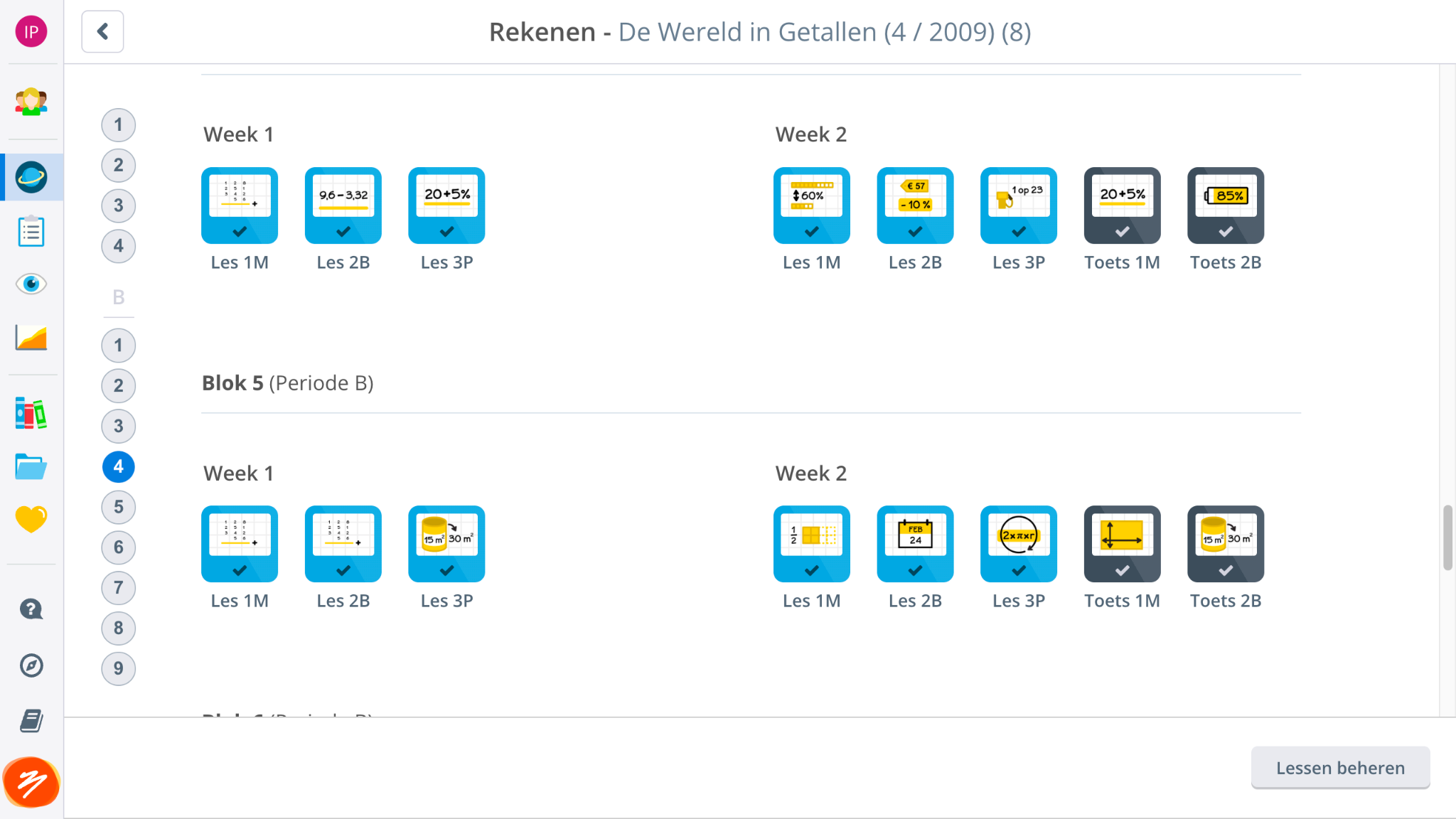 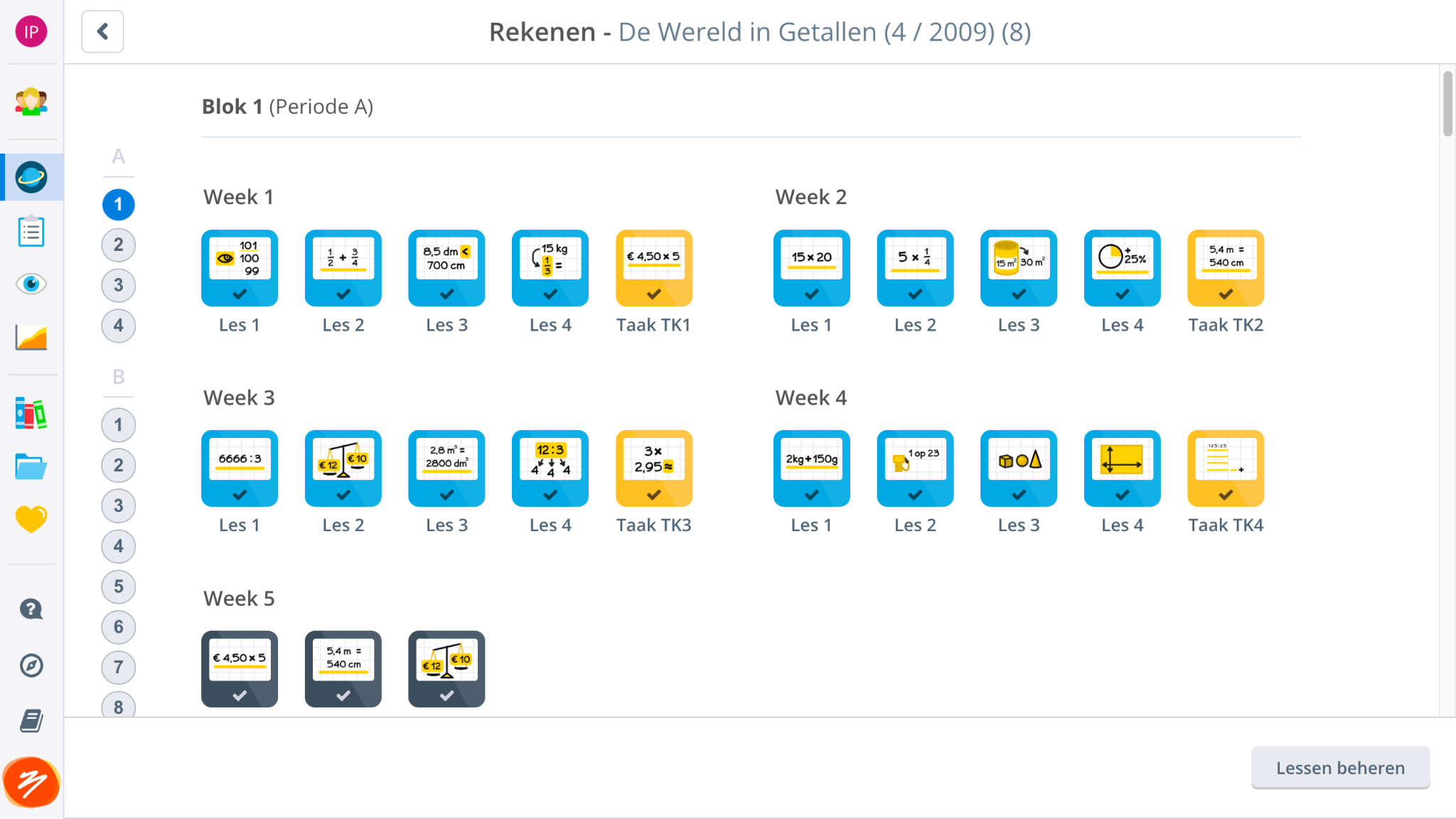 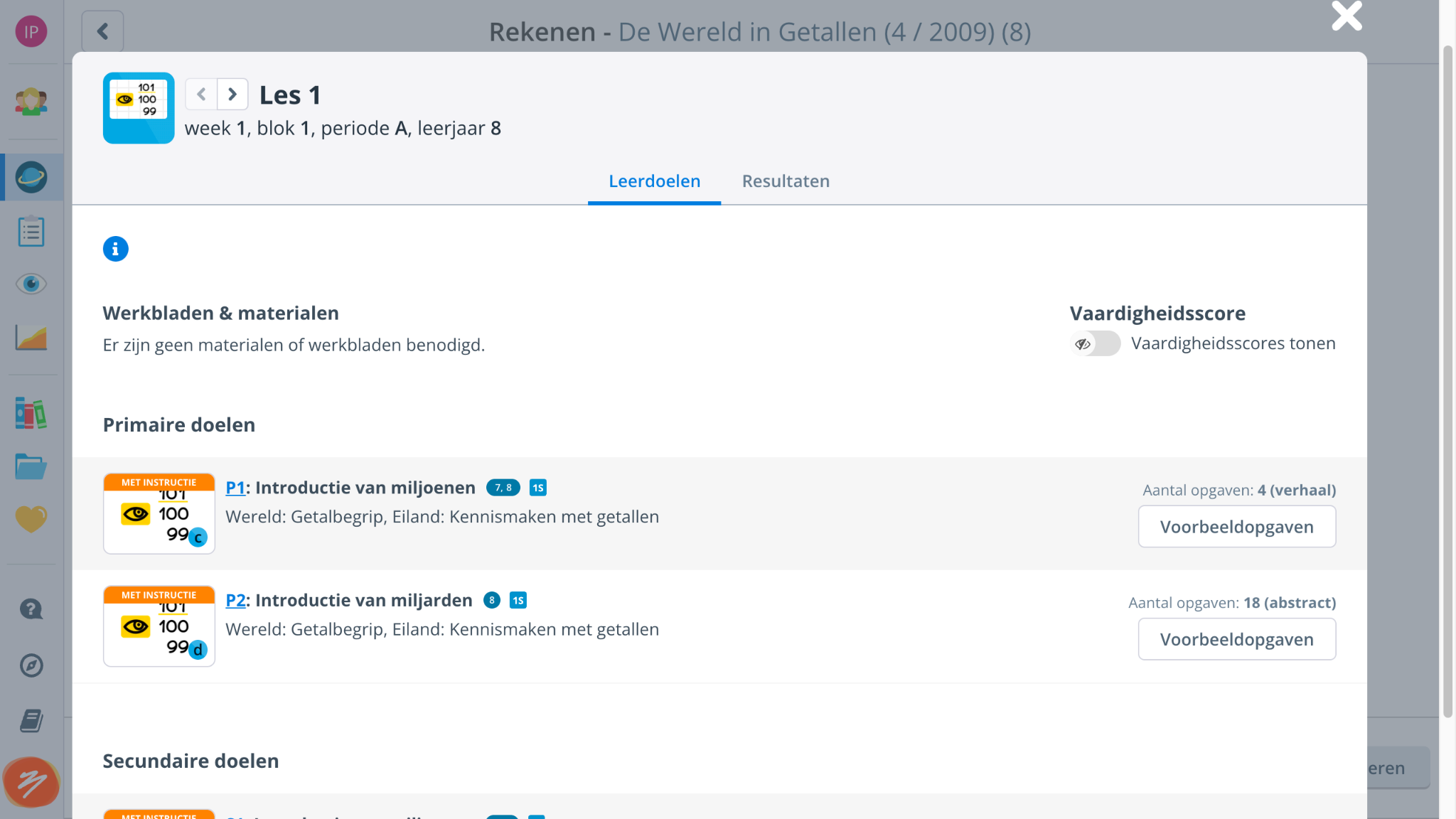 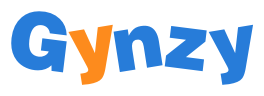 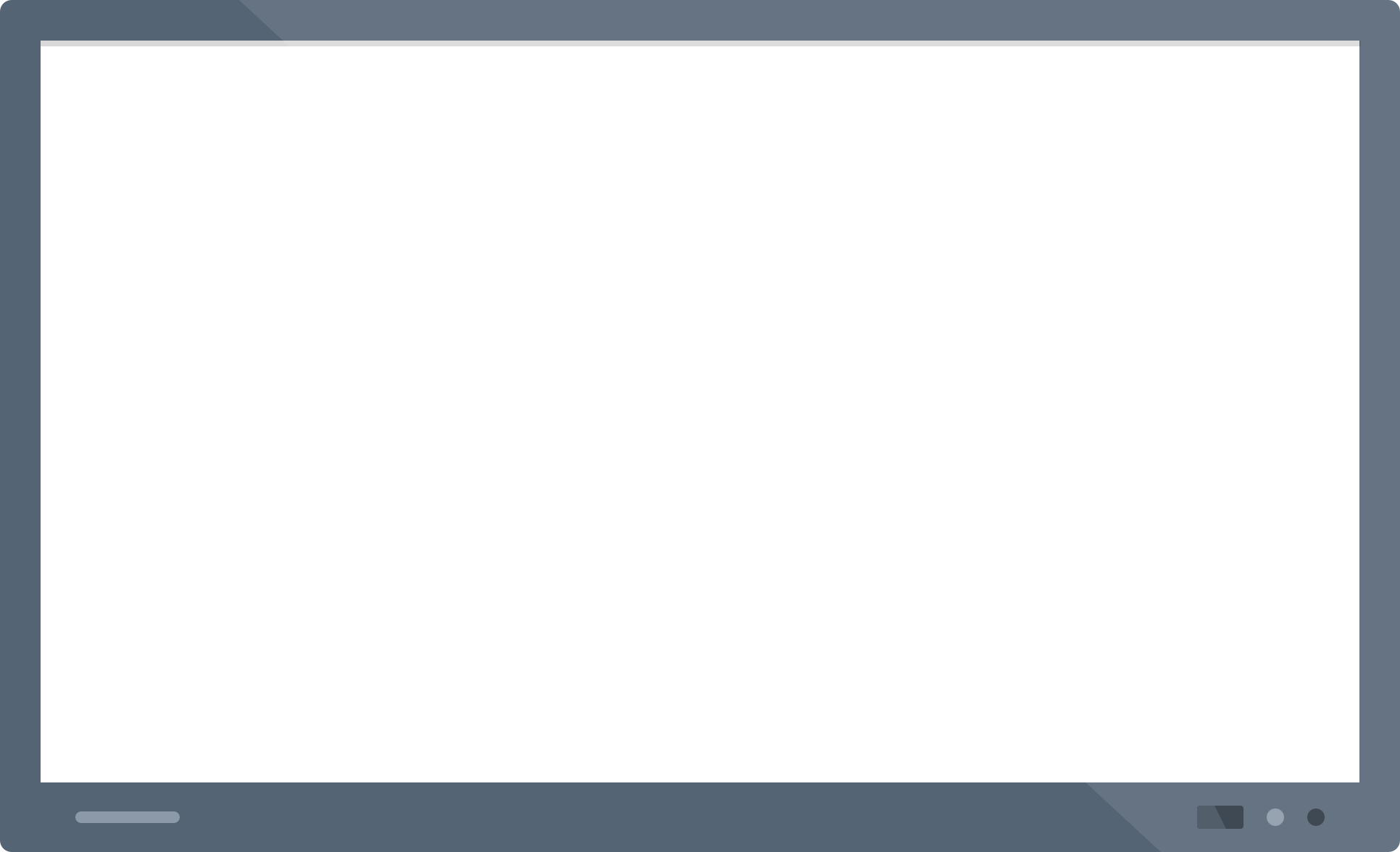 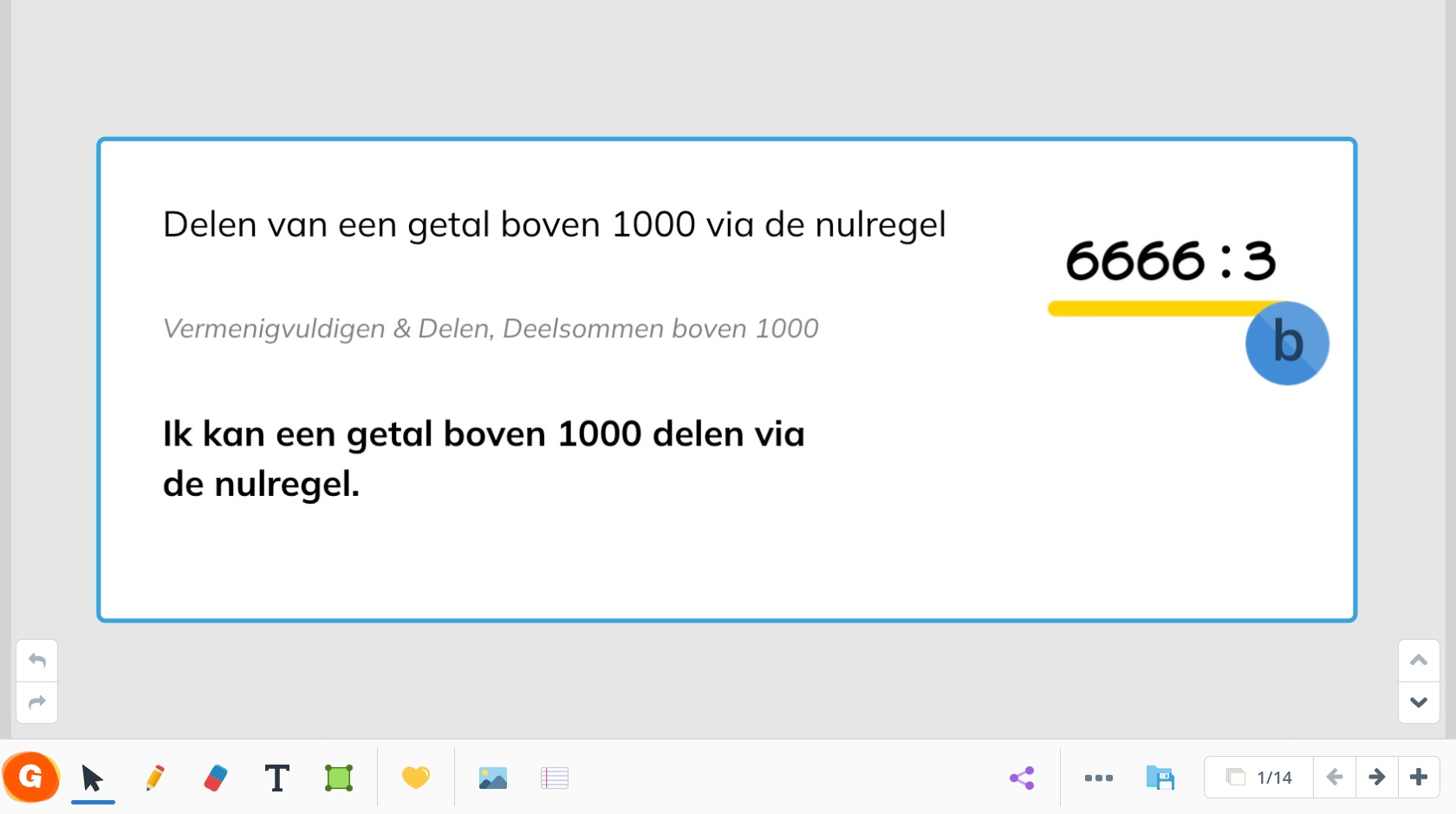 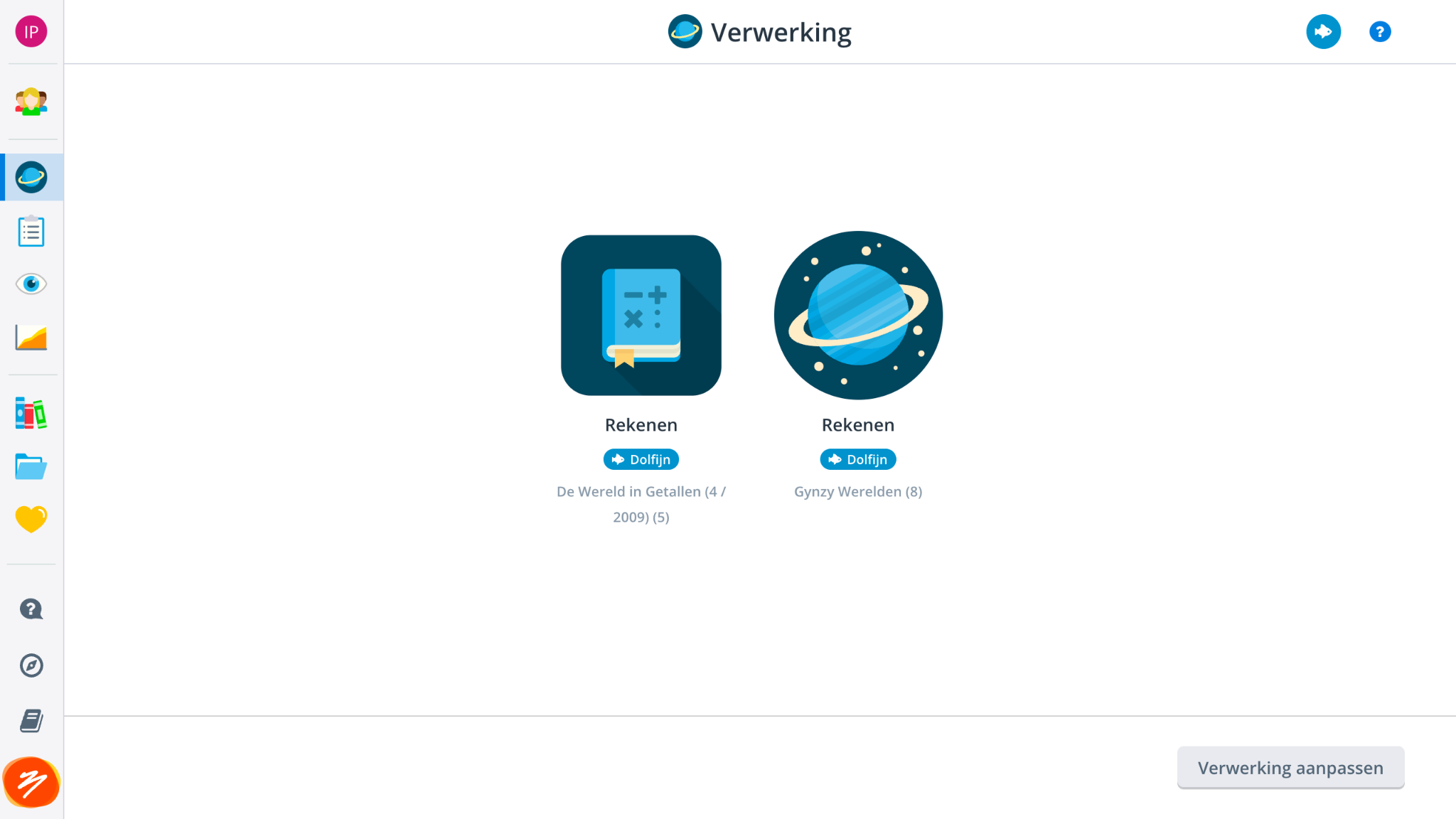 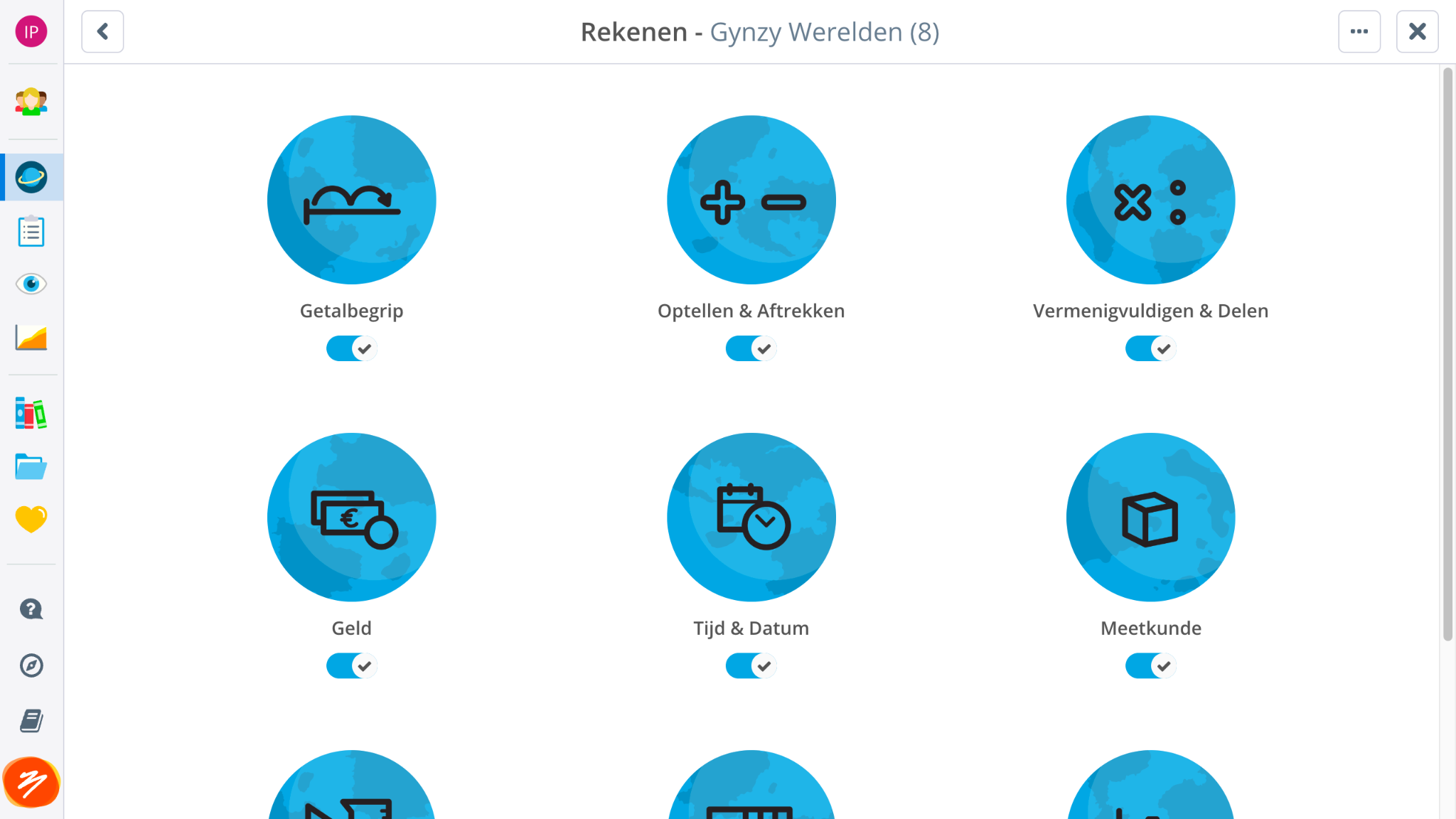 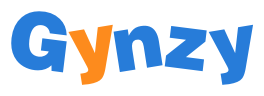 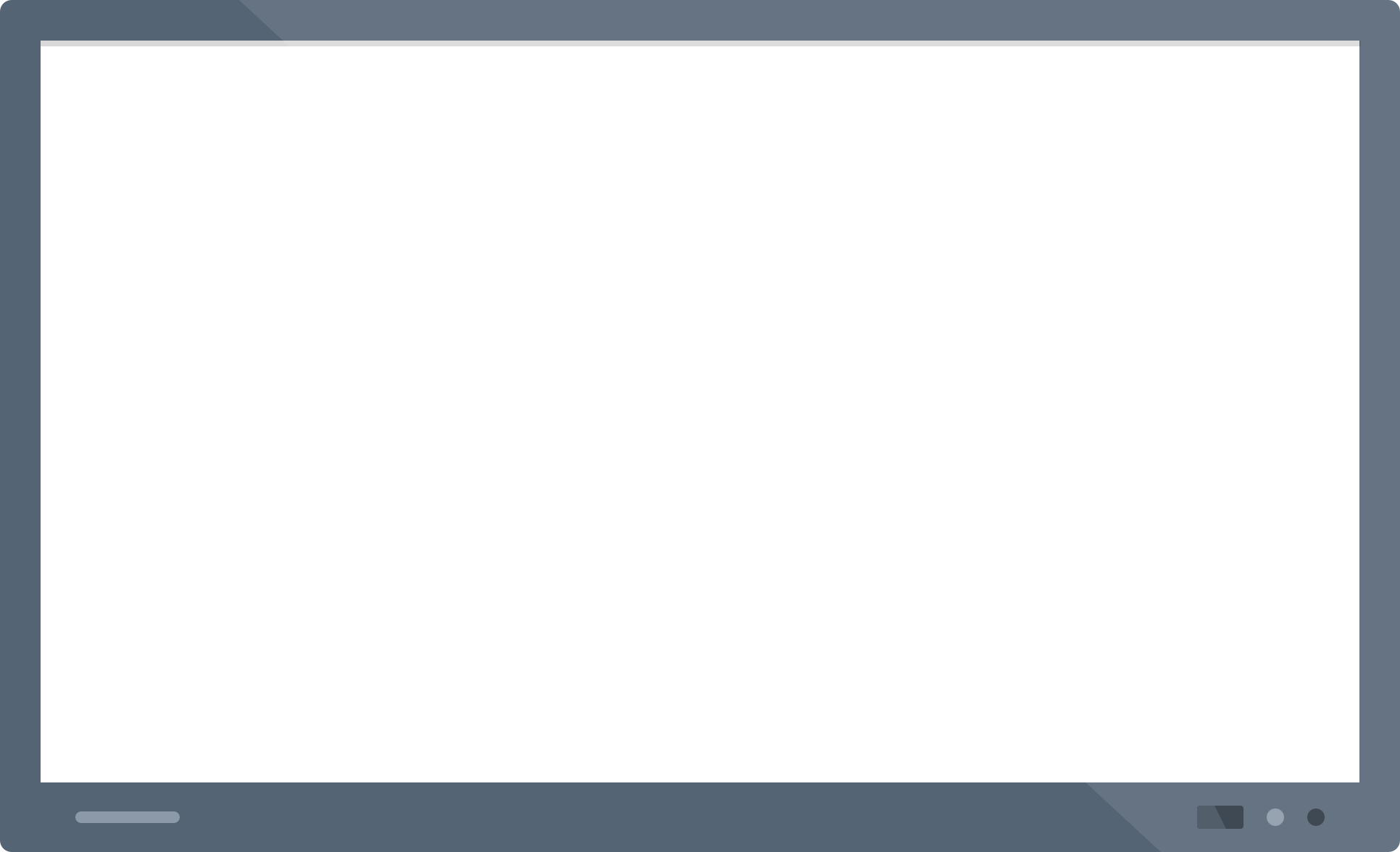 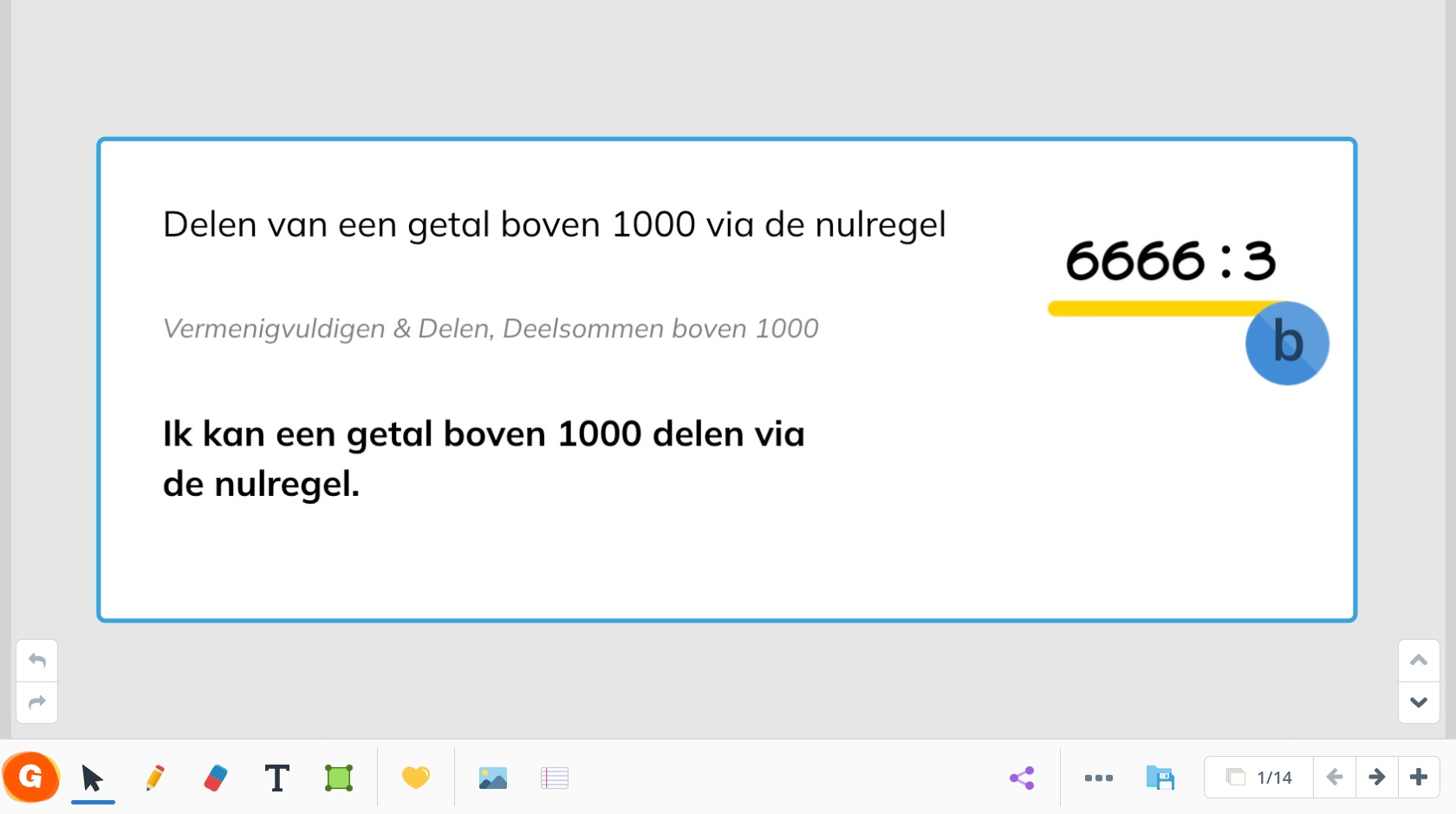 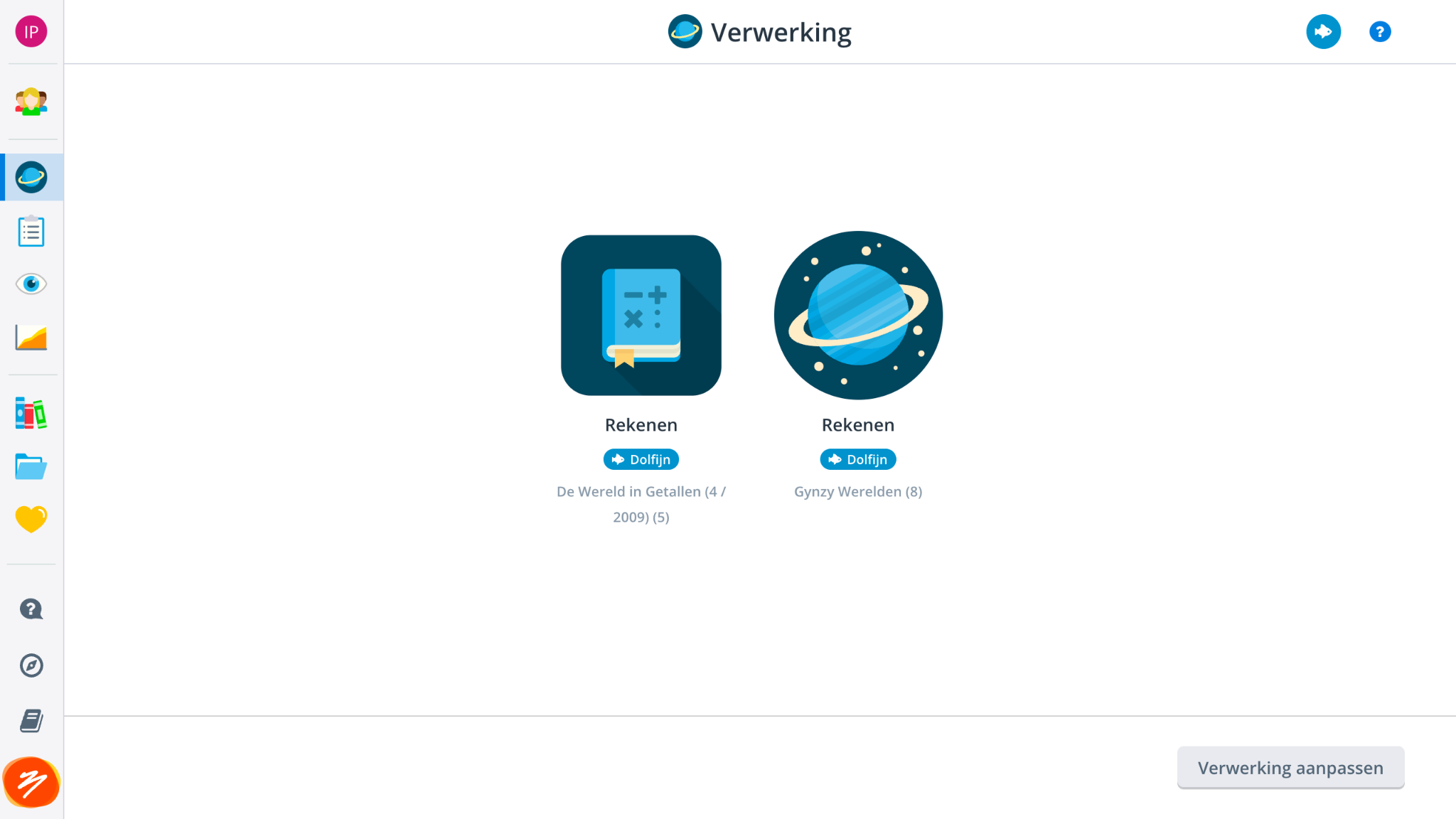 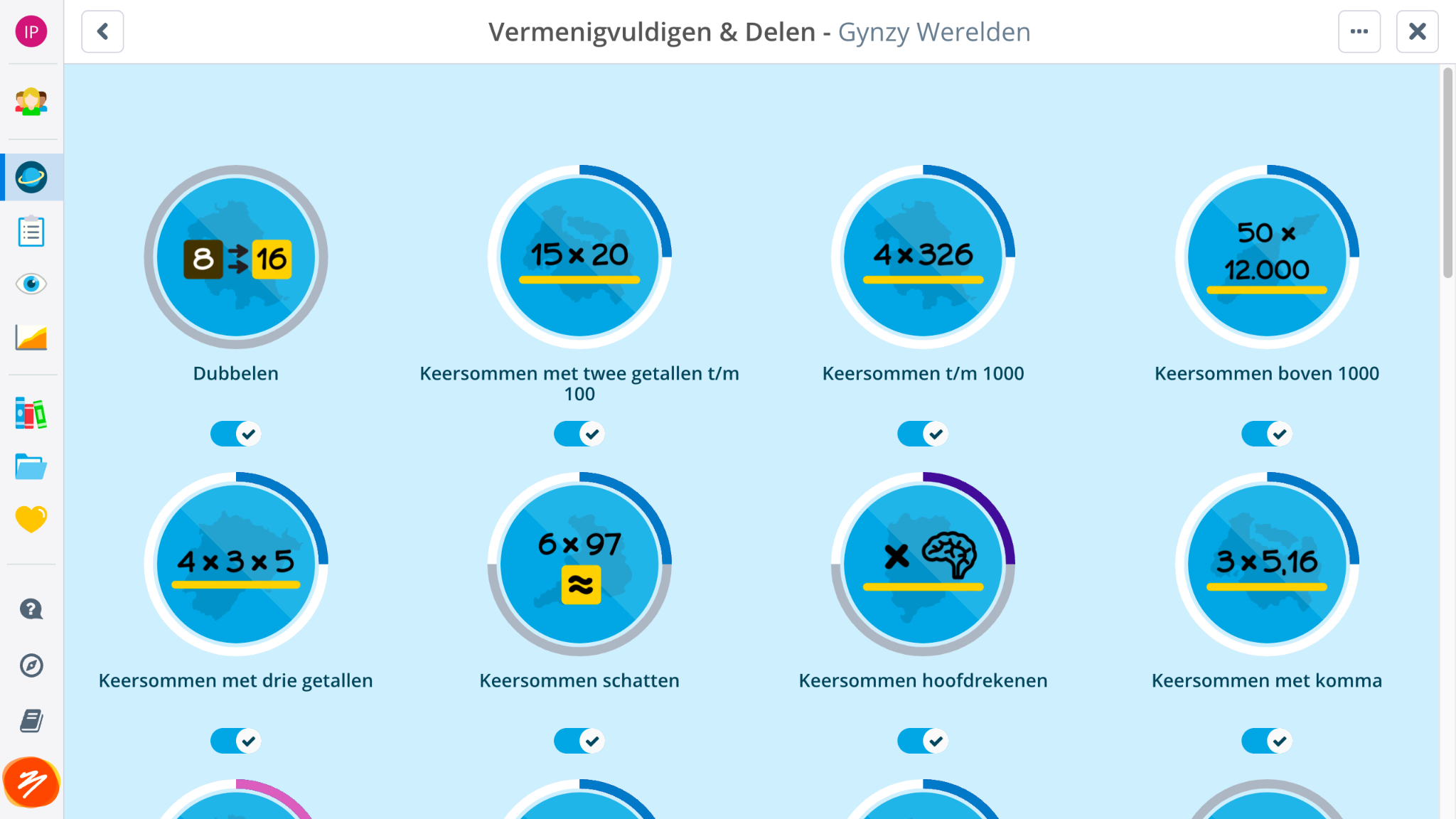 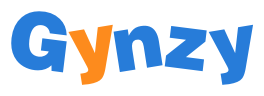 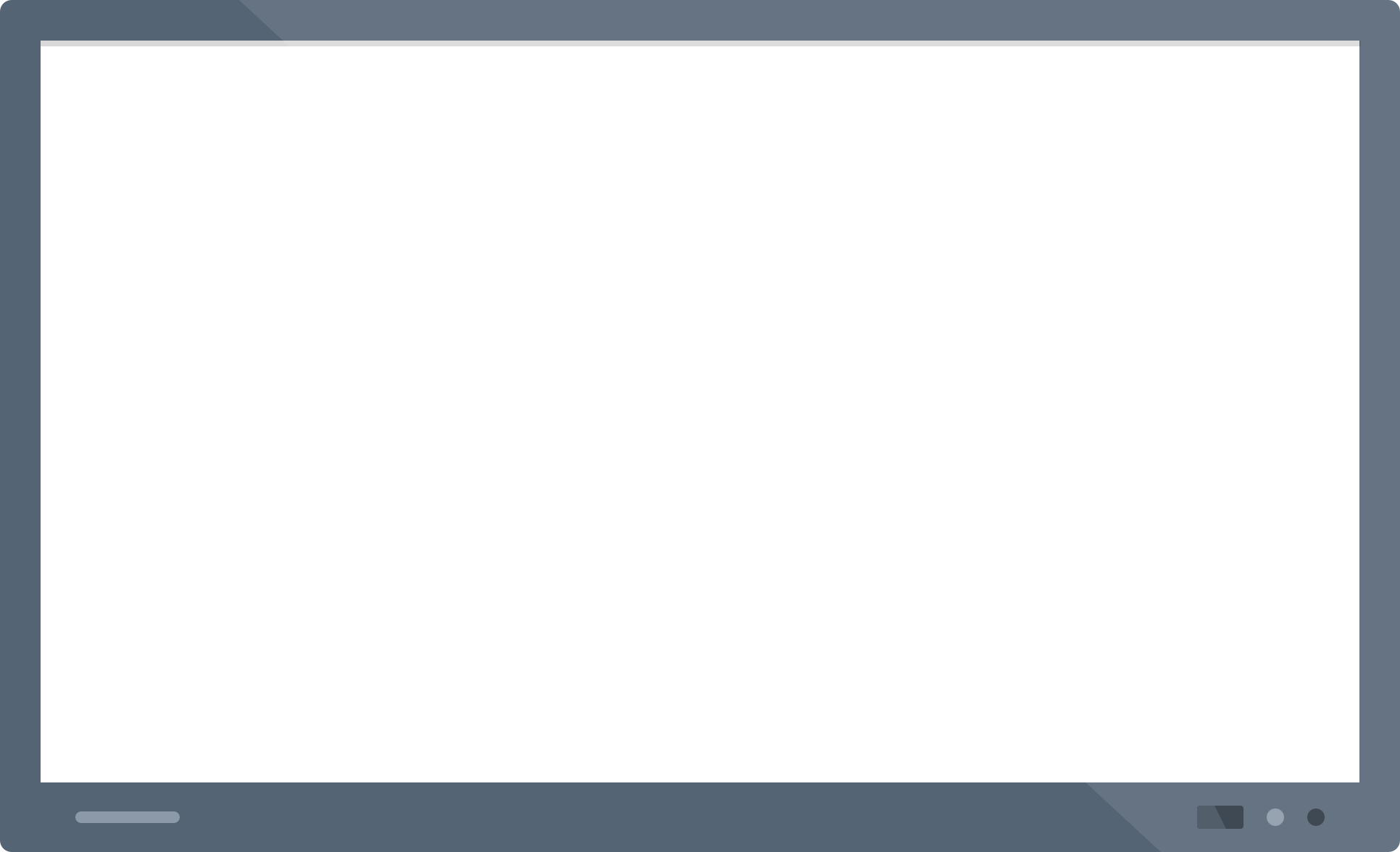 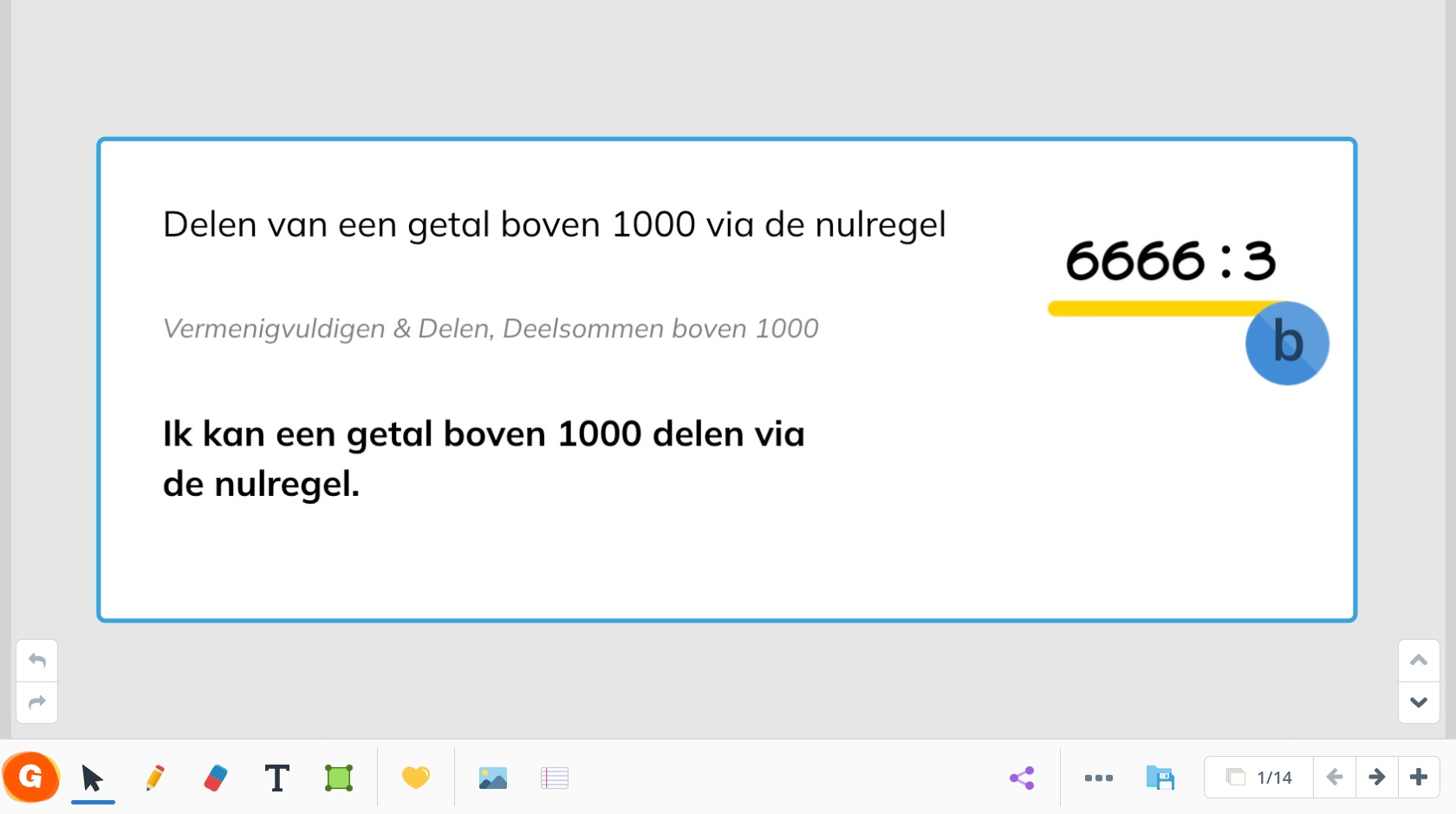 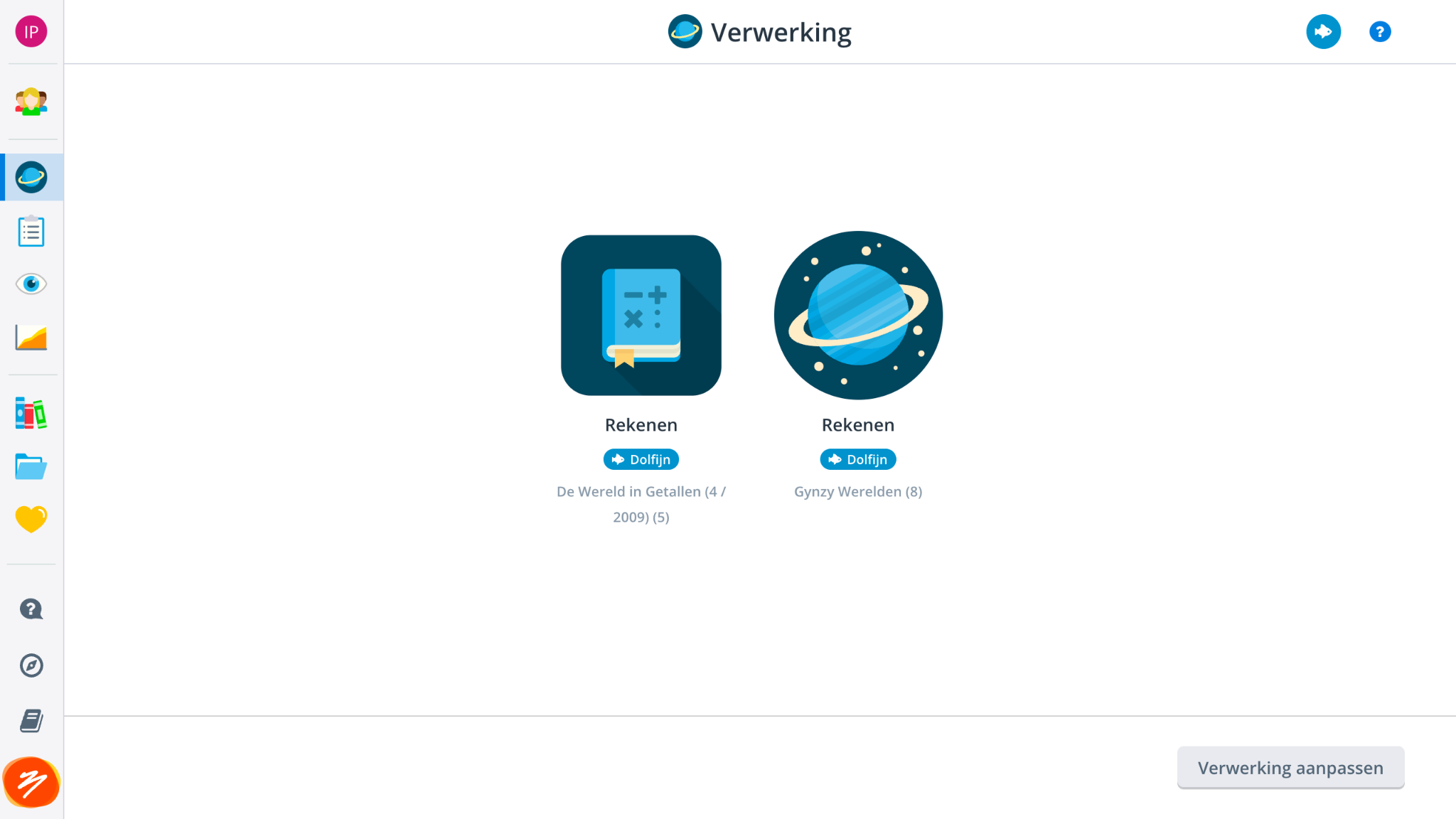 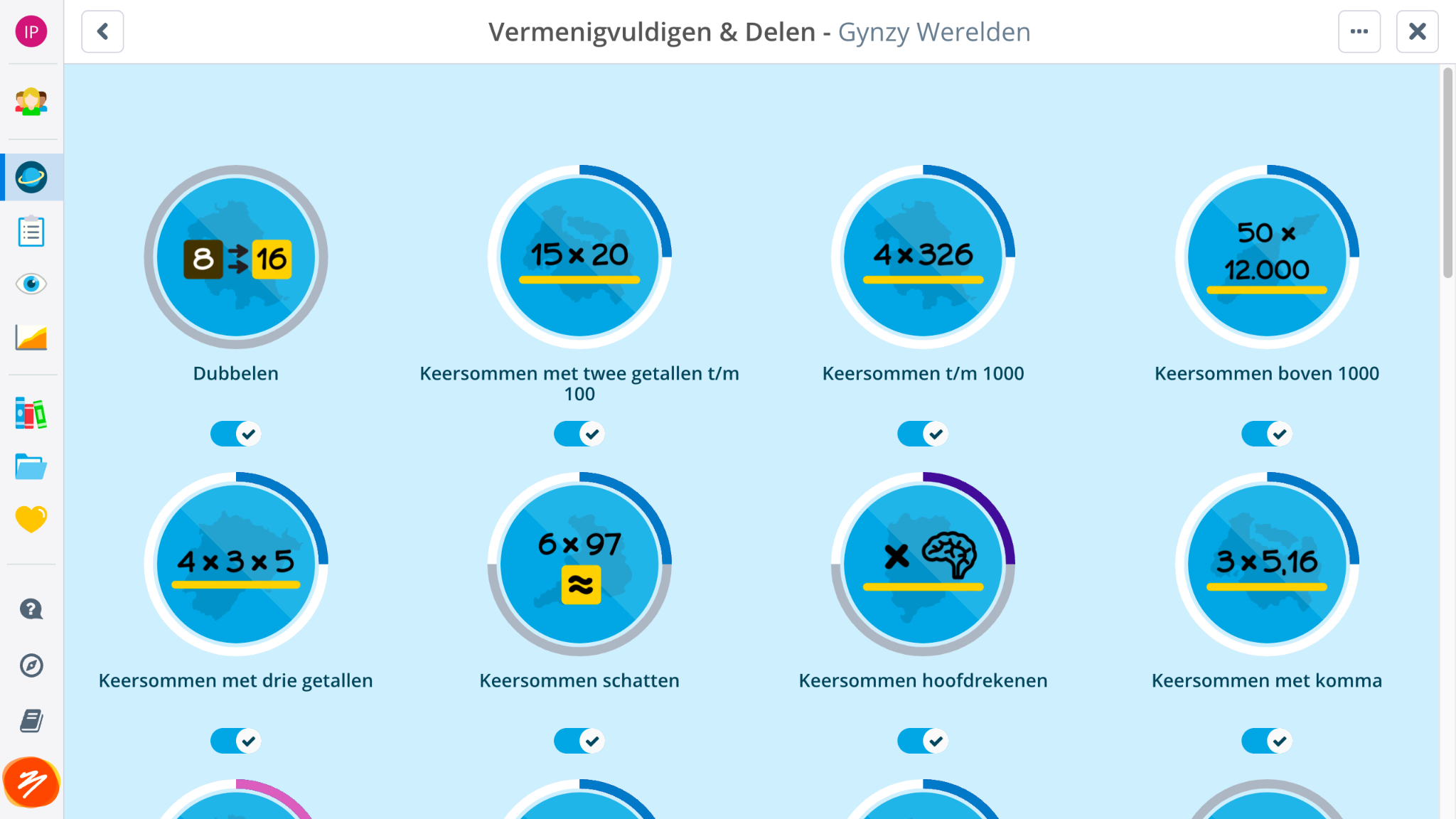 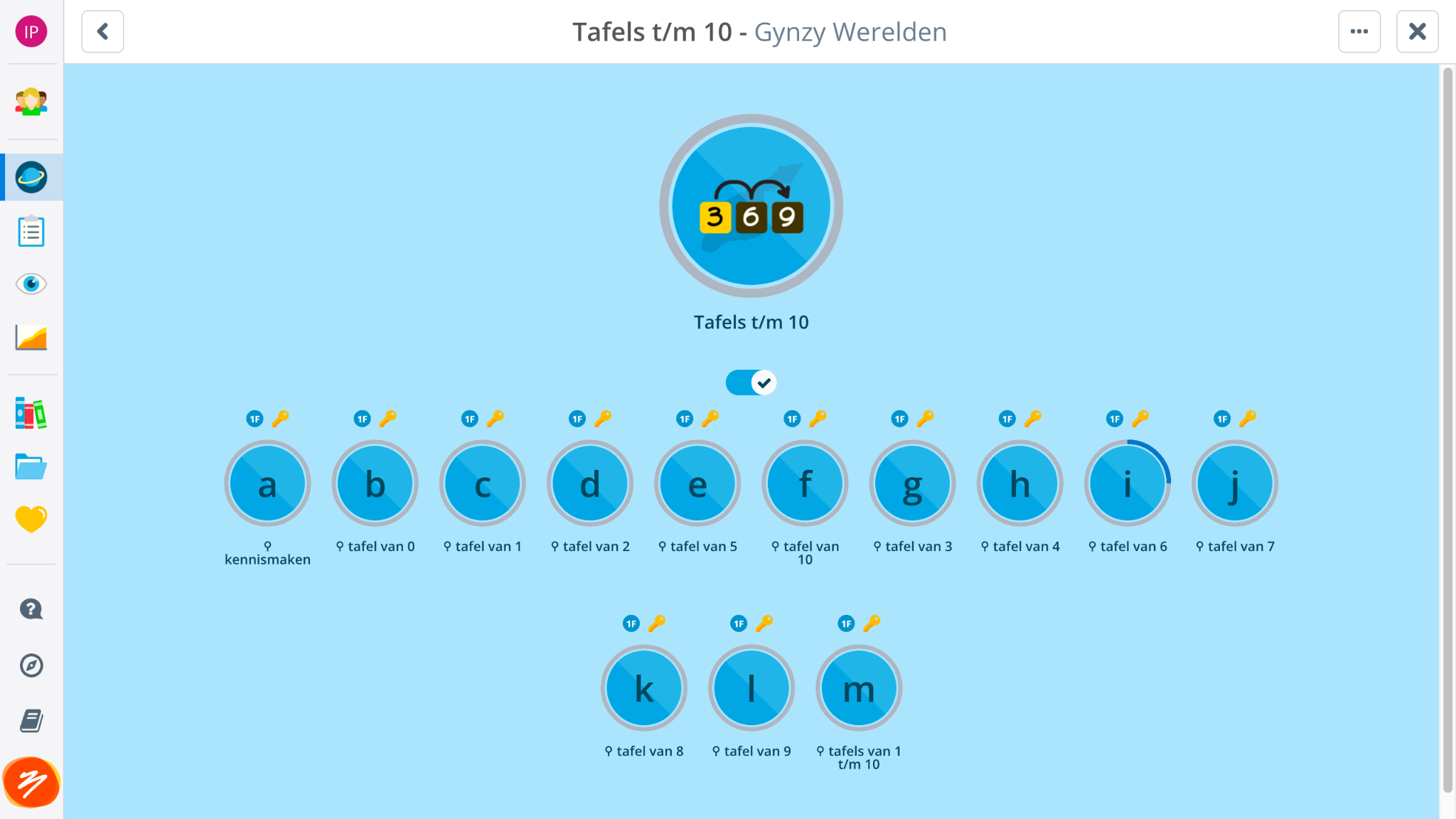 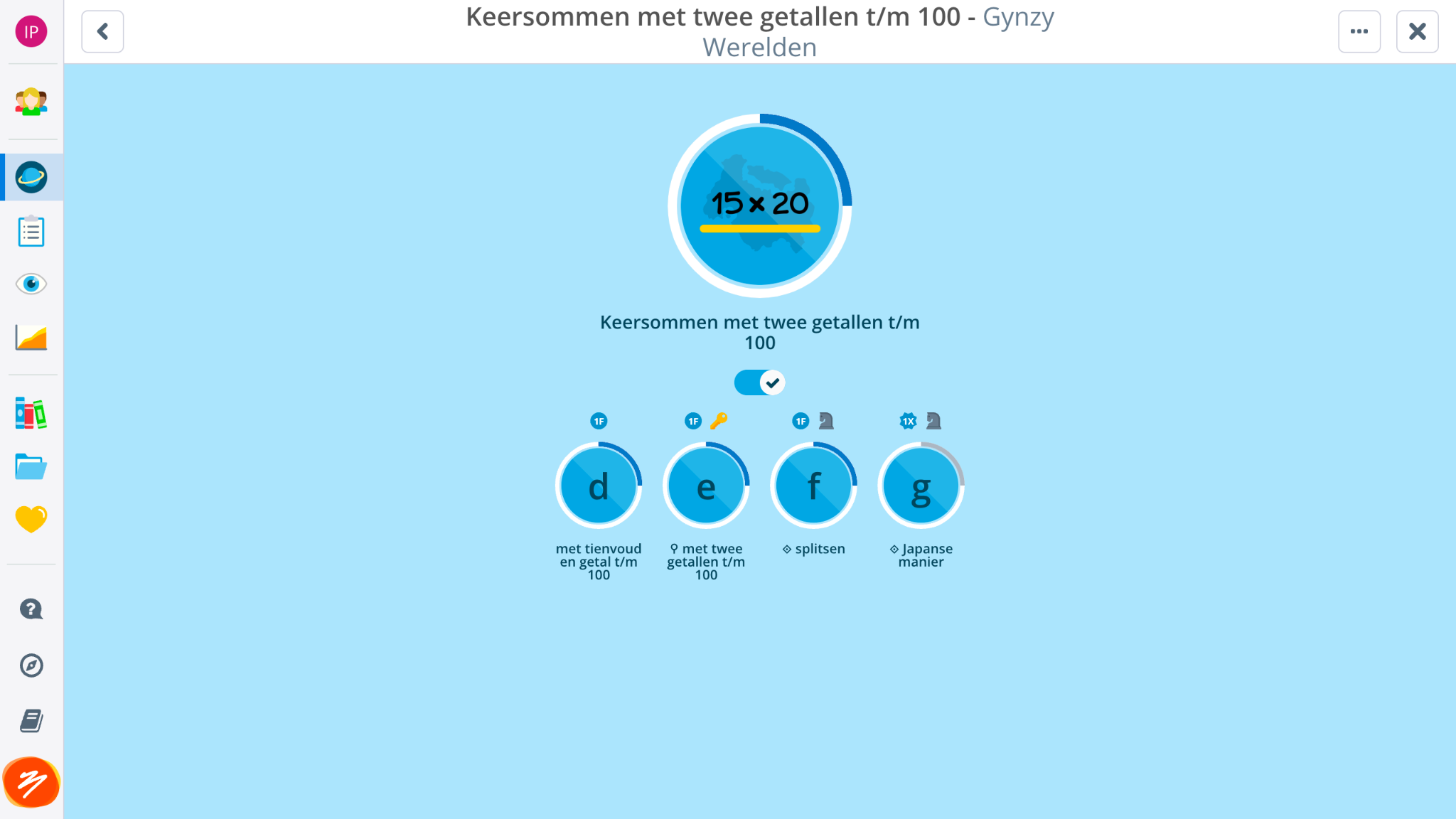 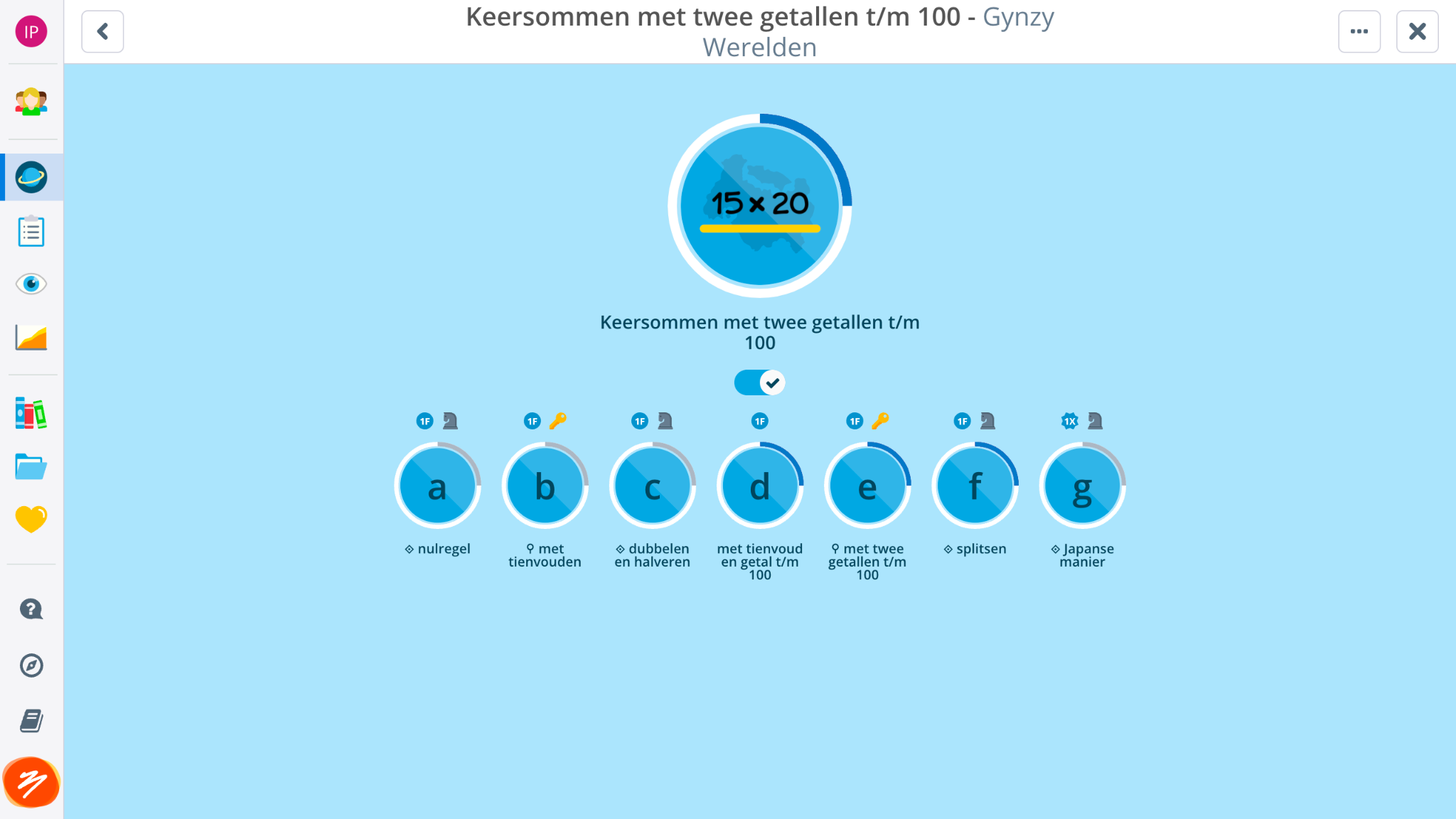 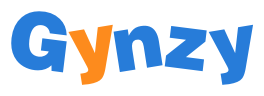 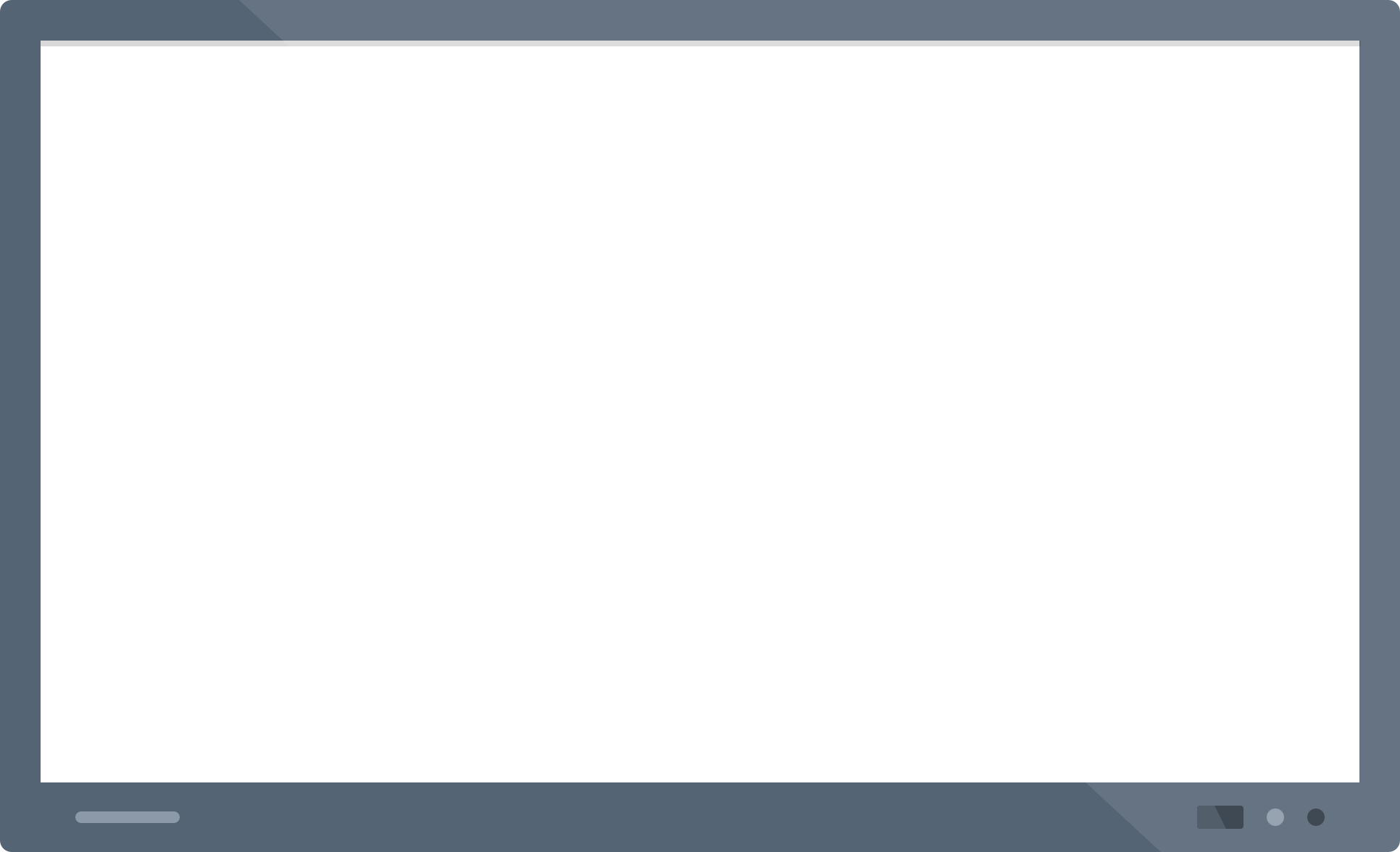 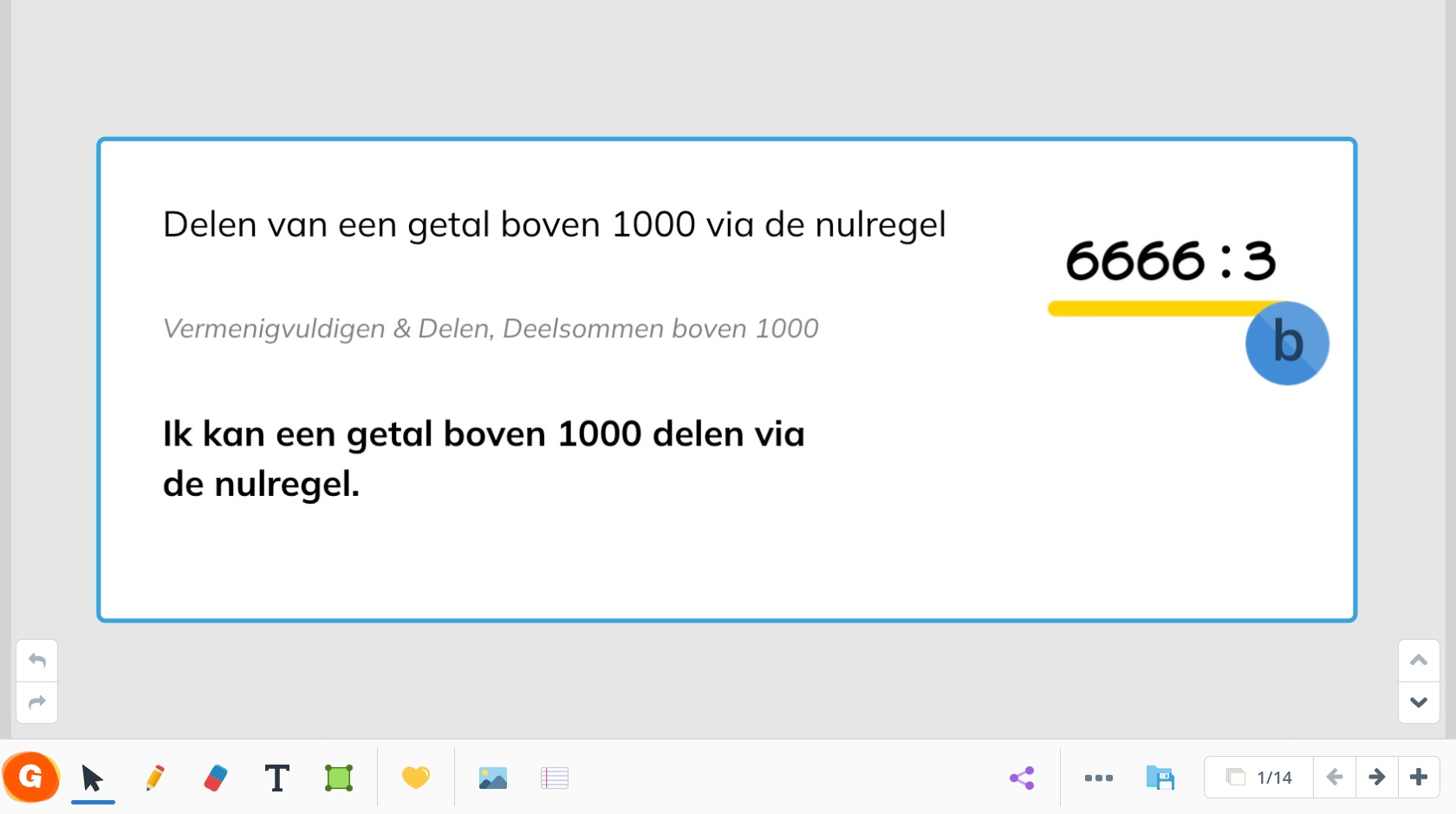 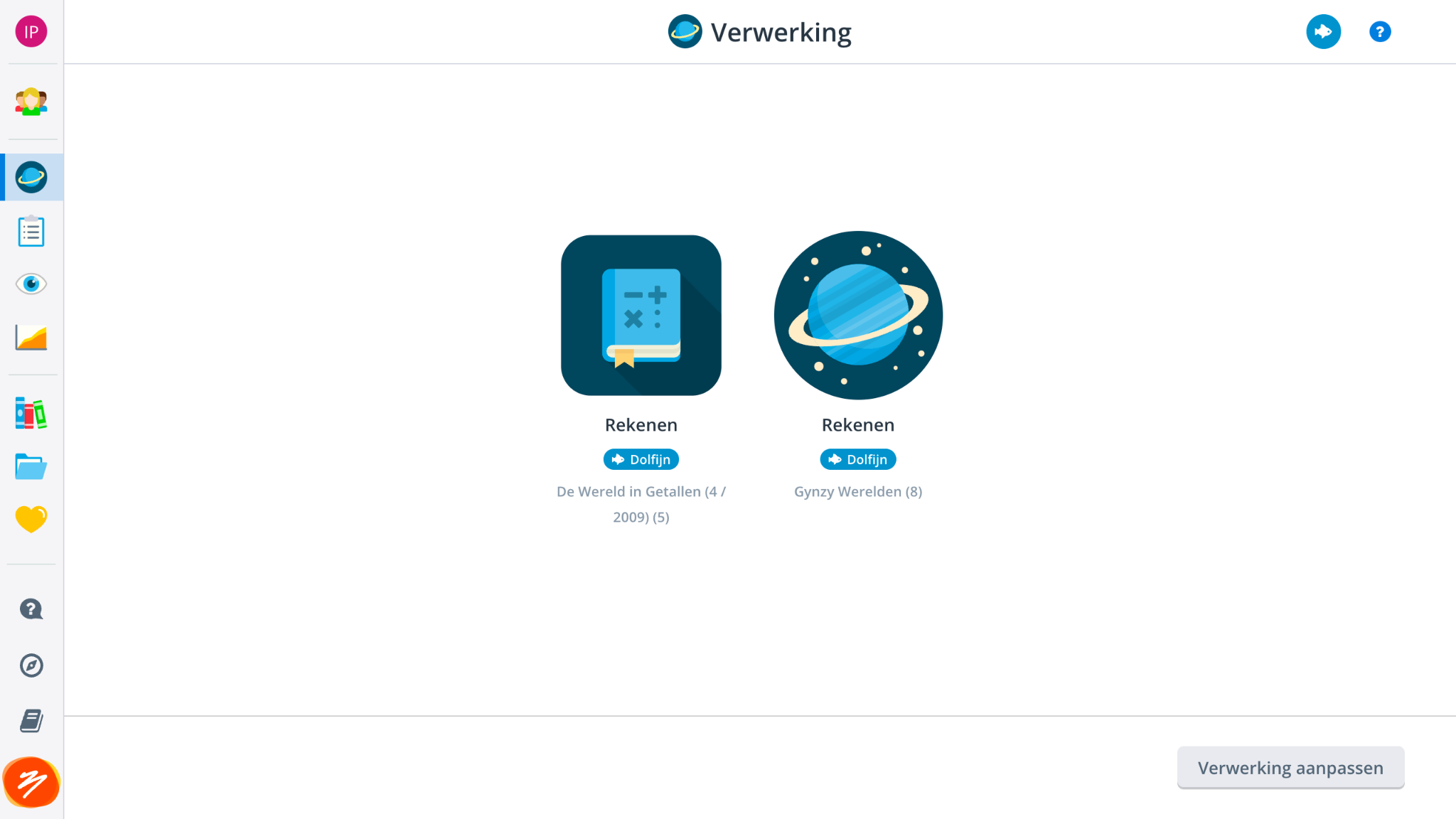 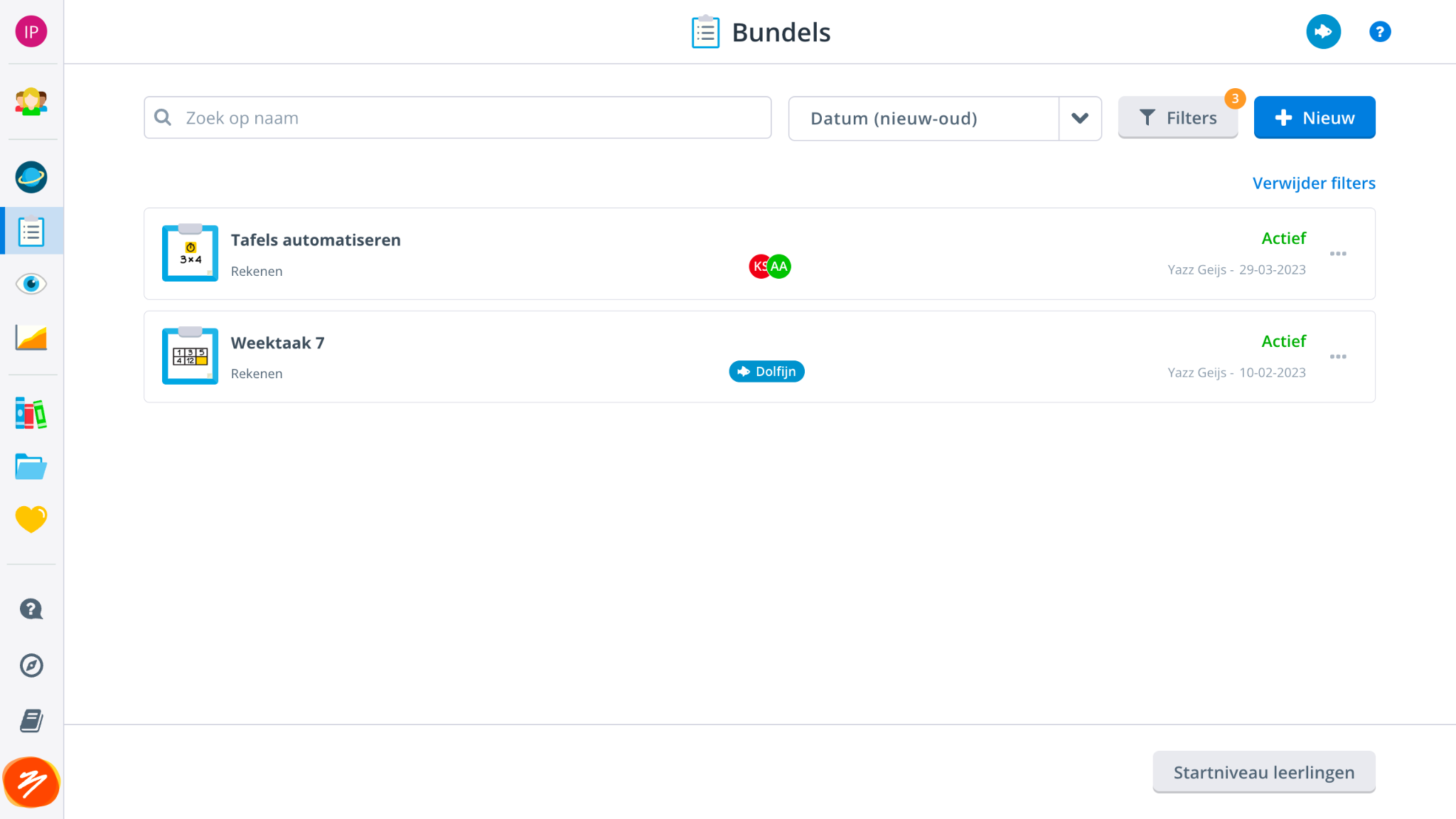 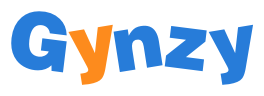 Leerling
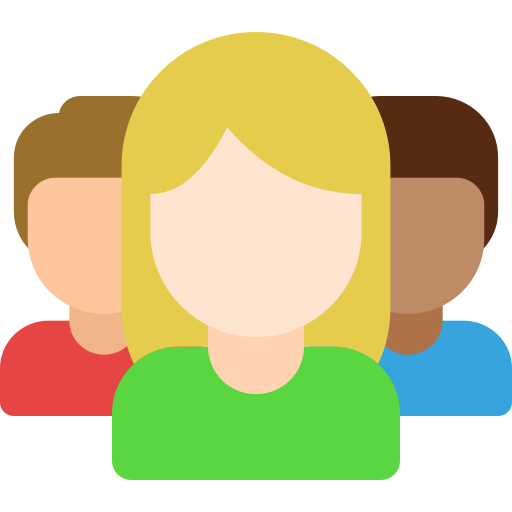 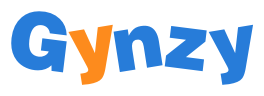 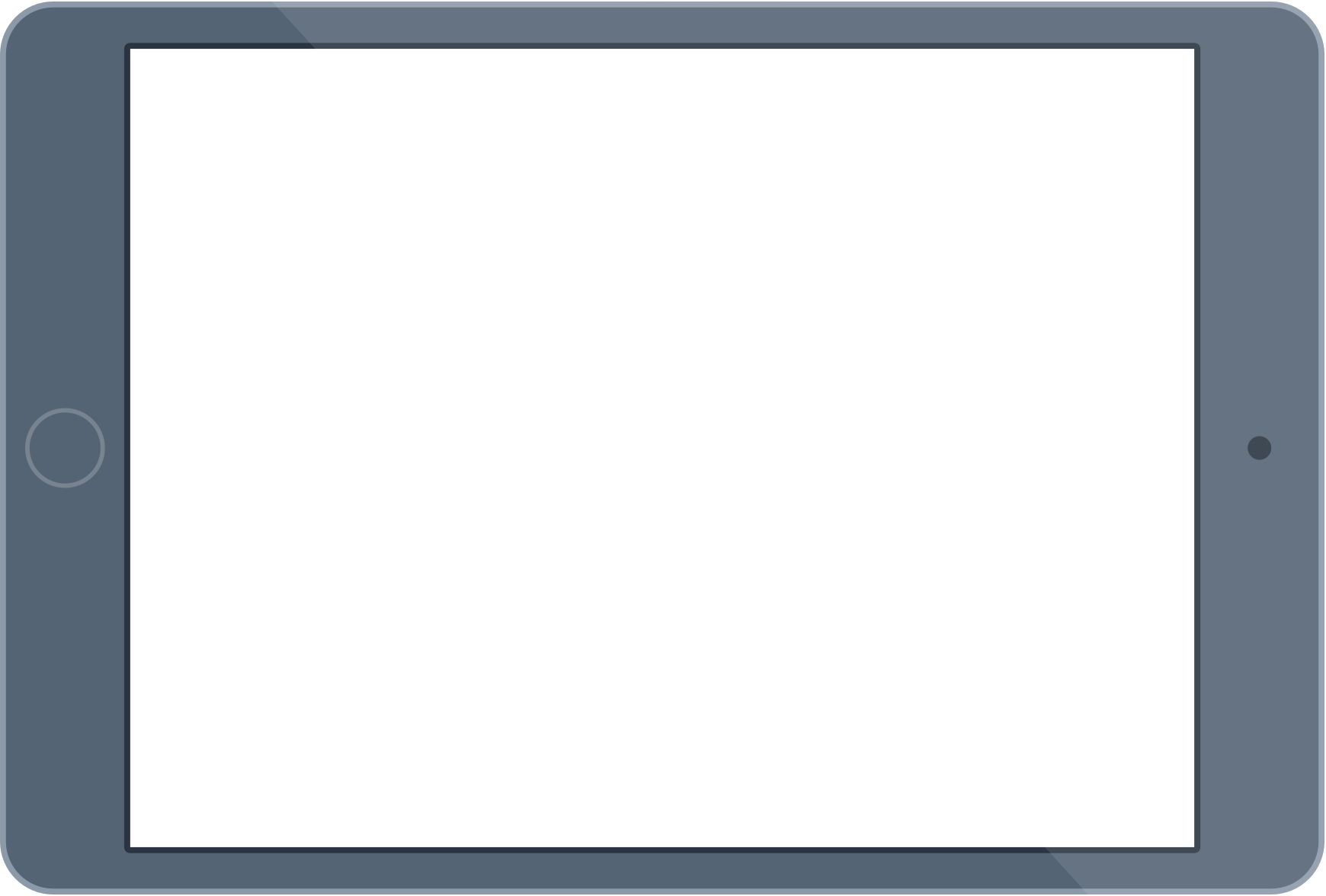 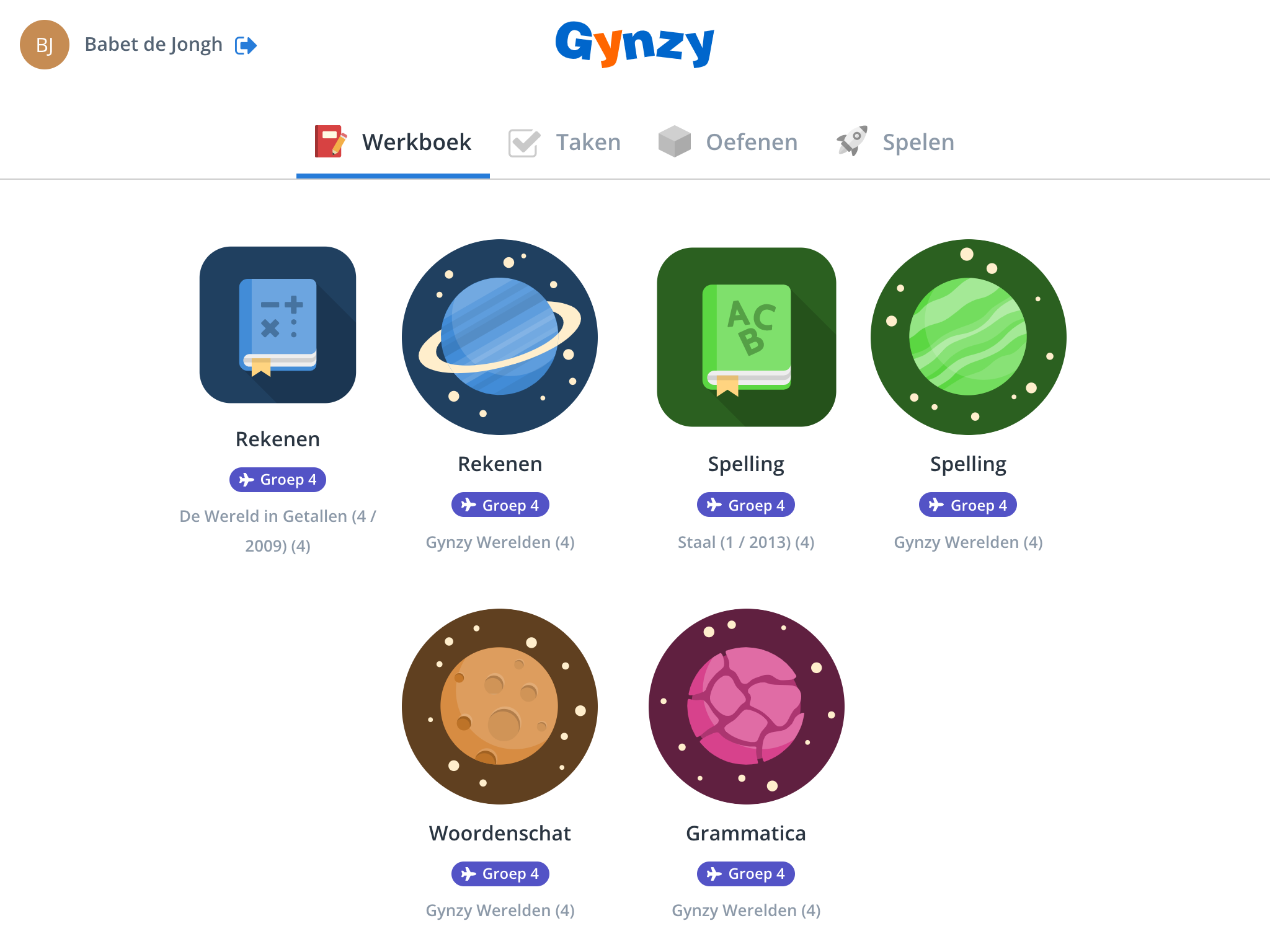 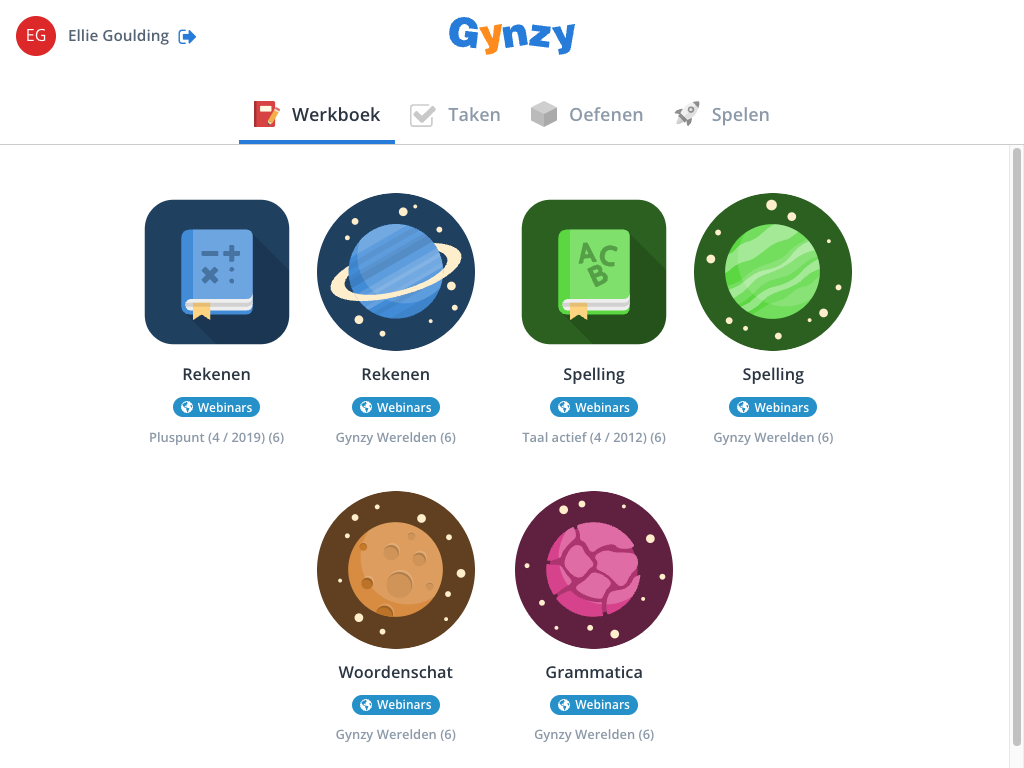 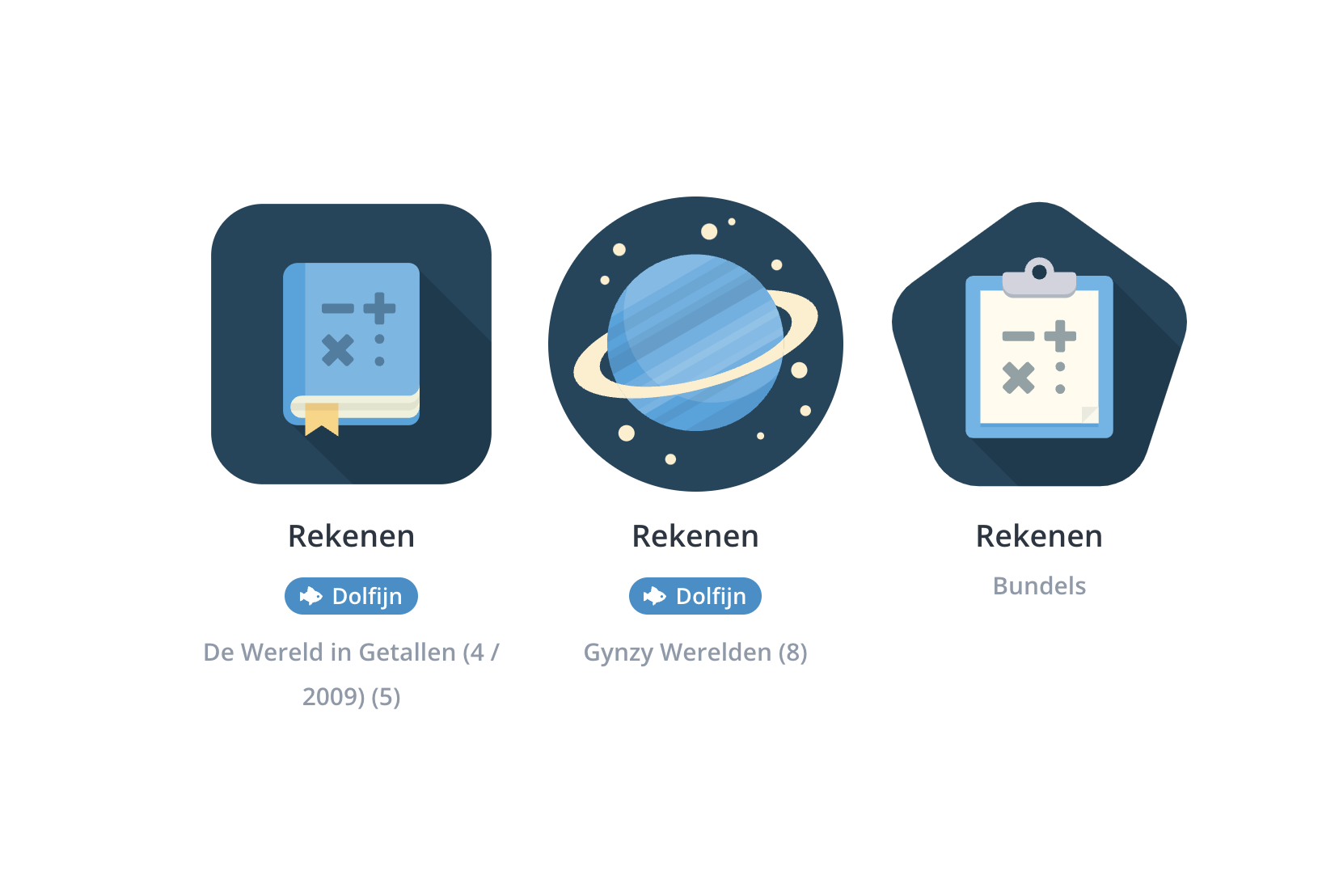 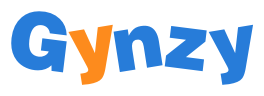 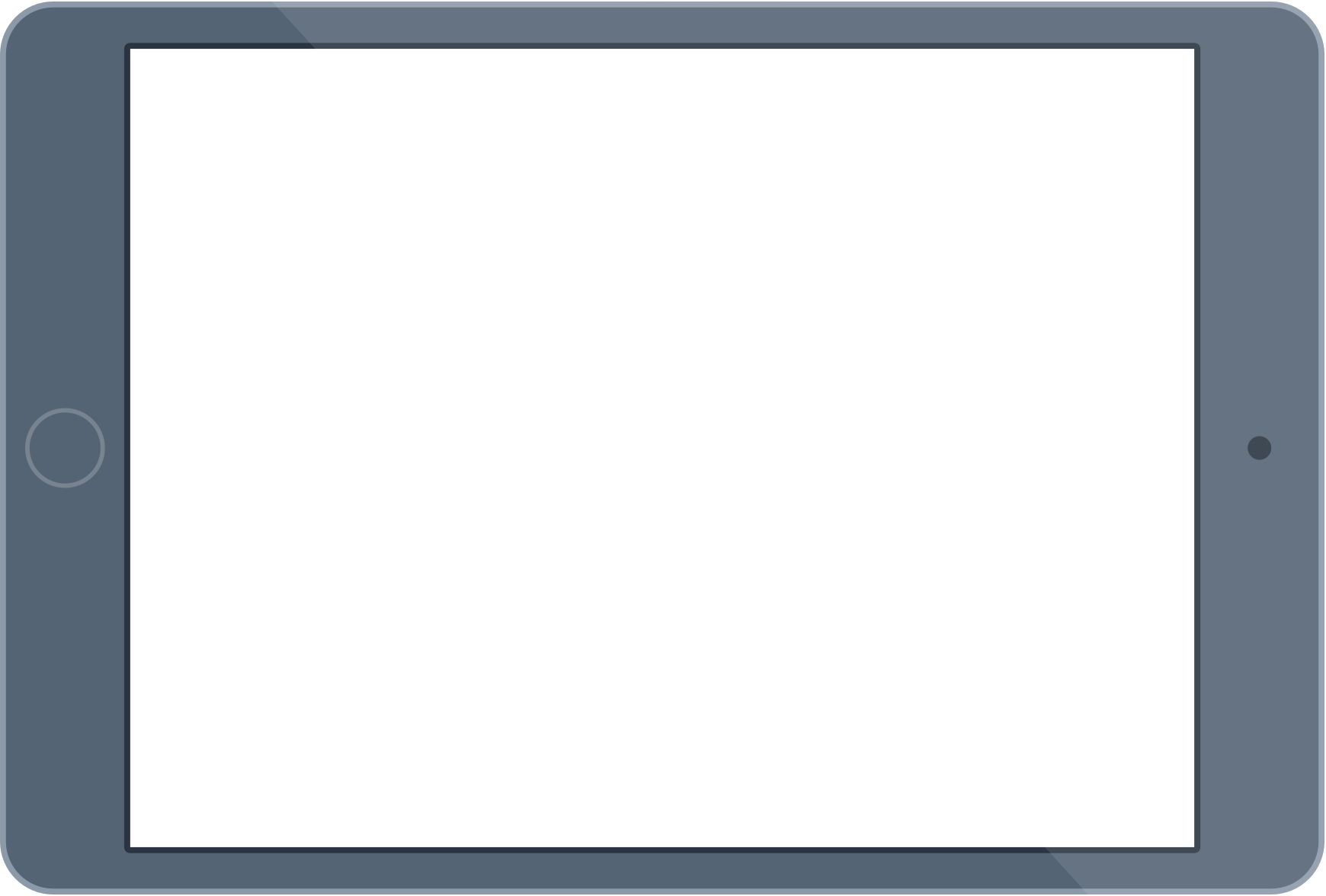 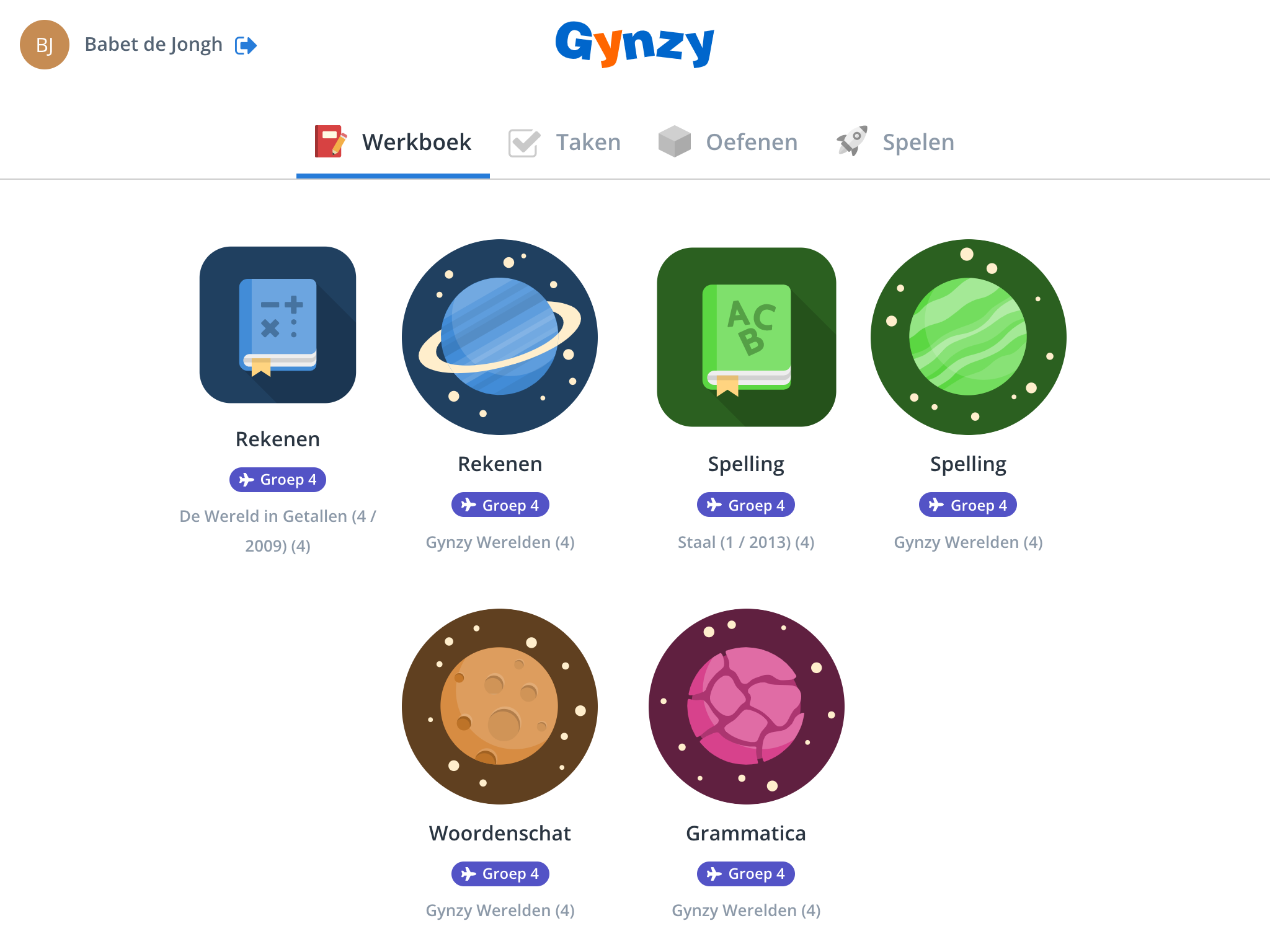 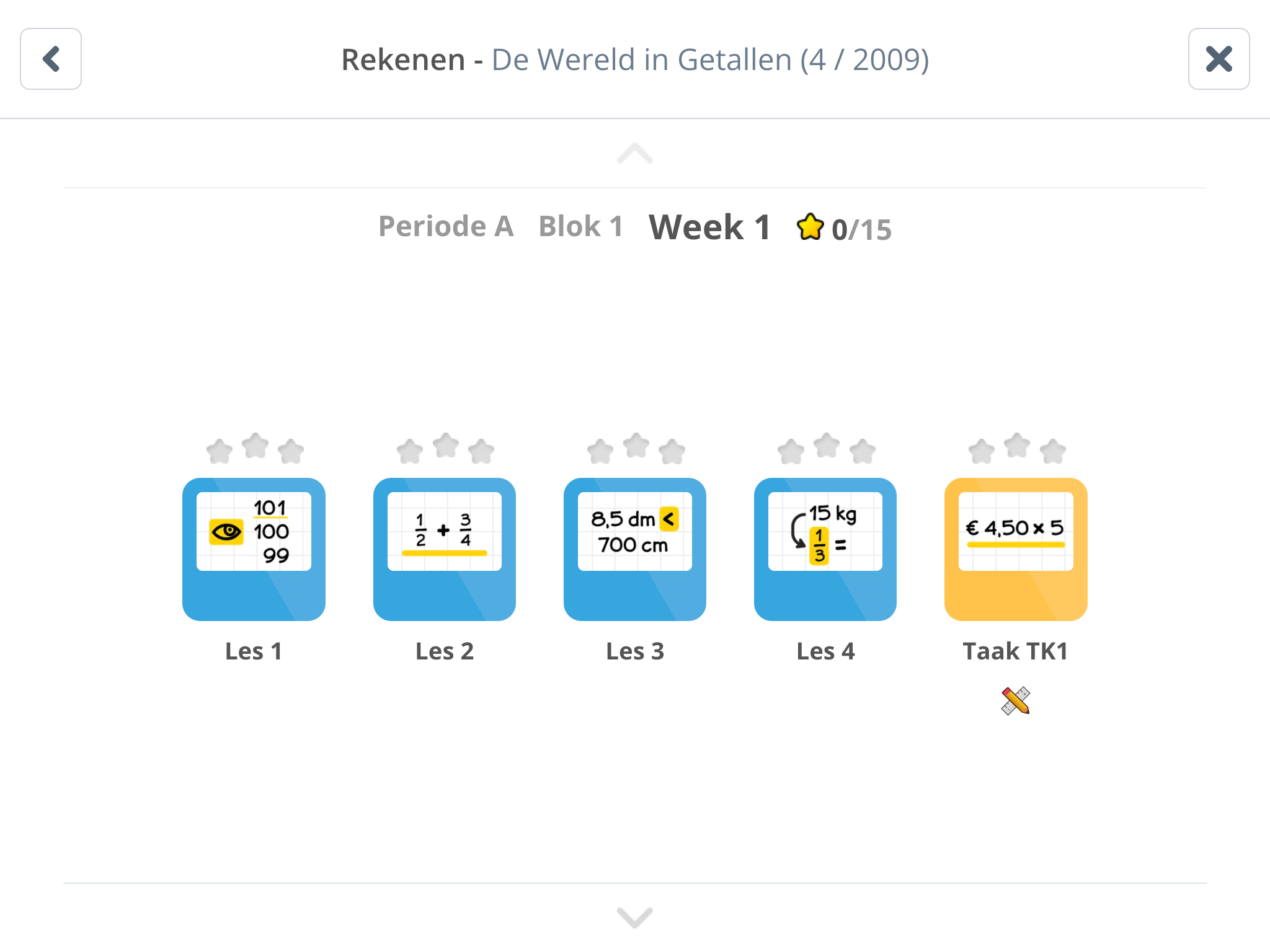 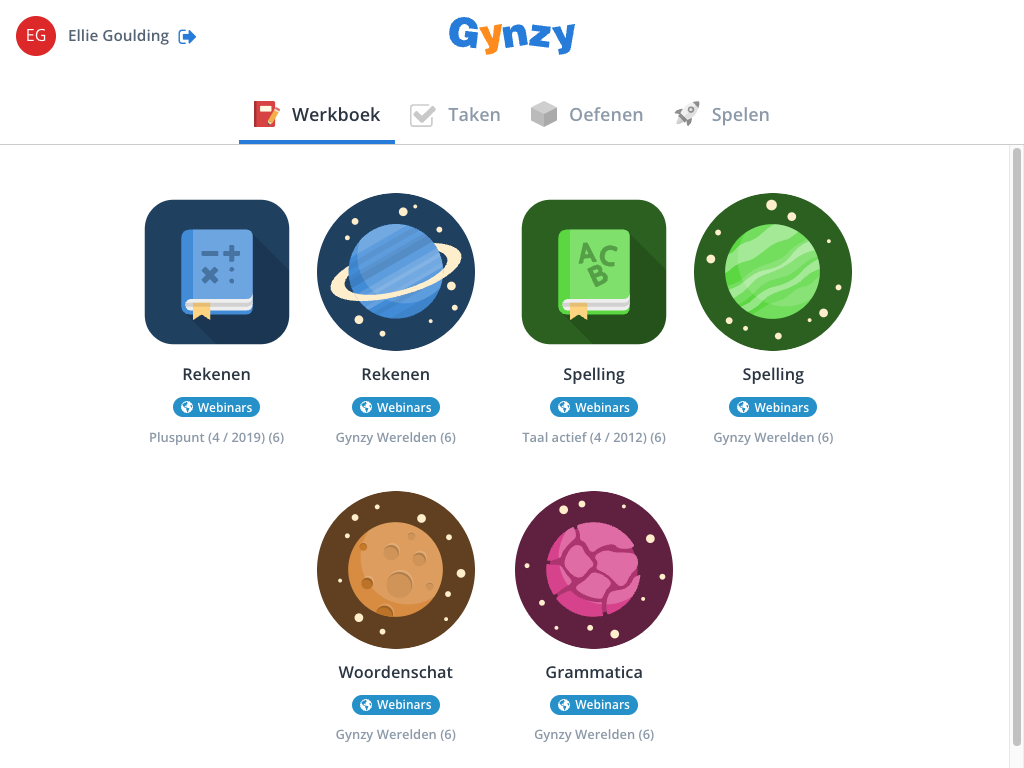 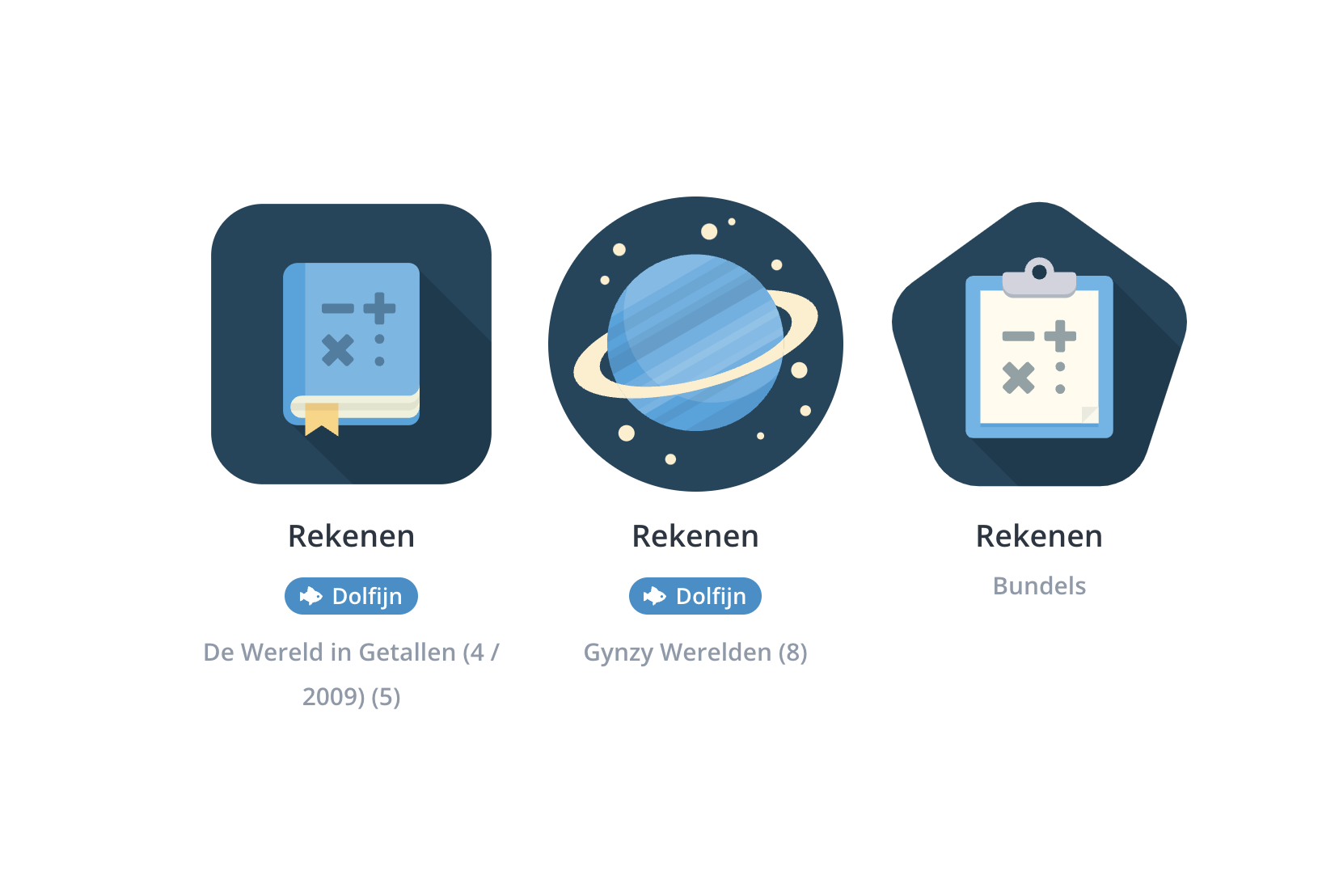 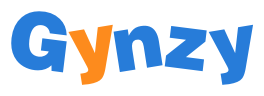 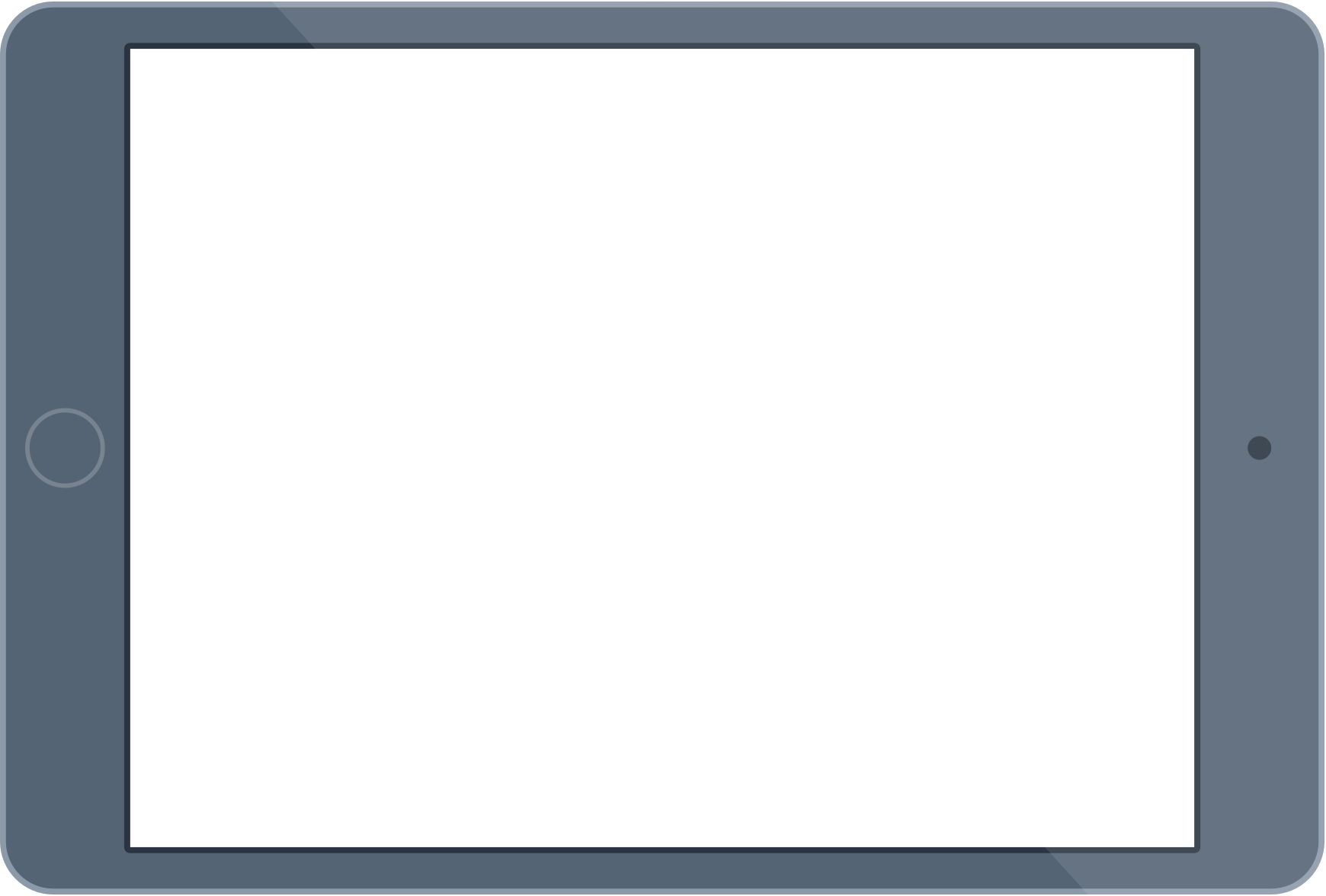 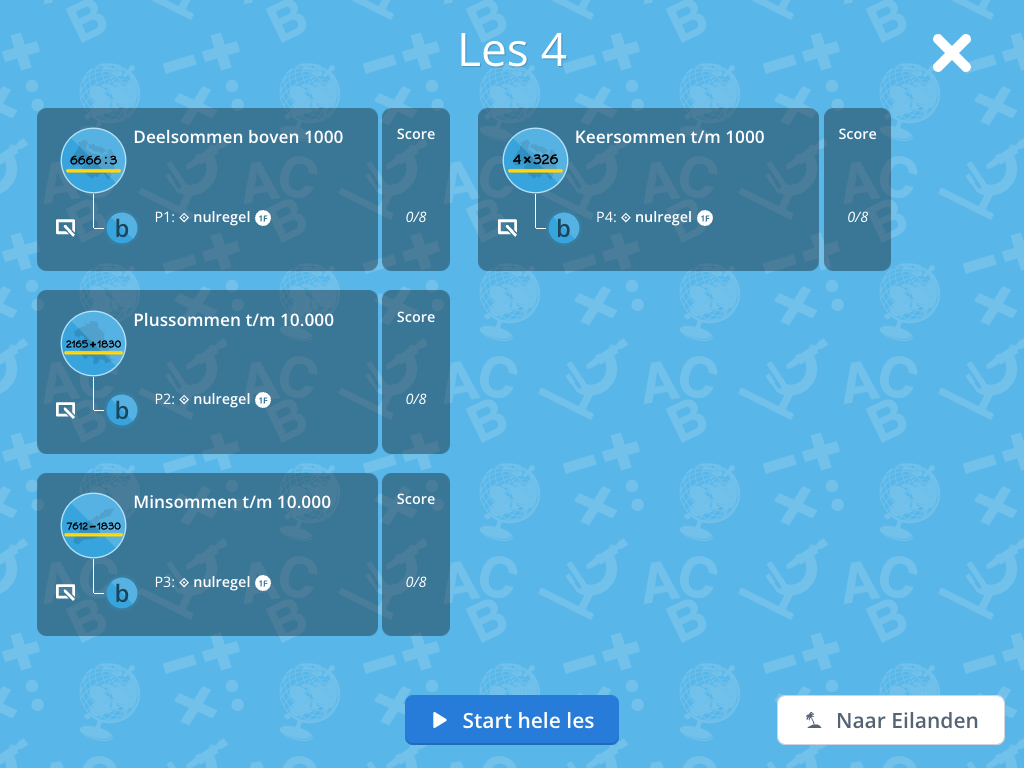 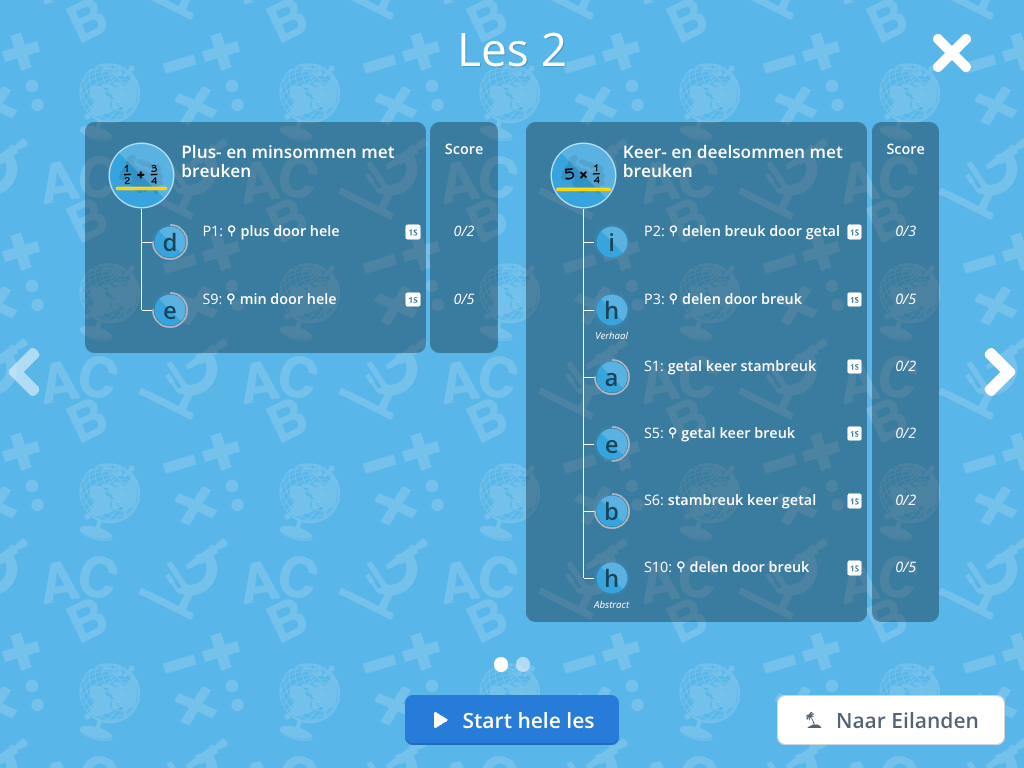 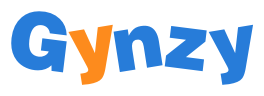 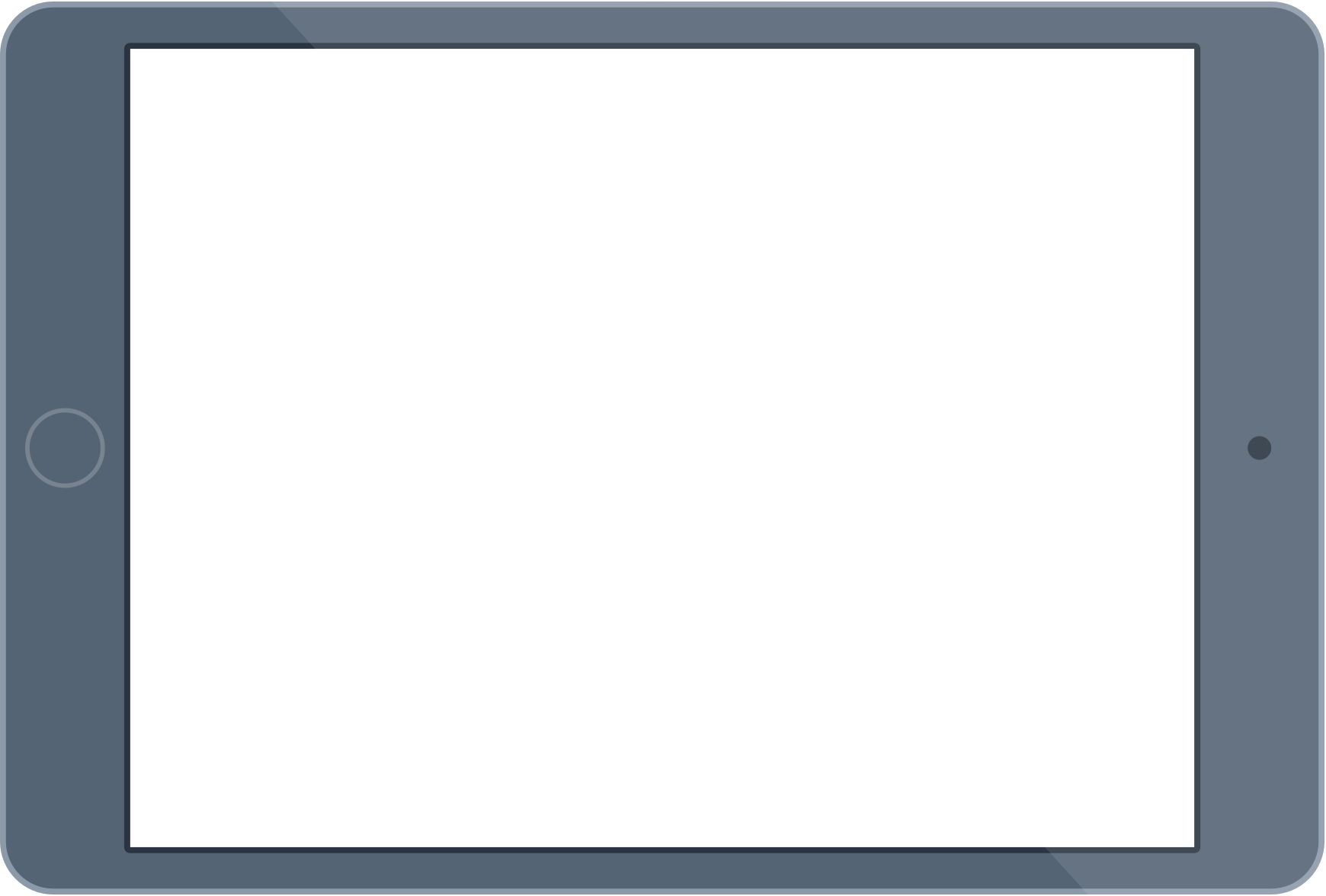 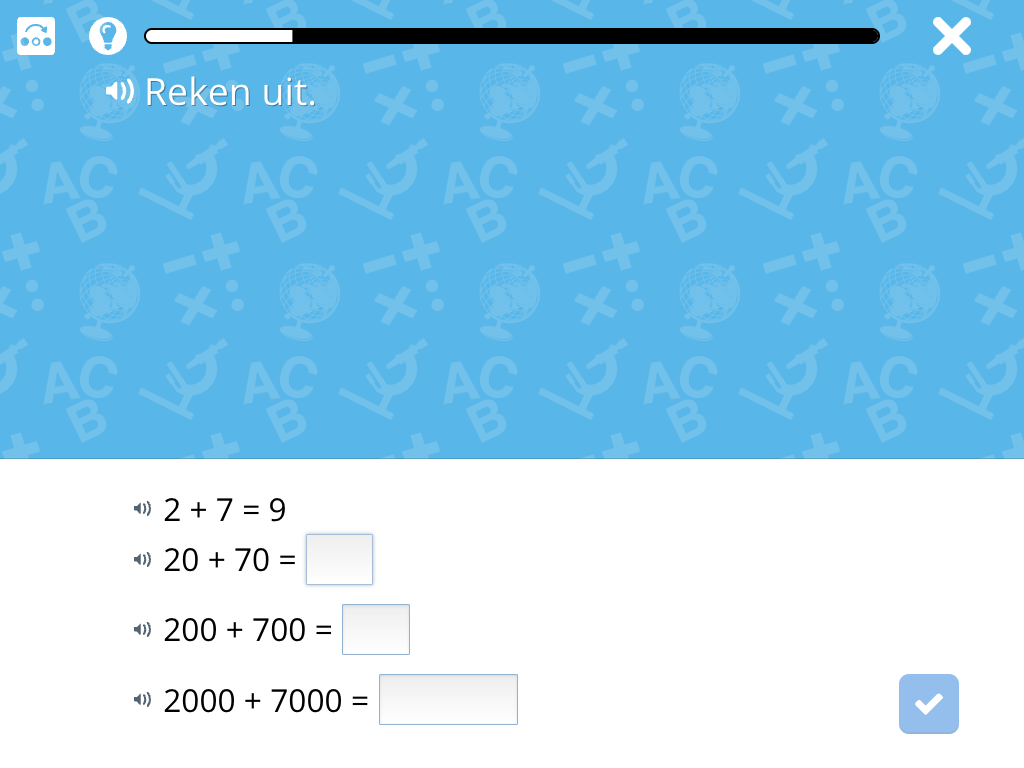 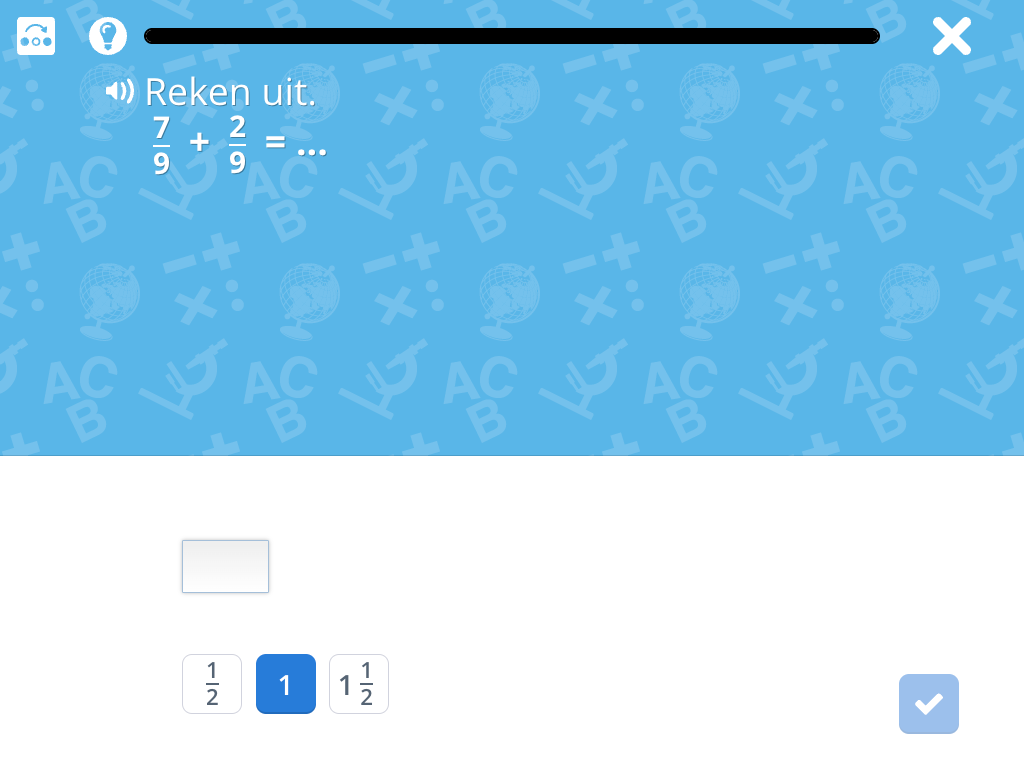 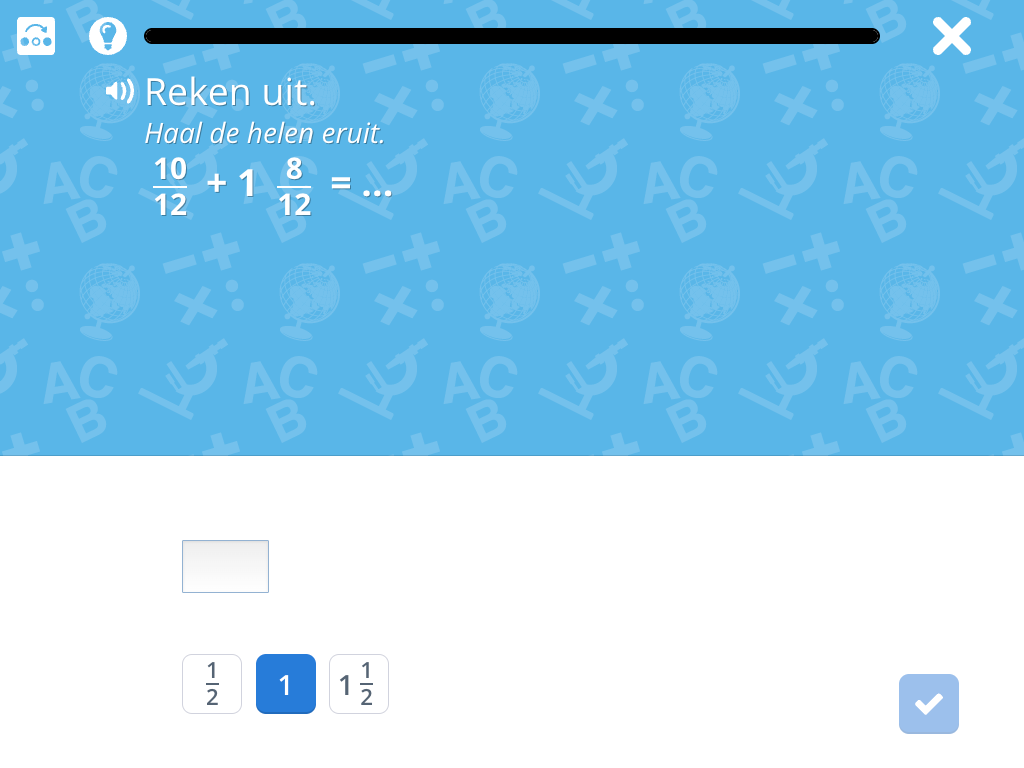 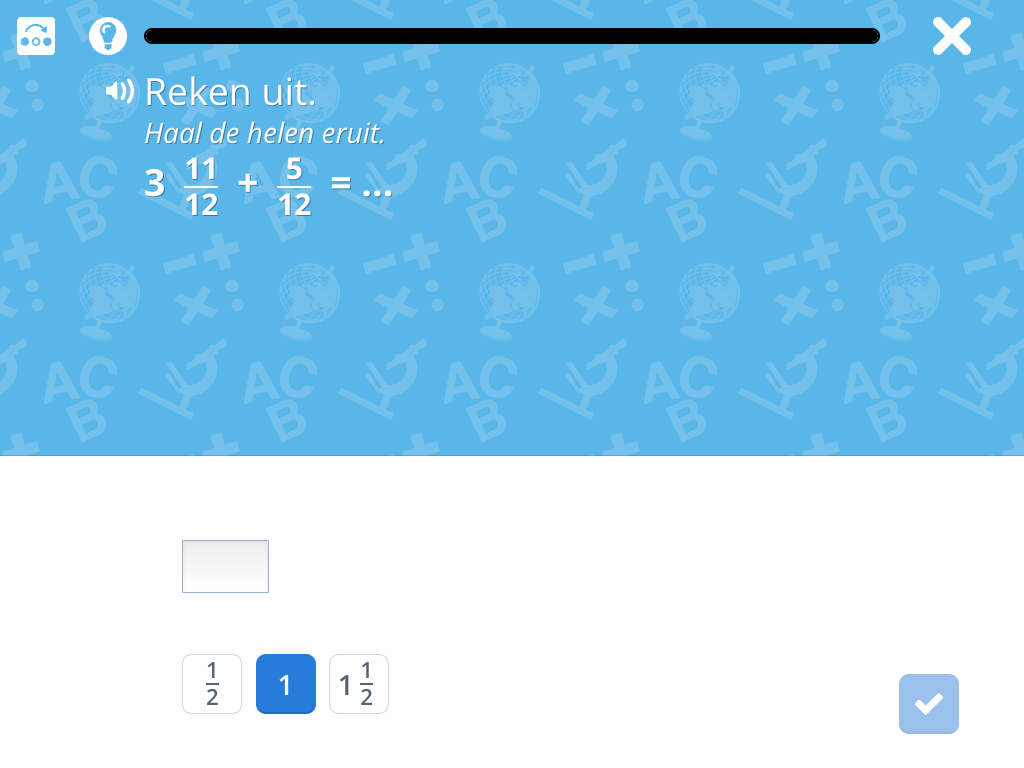 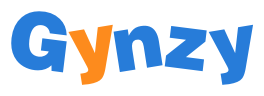 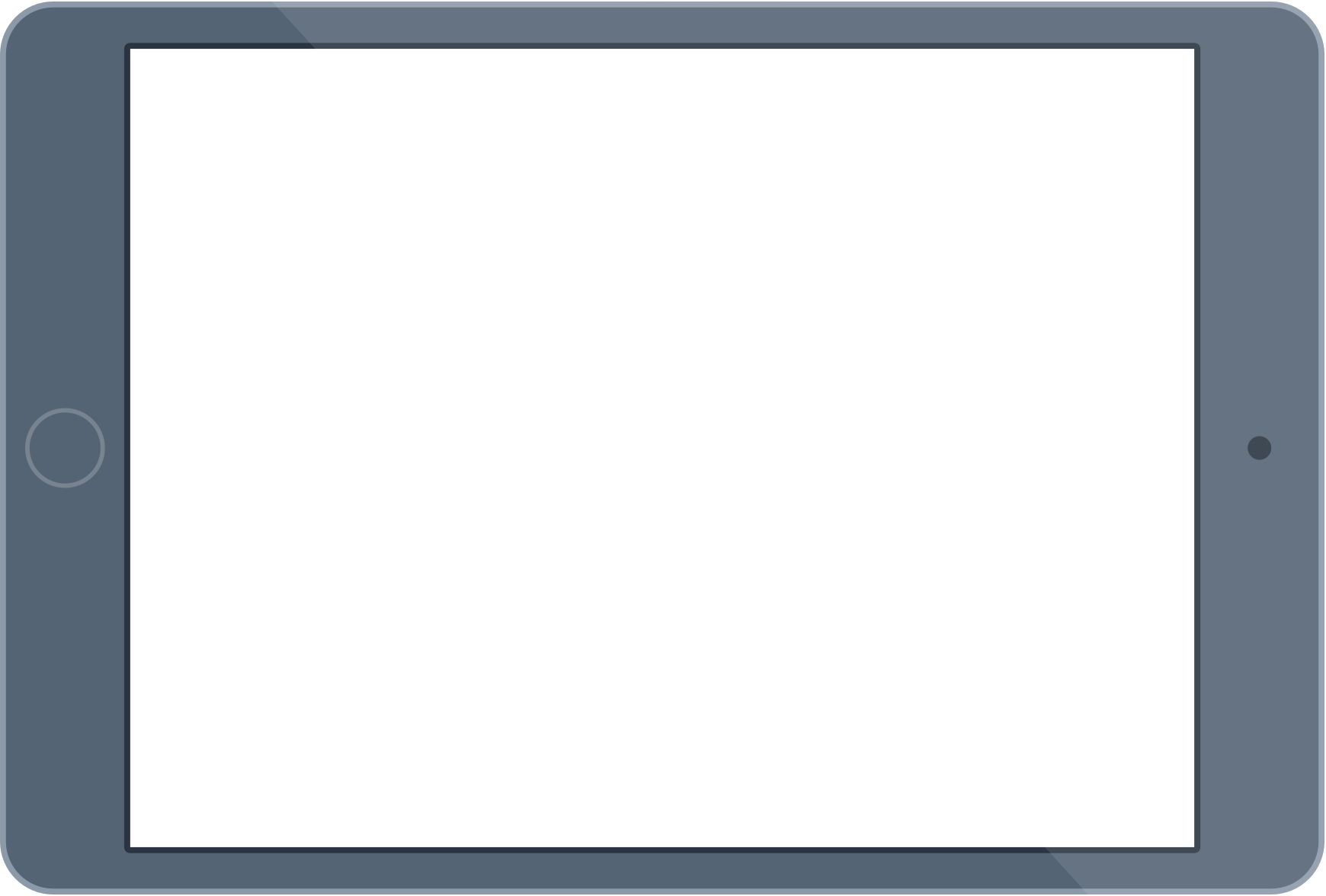 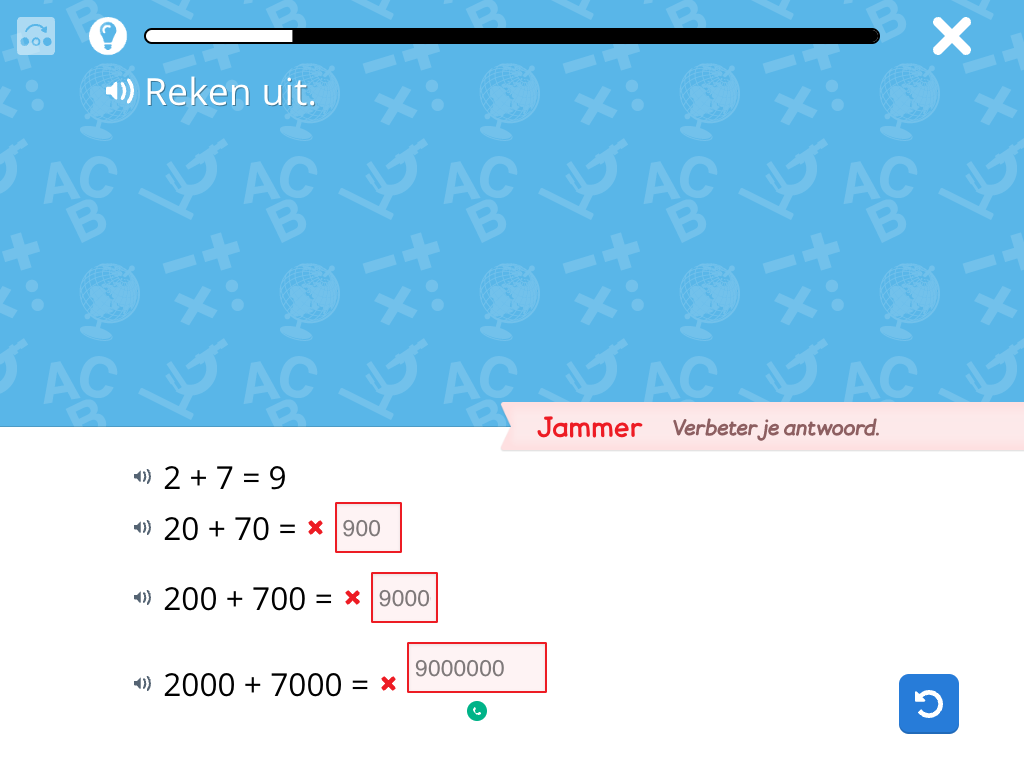 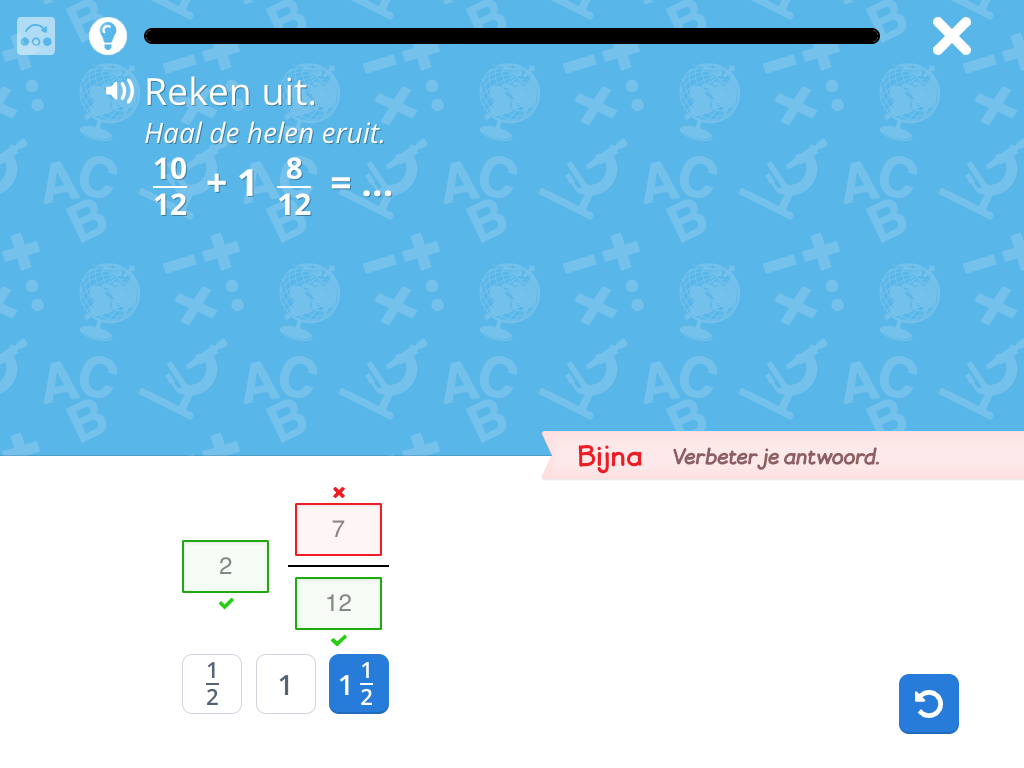 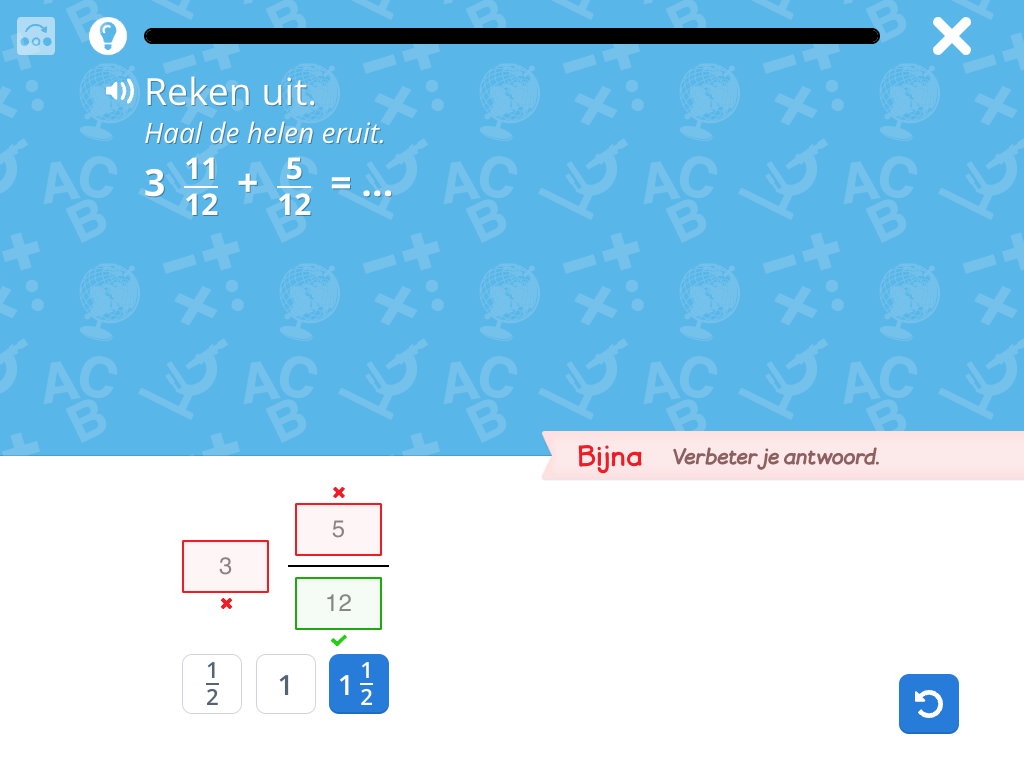 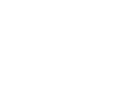 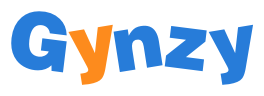 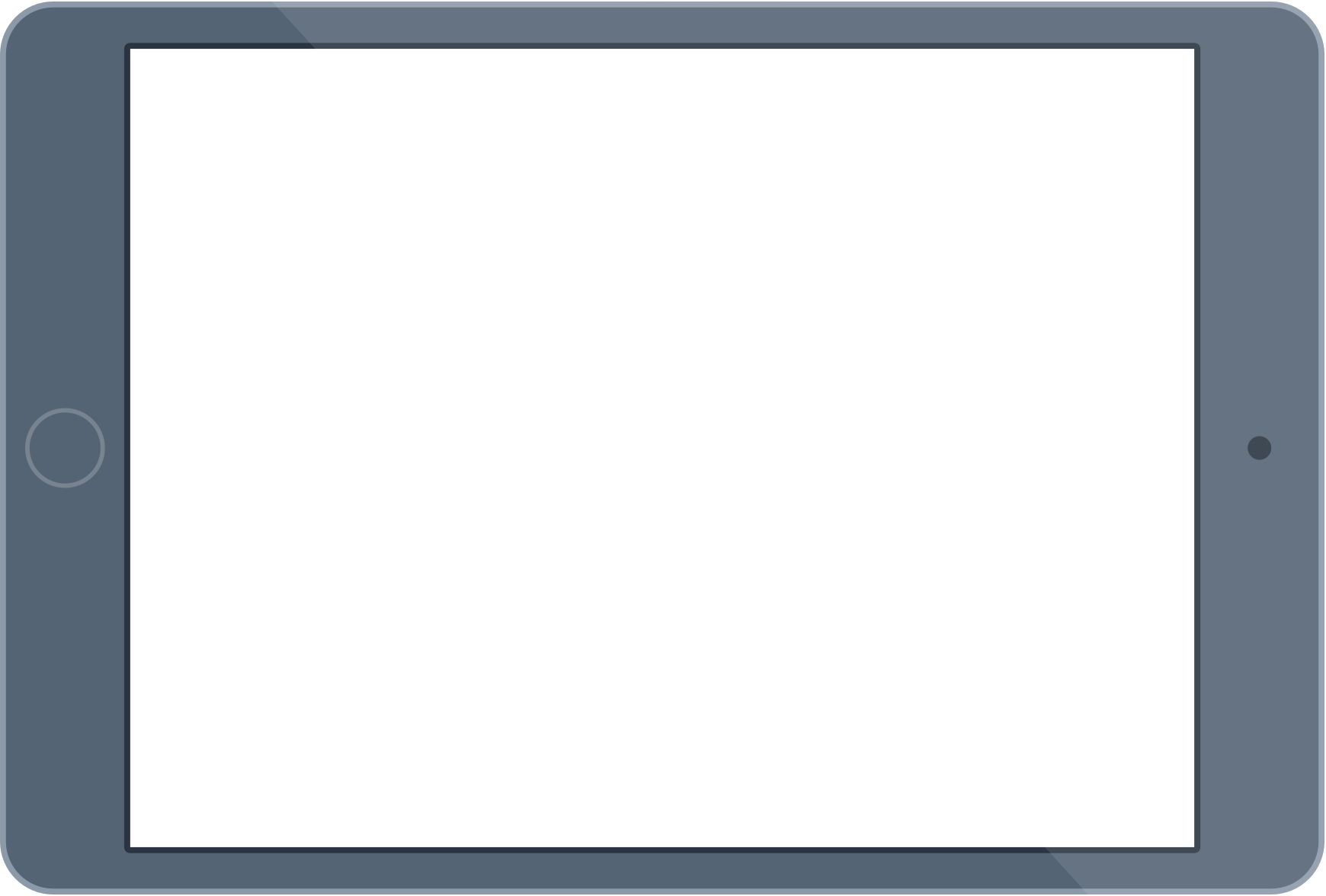 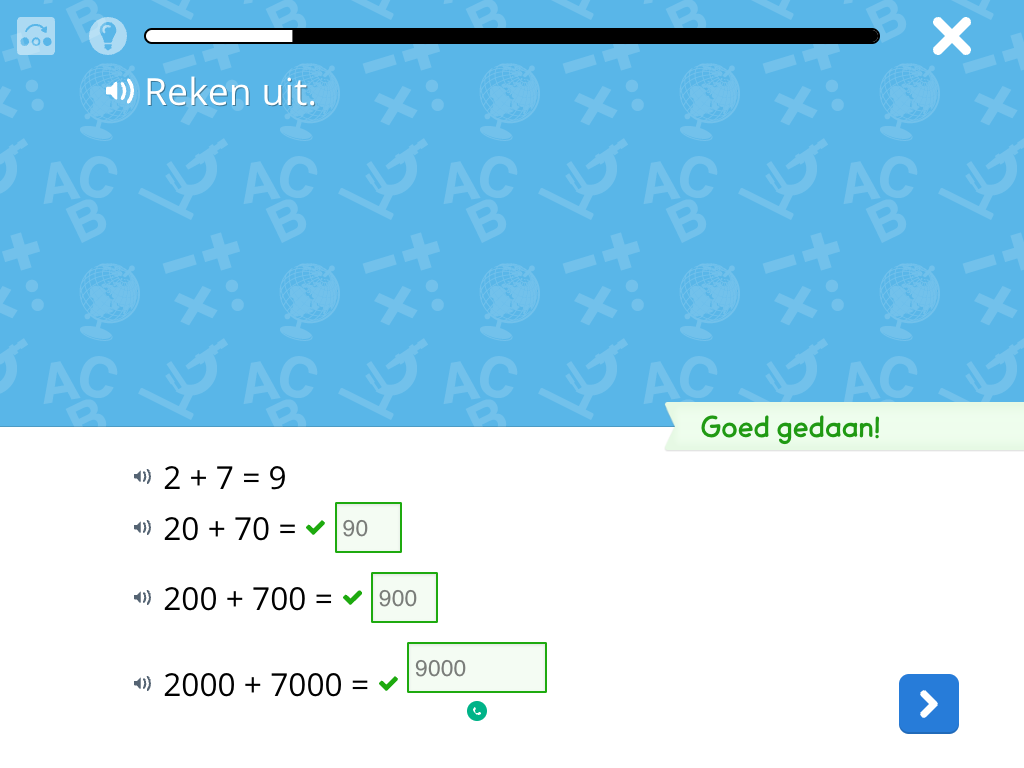 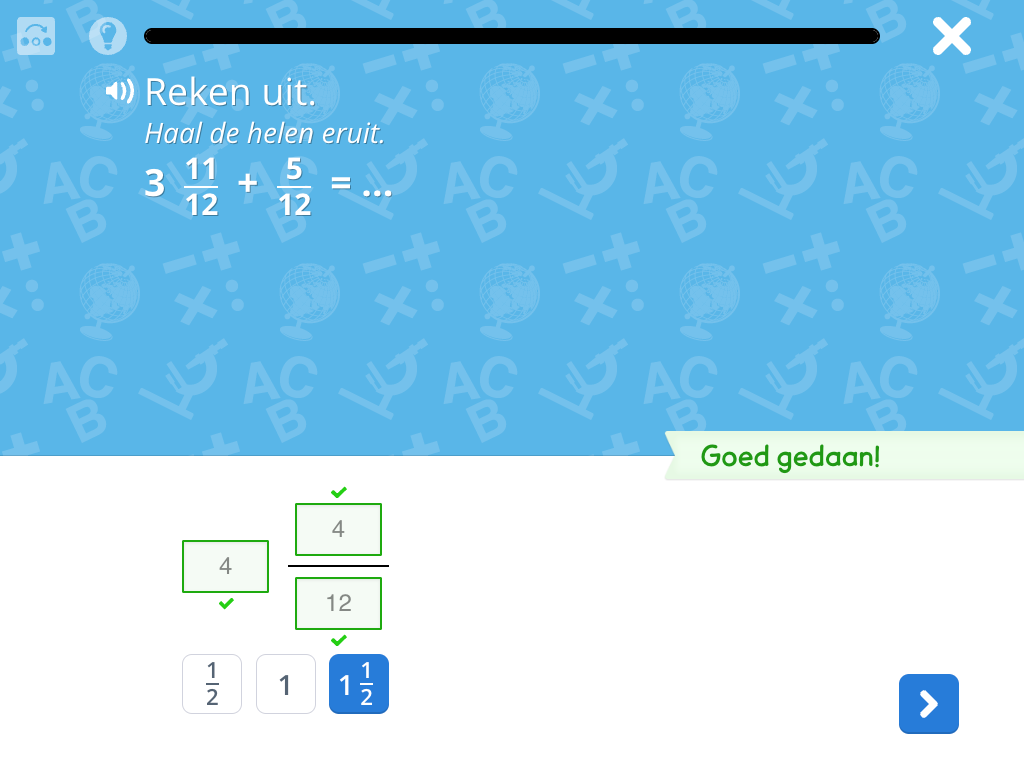 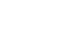 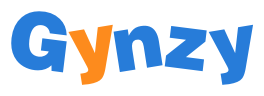 Van Groenestijn, M., Borghouts, C. & Janssen, C. (2011). Protocol Ernstige RekenWiskunde-problemen en Dyscalculie. BAO SBO SO. Assen: Van Gorcum.
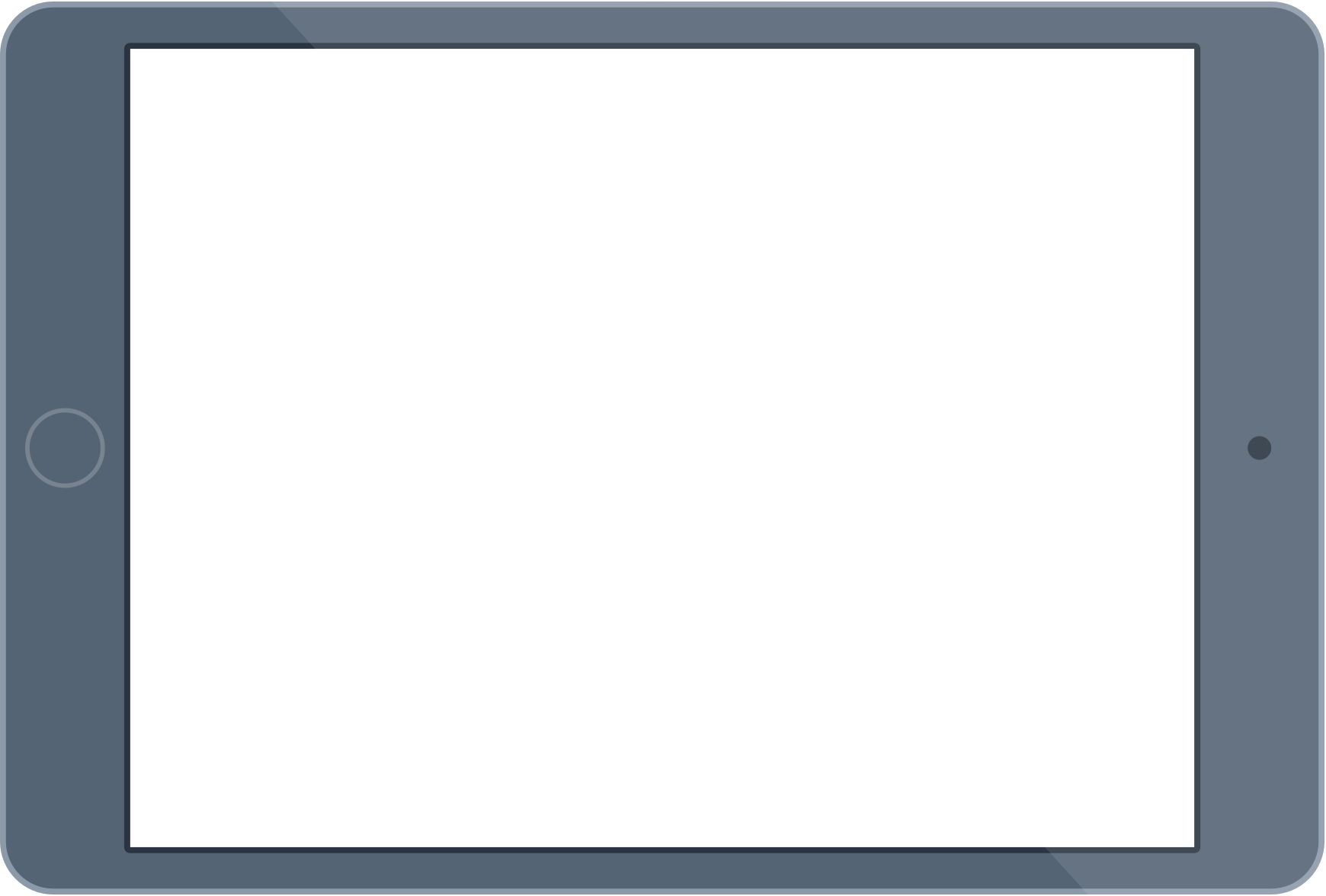 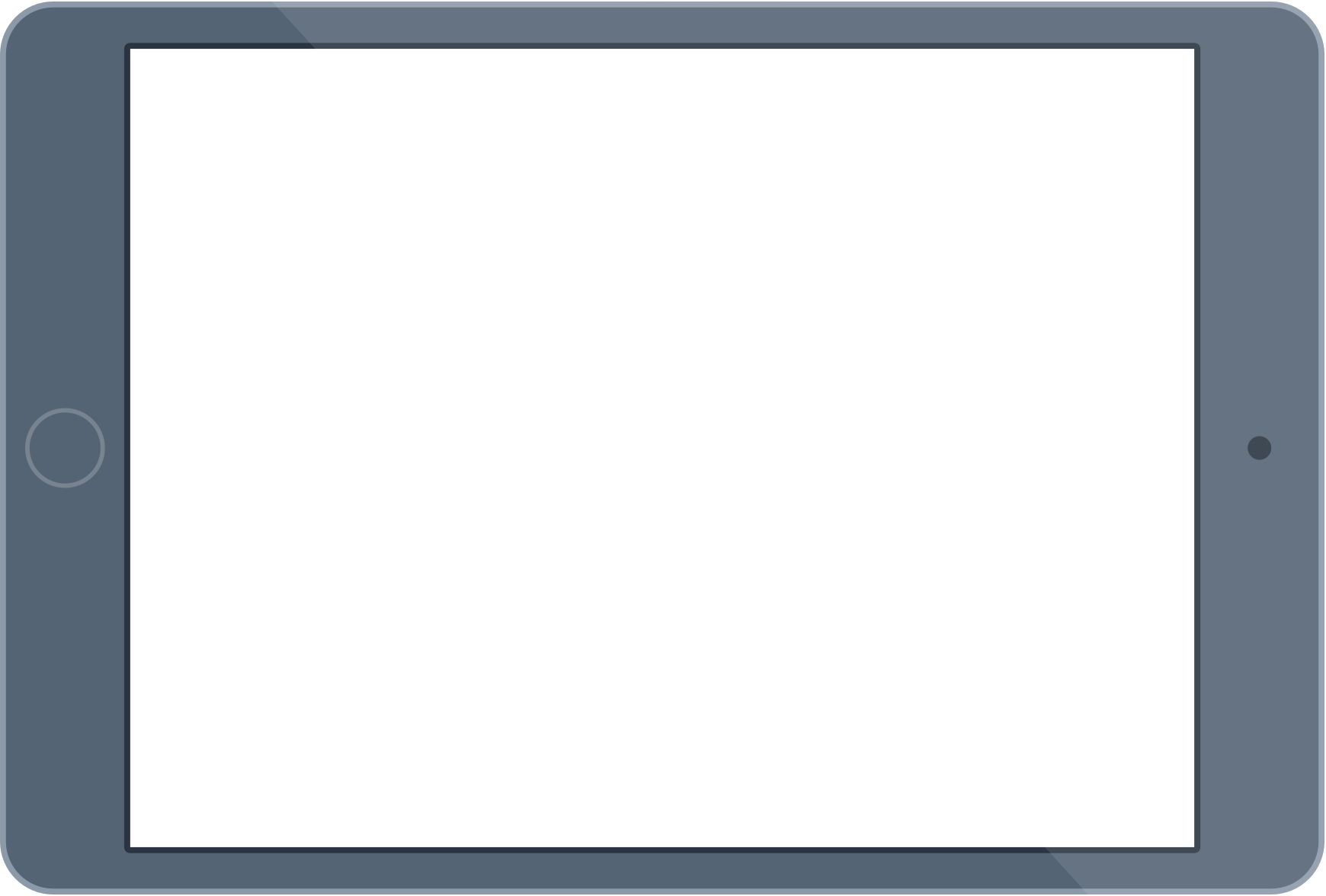 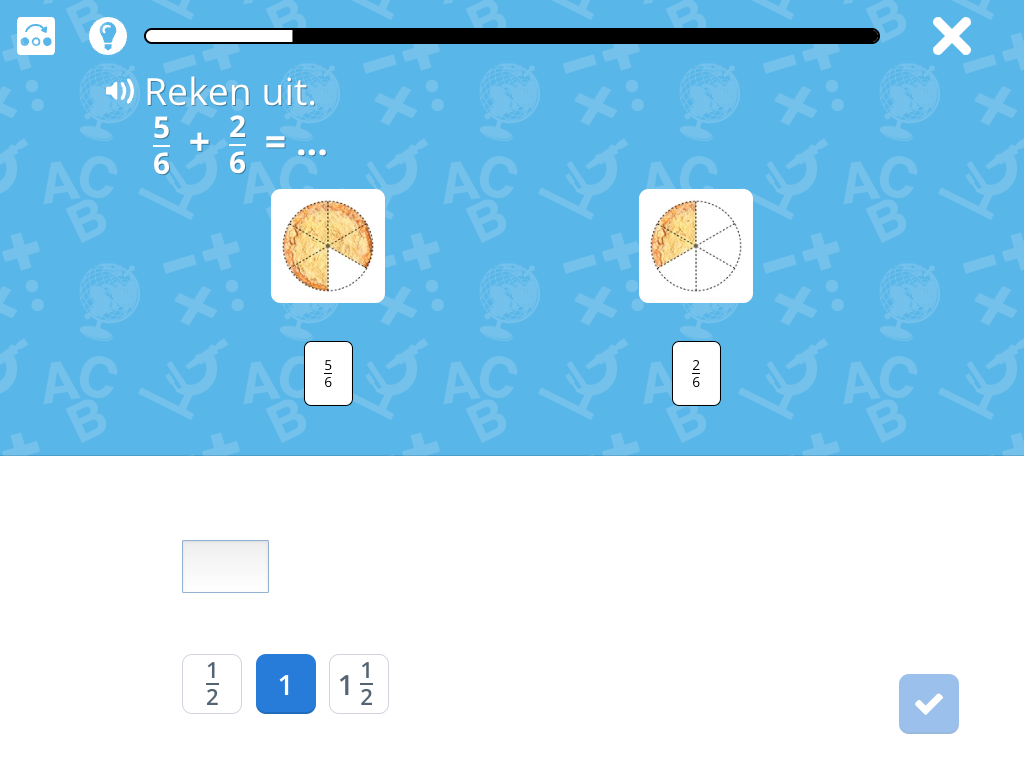 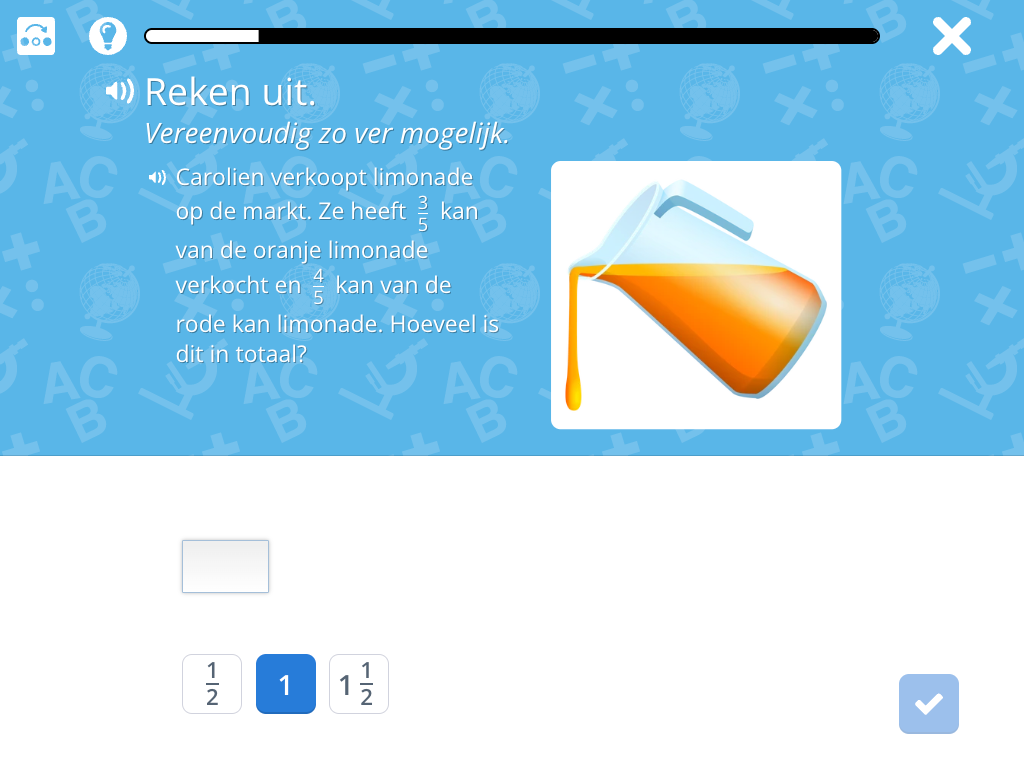 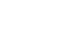 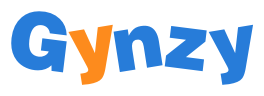 Van Groenestijn, M., Borghouts, C. & Janssen, C. (2011). Protocol Ernstige RekenWiskunde-problemen en Dyscalculie. BAO SBO SO. Assen: Van Gorcum.
Lesresultaten
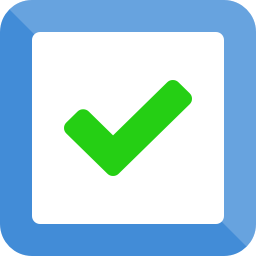 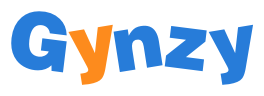 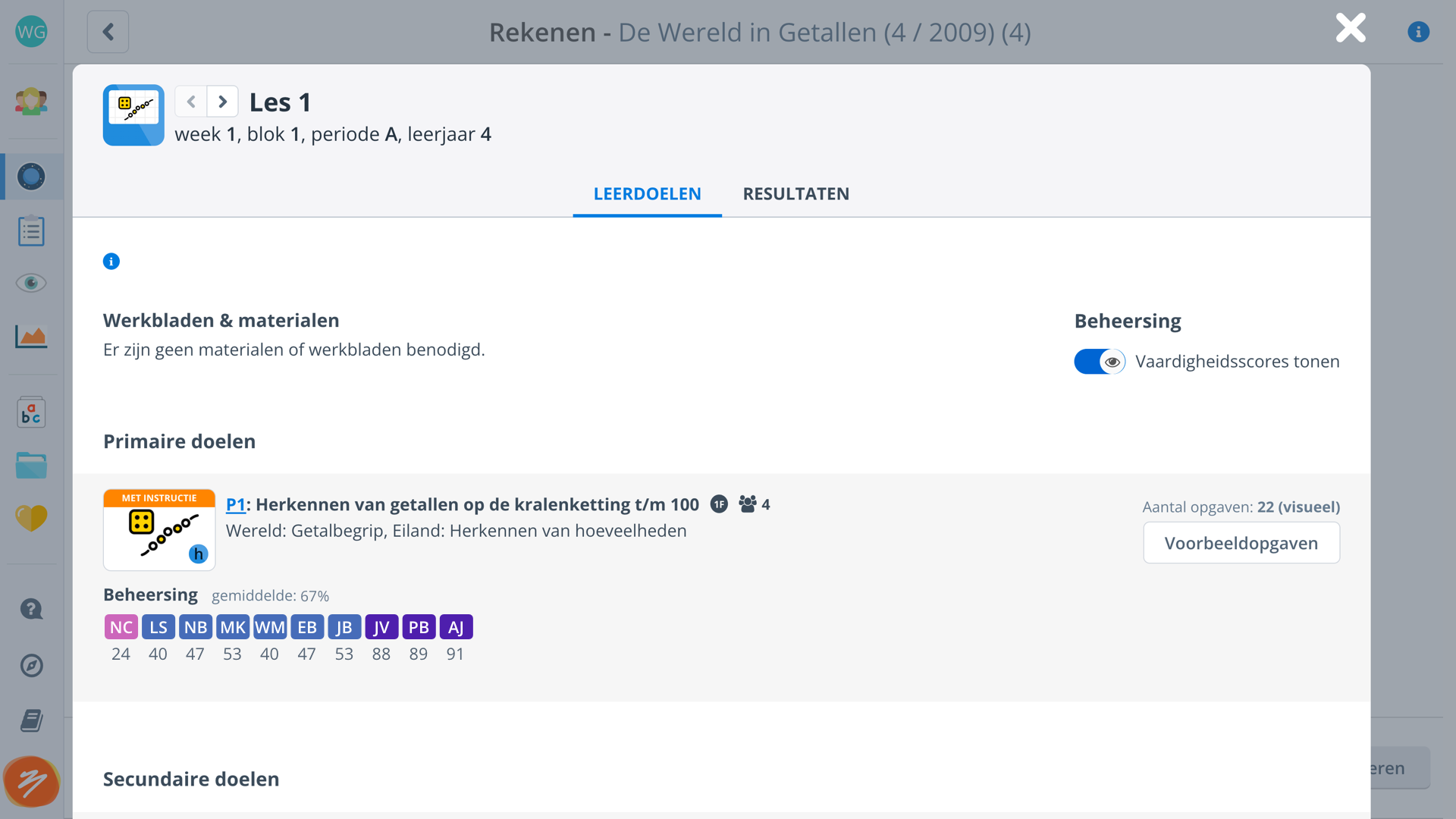 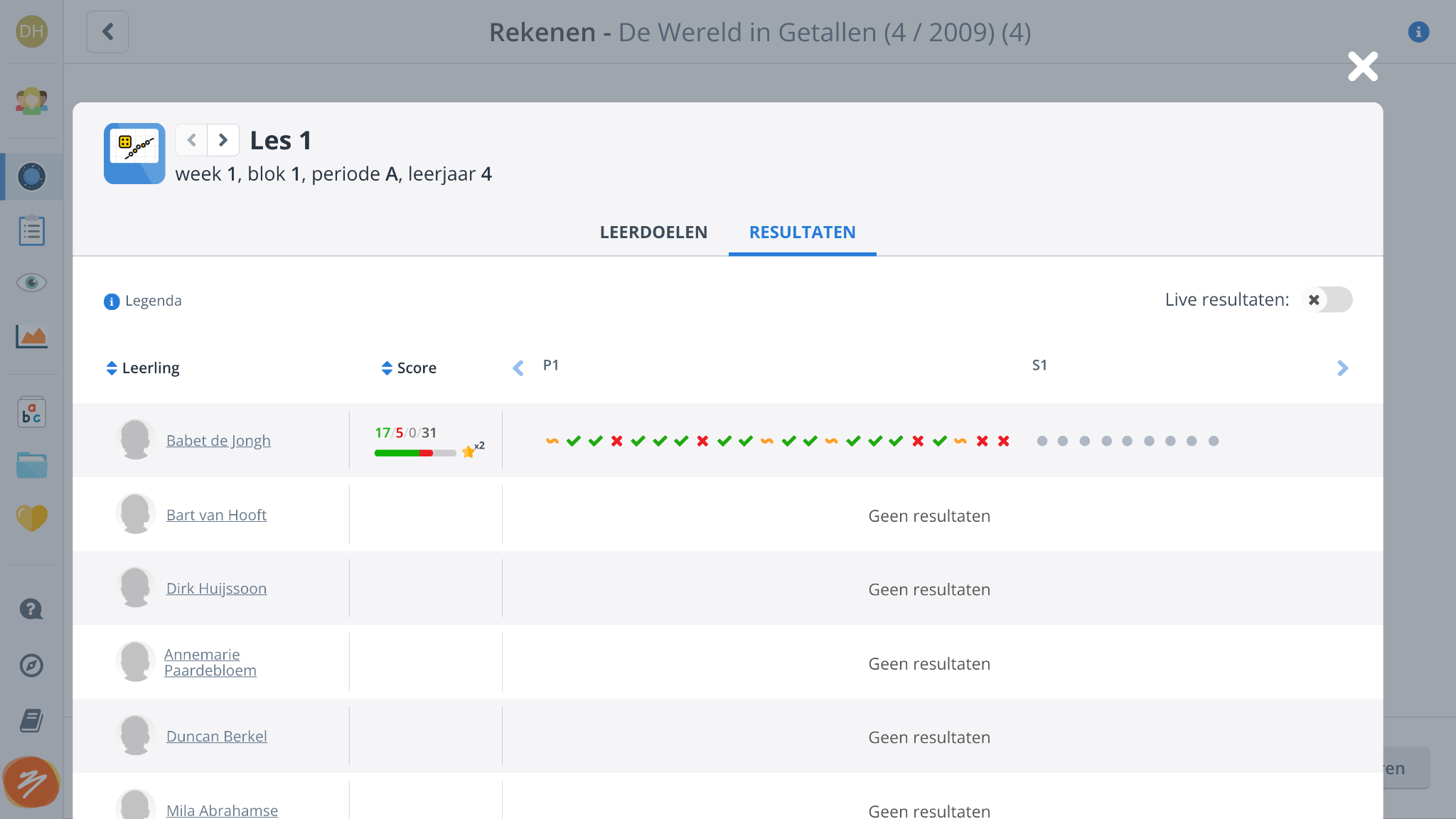 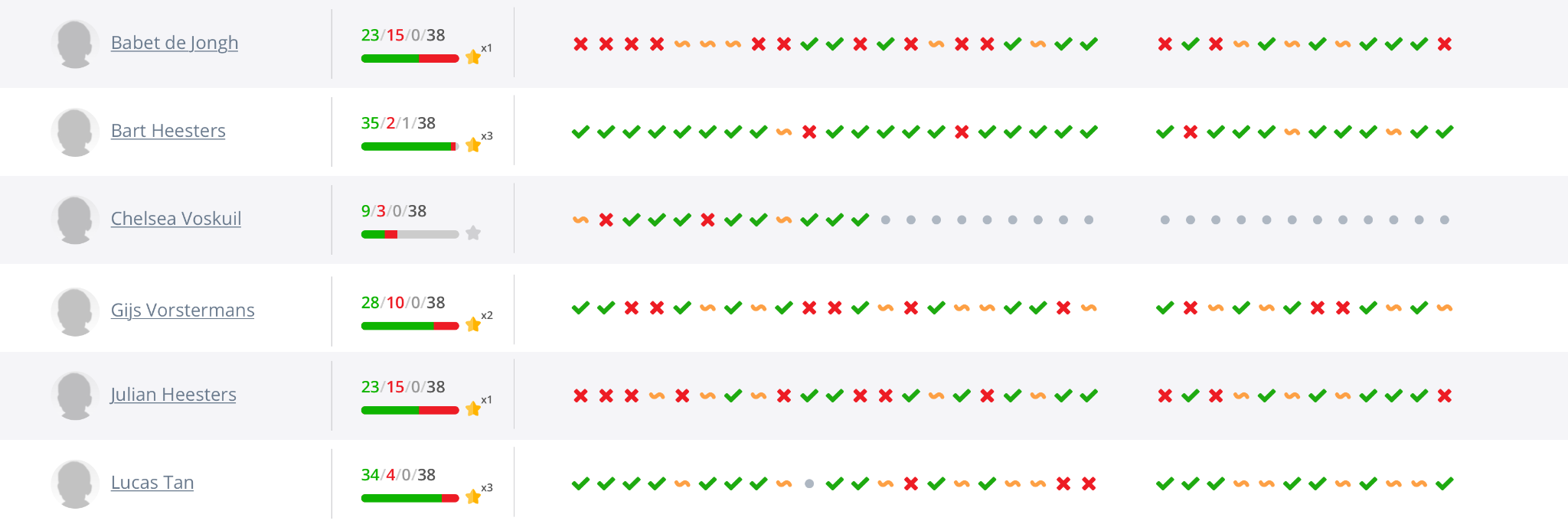 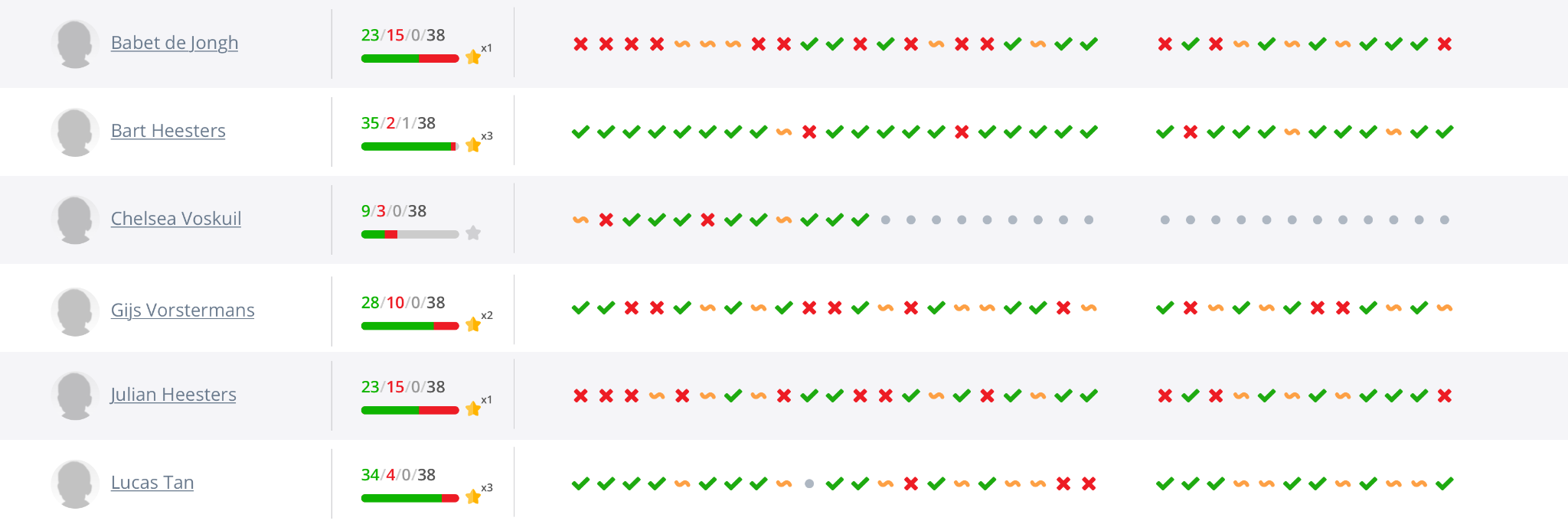 Voordelen van adaptief leren
Direct zicht op de voortgang
Leerlingen krijgen onmiddellijk feedback
Hogere resultaten
op basisvaardigheden
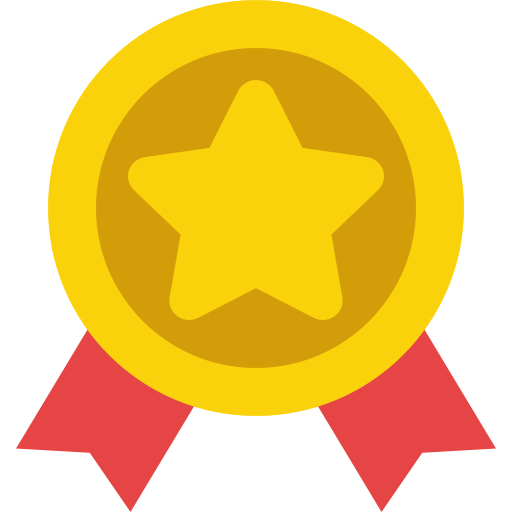 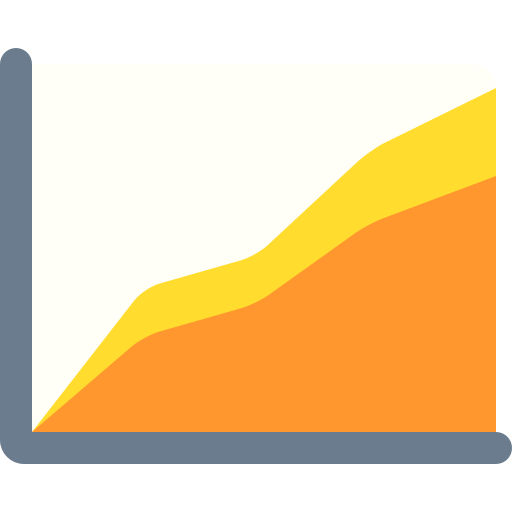 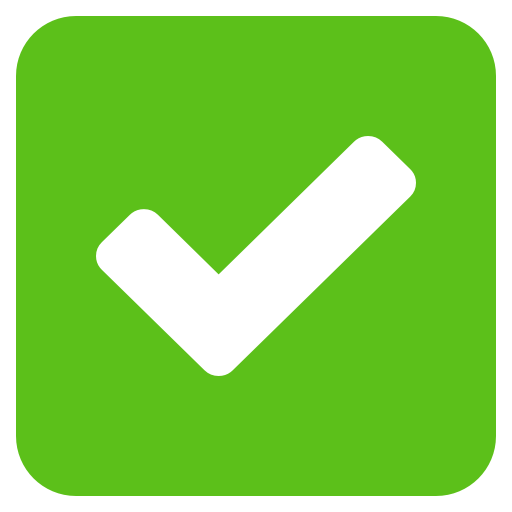 Ondersteuning bij het beoordelen
Ondersteunen van motivatie en ontwikkeling
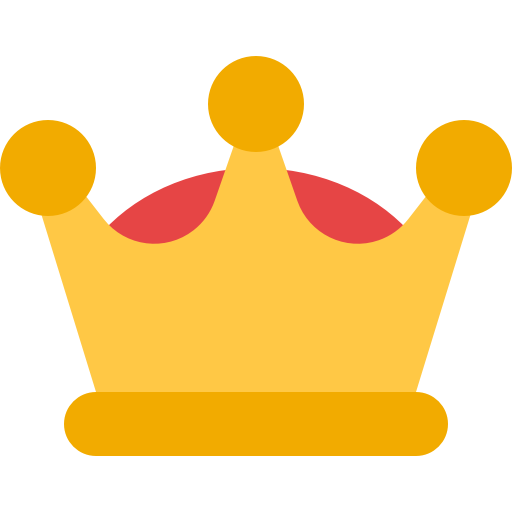 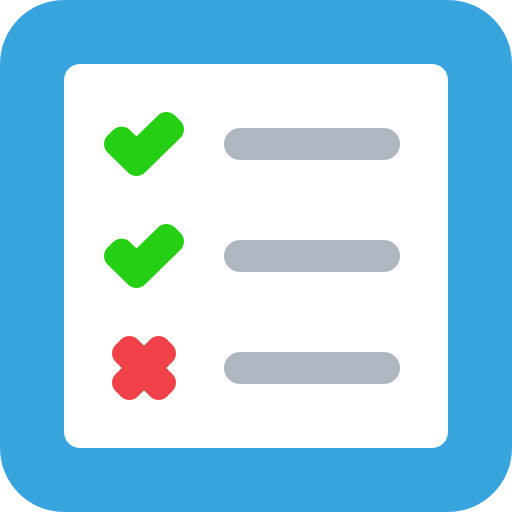 Faber, J. M., & Visscher, A. J. (2016). De effecten van Snappet. Effecten van een adaptief onderwijsplatform op leerresultaten en motivatie van leerlingen. Enschede: Universiteit Twente.
Haelermans, C. (2018, mei). Digitale hulpmiddelen in het onderwijs. https://www.kennisnet.nl/app/uploads/kennisnet/publicatie/Kennisnet-Digitale-hulpmiddelen-in-het-onderwijs.pdf
Kennisrotonde. (2016b). Wat zijn de leeropbrengsten van tabletgebruik in de basisschool? (KR. 016). Den Haag: Kennisrotonde. 
Molenaar, I., Van Campen, C. & Van Gorp, K (2016). Rapportage kennisnet. Onderzoek naar Snappet; gebruik en effectiviteit. Nijmegen: Radboud Universiteit. 
Molenaar, I., & Van Campen, C. K. (2016). Learning analytics in practice. https://doi.org/10.1145/2883851.2883892
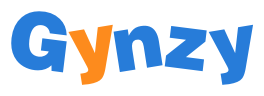 Adaptief leren in Gynzy
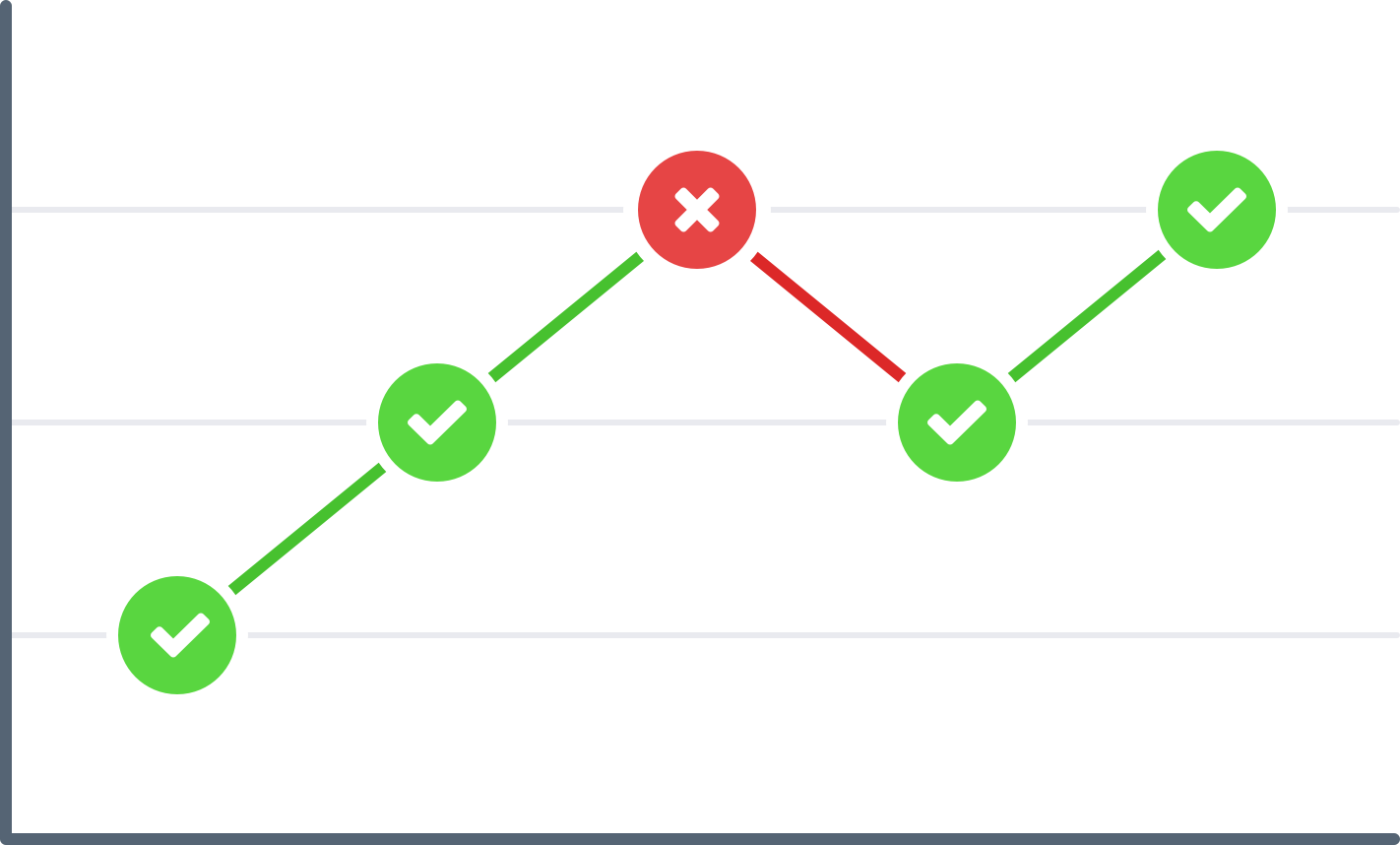 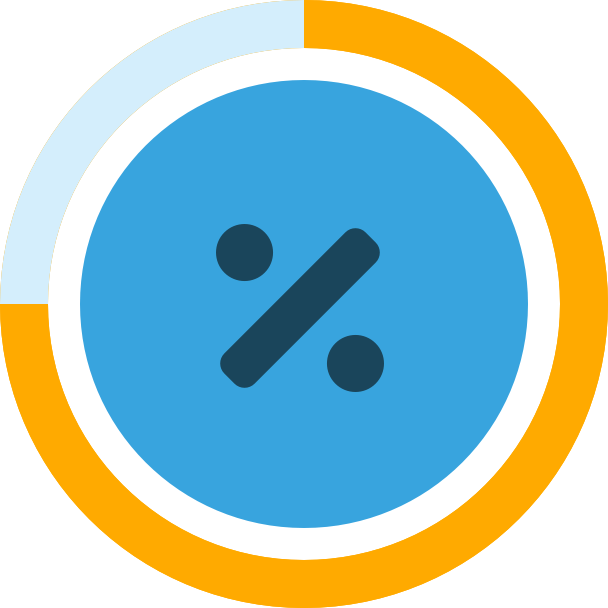 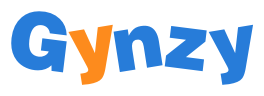 Adaptiviteit
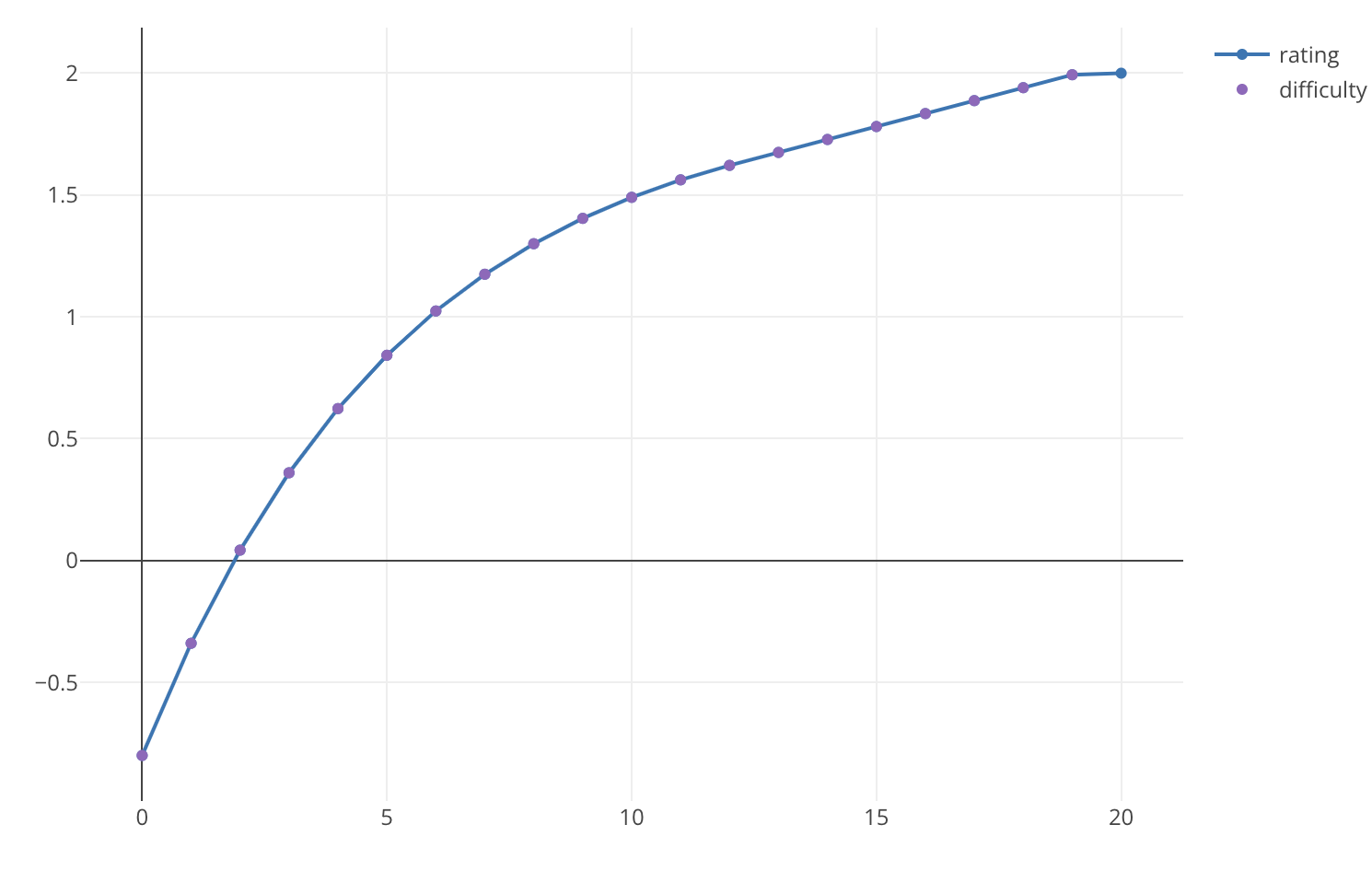 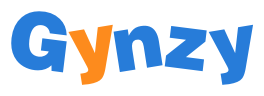 Bills, A. G. (1934). General experimental psychology. In Longmans, Green and Co eBooks. https://doi.org/10.1037/11314-000
Adaptiviteit
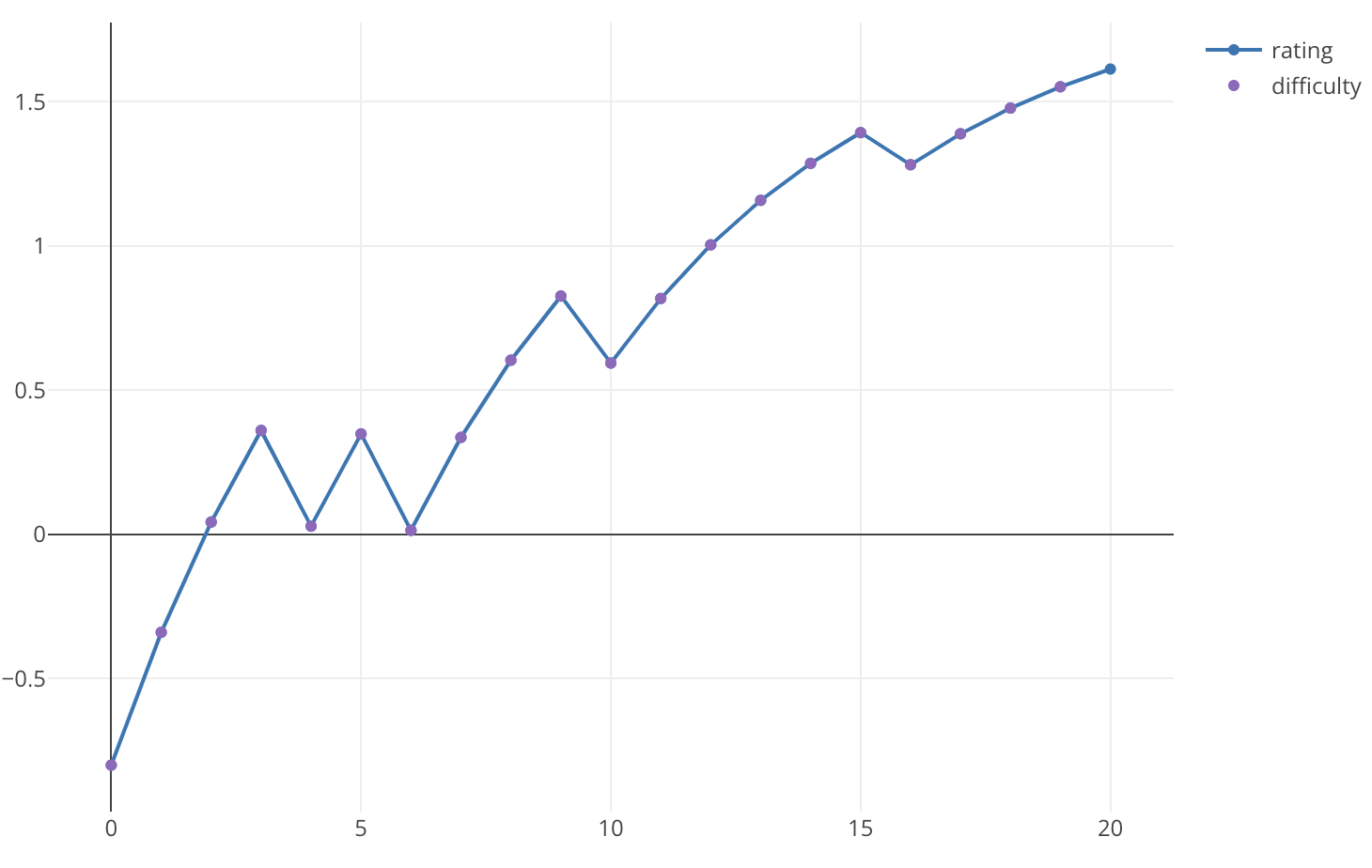 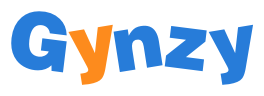 Lerend product
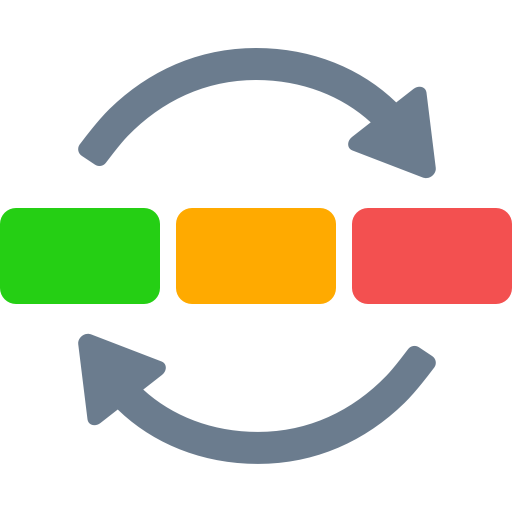 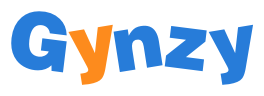 Overwegingen bij digitaal onderwijs
Visie op digitaal onderwijs
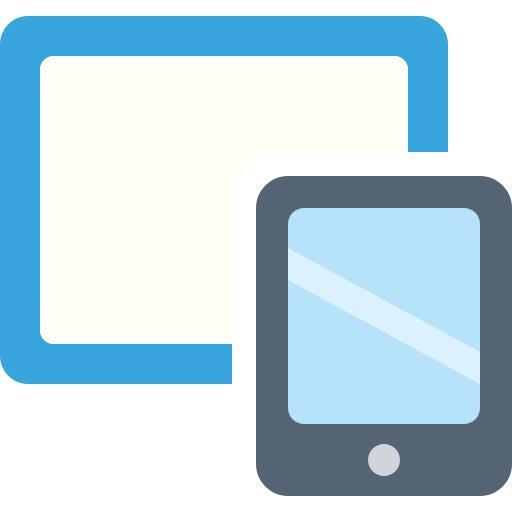 Leerkrachtvaardigheden
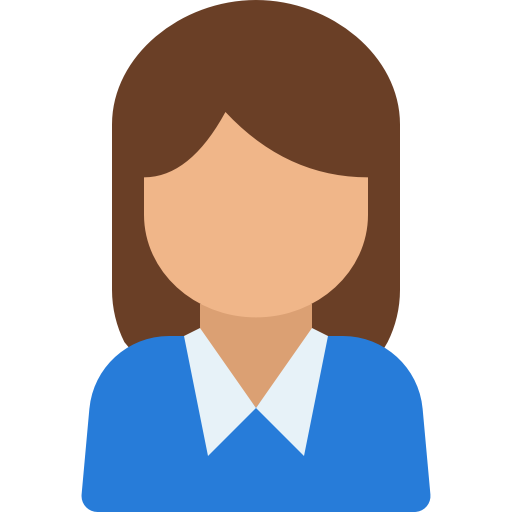 ICT-kennis
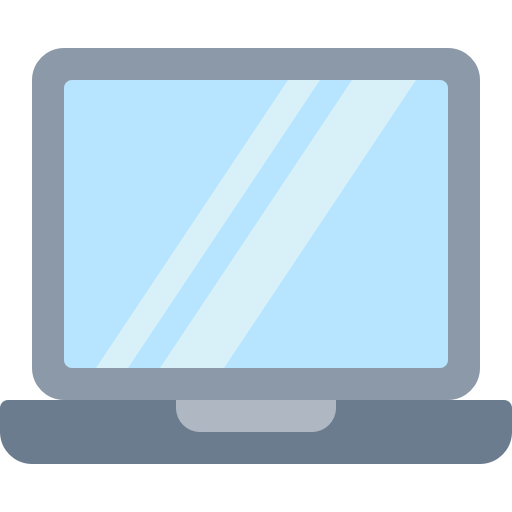 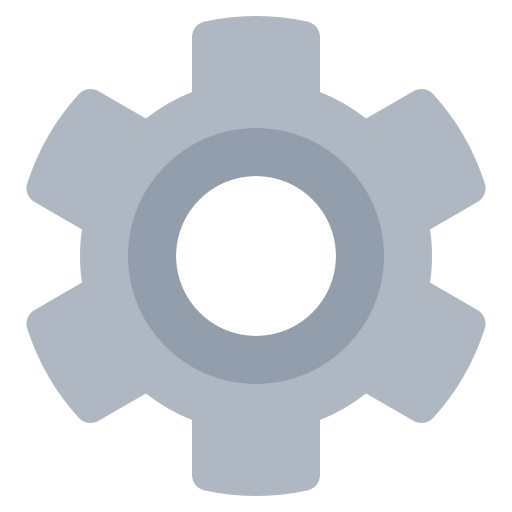 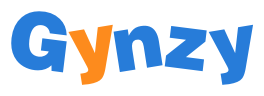 Visie op digitaal onderwijs
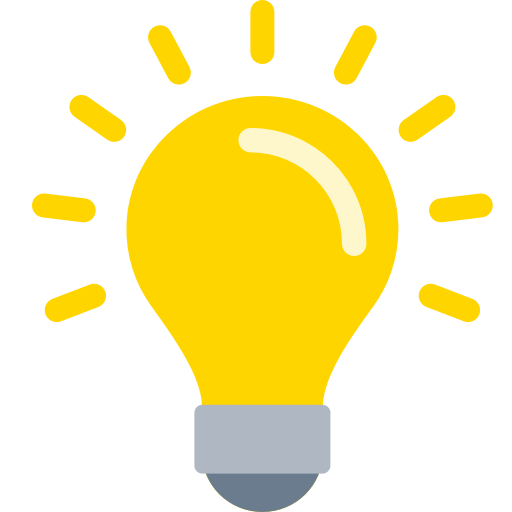 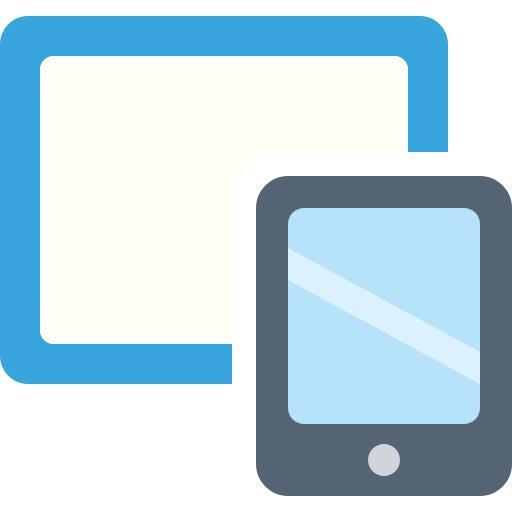 Digitaal werken. (2020, 3 maart). https://edux.nl/over-ons/nieuws/digitaal-werken
Haelermans, C. (2018, mei). Digitale hulpmiddelen in het onderwijs. https://www.kennisnet.nl/app/uploads/kennisnet/publicatie/Kennisnet-Digitale-hulpmiddelen-in-het-onderwijs.pdf
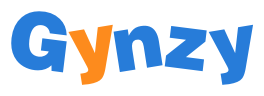 Leerkrachtvaardigheden
Goed beeld hebben van je groep
Basisvaardigheden van de leerkracht moeten eigen zijn gemaakt.
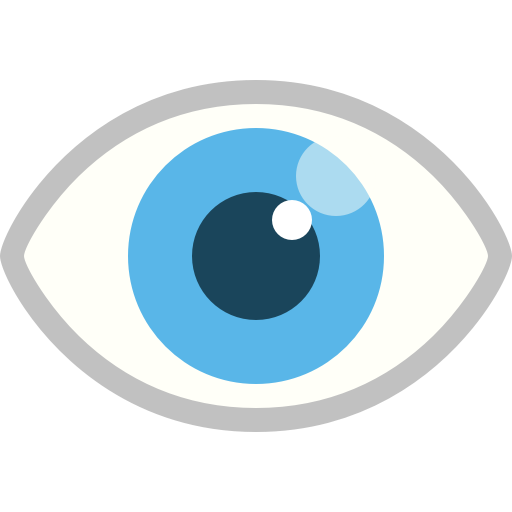 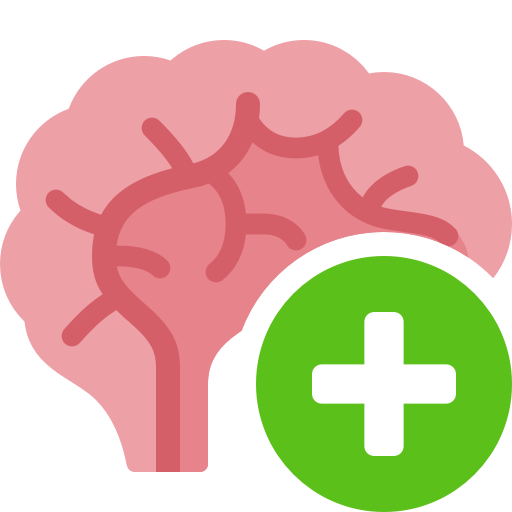 Planning - verlengde en verdiepte instructies - op orde
Kennis van de rekenleerlijnen
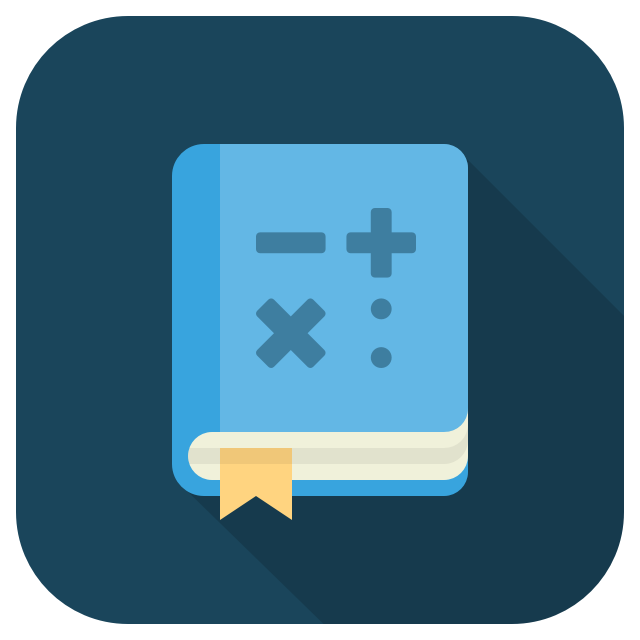 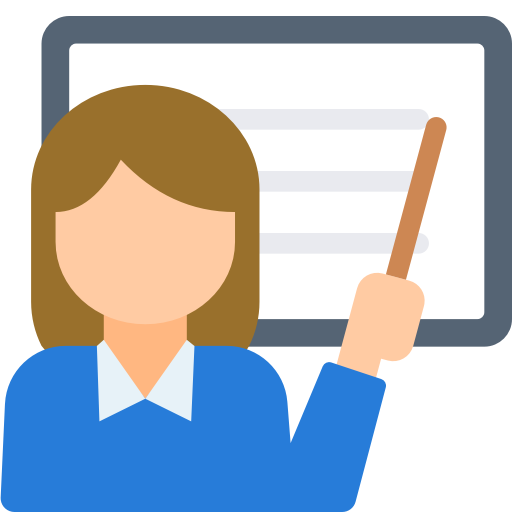 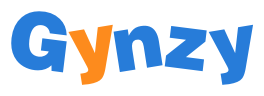 Digitaal werken. (2020, 3 maart). https://edux.nl/over-ons/nieuws/digitaal-werken
ICT-kennis
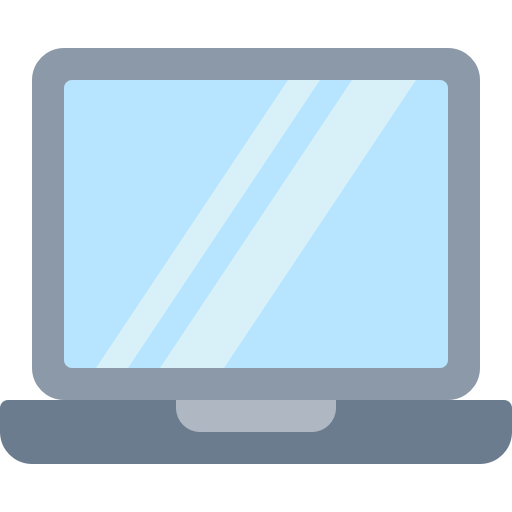 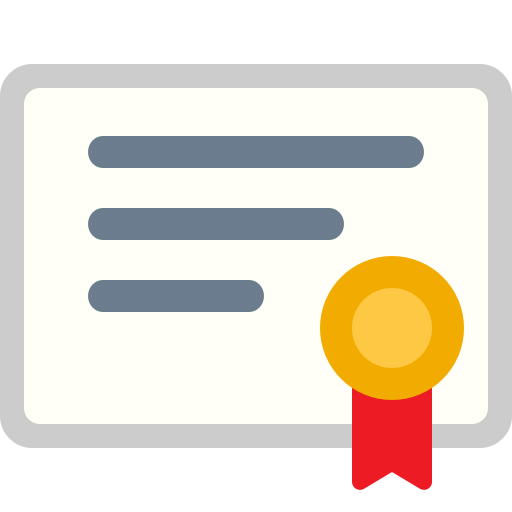 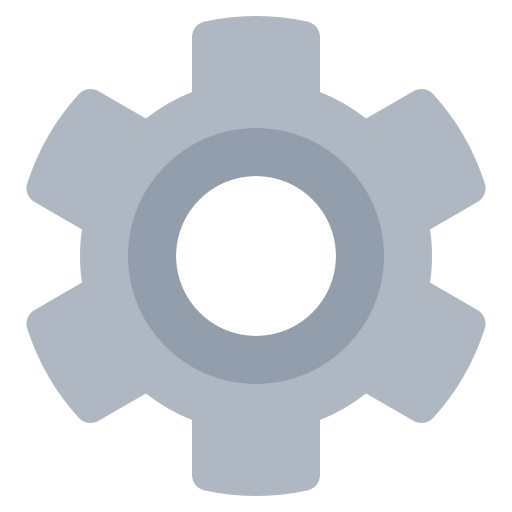 Baker, R. (2016). Using learning analytics in personalized learning. In M. Murphy, S. Redding, & J. Twyman (Eds.), Handbook on personalized learning for states, districts, and schools (pp. 165–174). Philadelphia, PA: Temple University, Center on Innovations in Learning. 
Carter, M. (2009). Visible learning: a synthesis of over 800 meta‐analyses relating to achievement. Educational Psychology, 29(7), 867–869. https://doi.org/10.1080/01443410903415150
Digitaal werken. (2020, 3 maart). https://edux.nl/over-ons/nieuws/digitaal-werken
Faber, J. M., & Visscher, A. J. (2016). De effecten van Snappet. Effecten van een adaptief onderwijsplatform op leerresultaten en motivatie van leerlingen. Enschede: Universiteit Twente.
Van Kruistum, C., & Van der Hoeven, J. (2016, 14 september). Leidt een adaptieve leeromgeving (bij rekenen) voor leerlingen tot voldoende feedback en leerwinst en welke rol heeft de leraar daarin? Kennisrotonde. https://www.kennisrotonde.nl/sites/kennisrotonde/files/migrate/PDF-voor-website-Kennisrotonde-antwoord-VRAAG-088-update.pdf
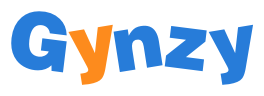 Praktijkervaringen
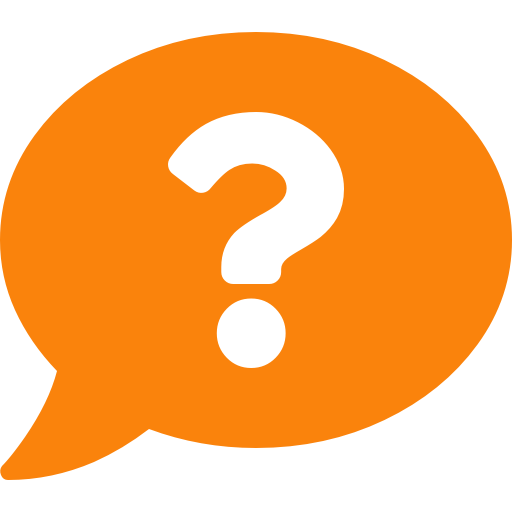 Wat zijn de kansen en gevaren bij online rekenonderwijs. Wat zijn mogelijke valkuilen en wat kan het juist opleveren?
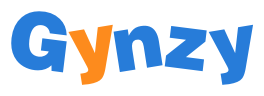